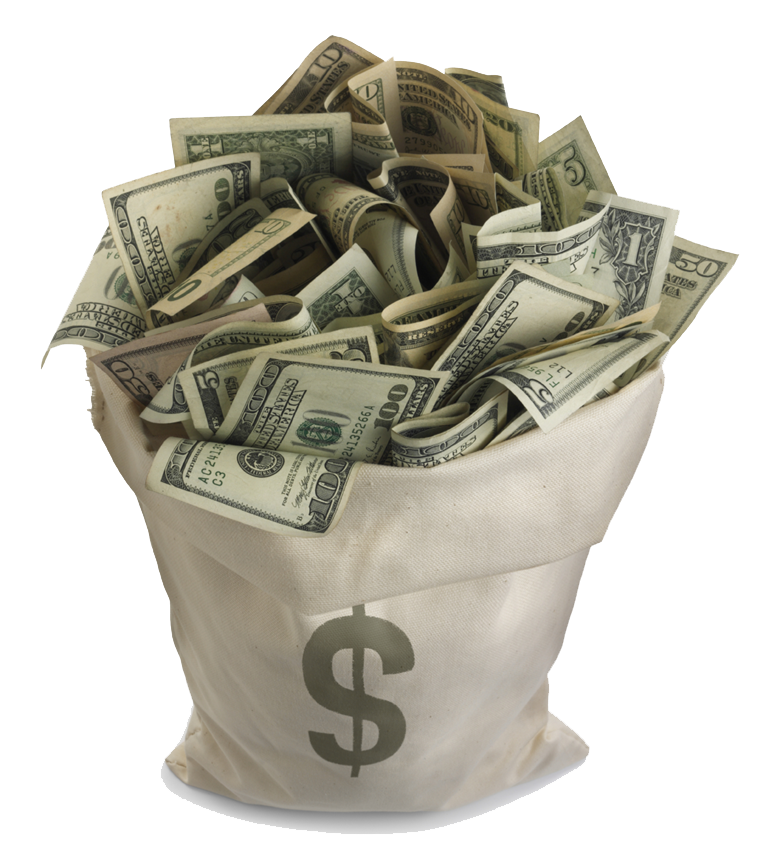 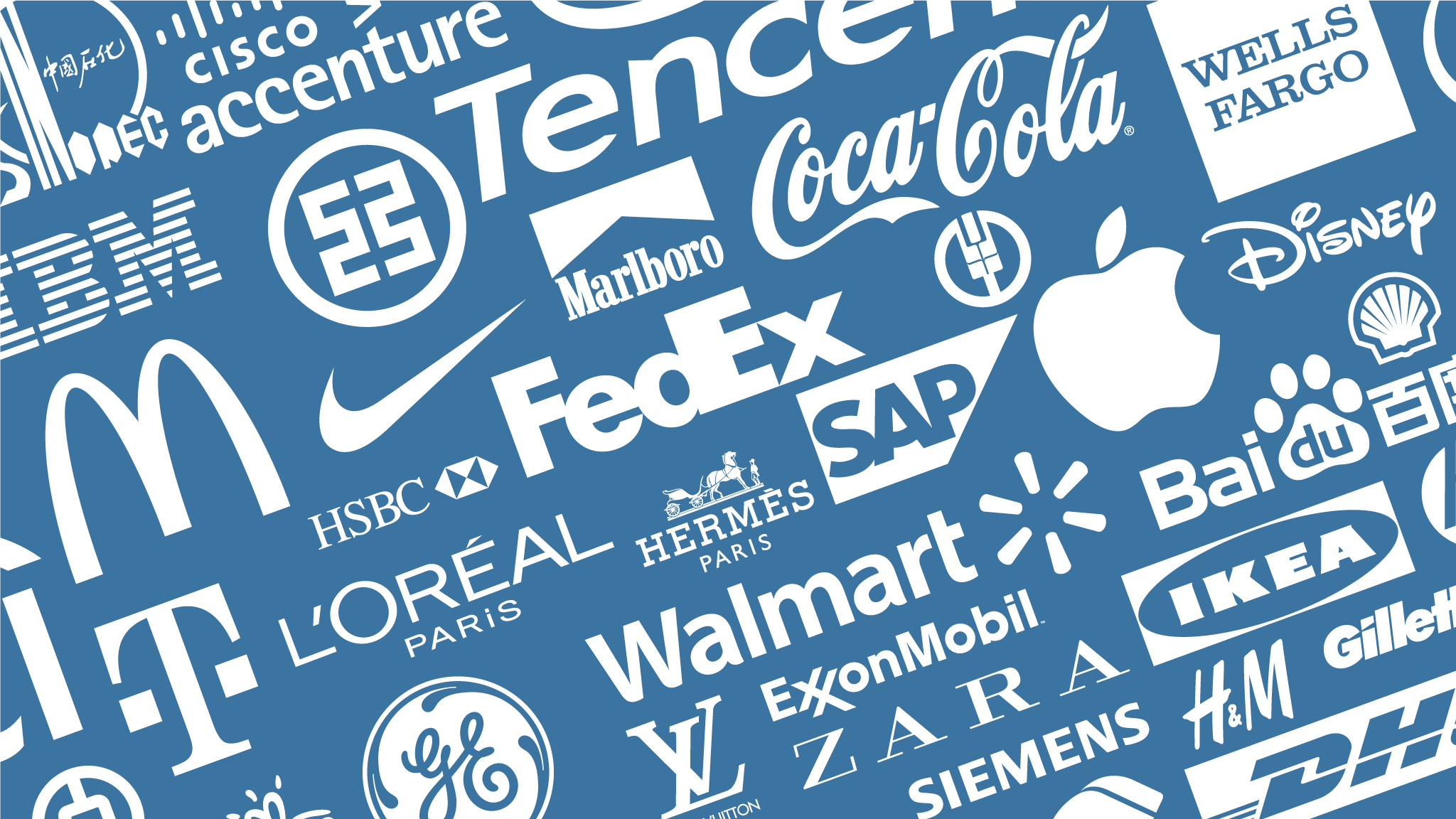 Building a Brand Requires A LOT OF
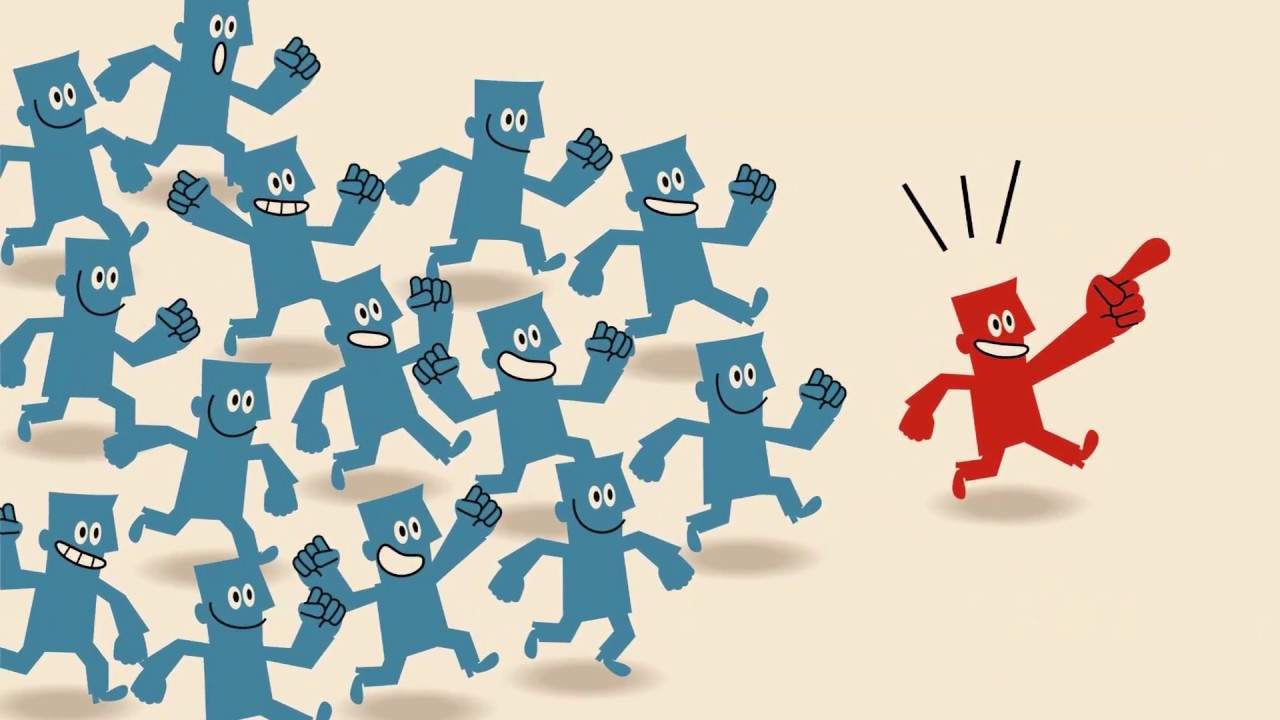 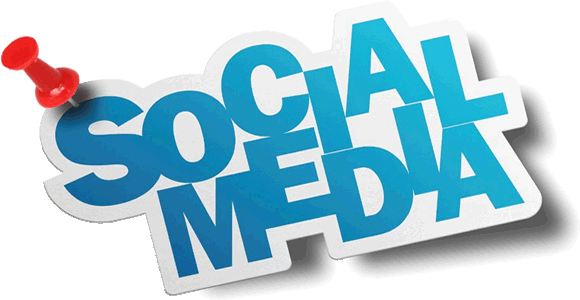 Think About How We CONNECT
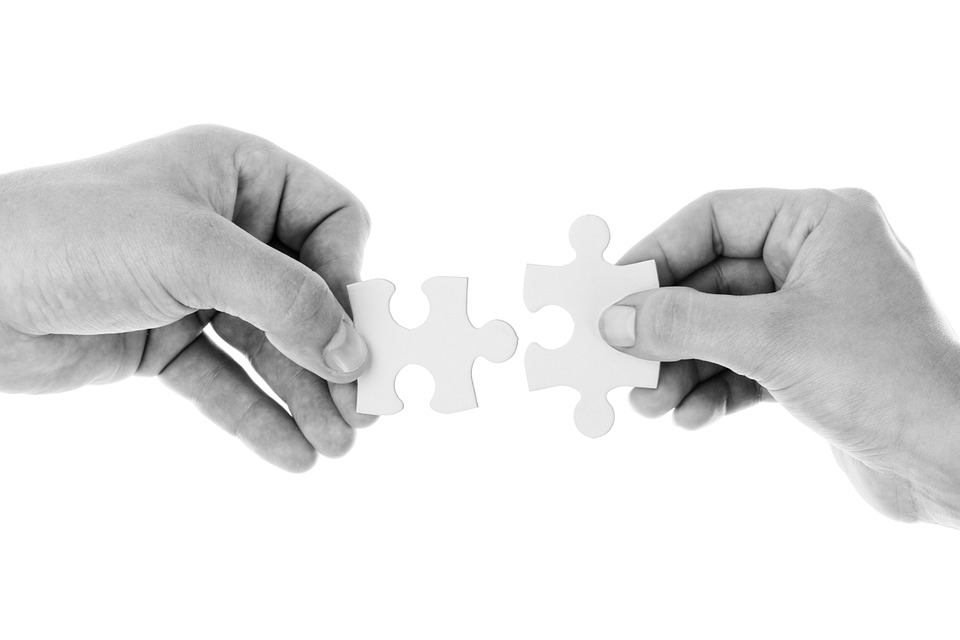 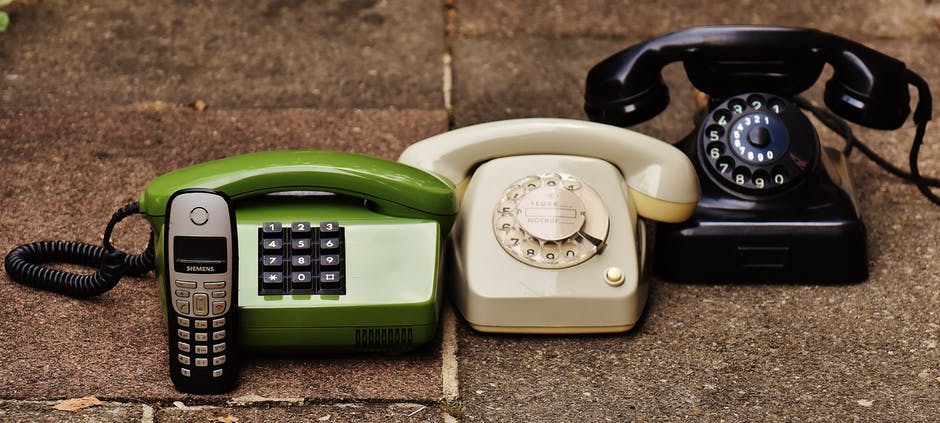 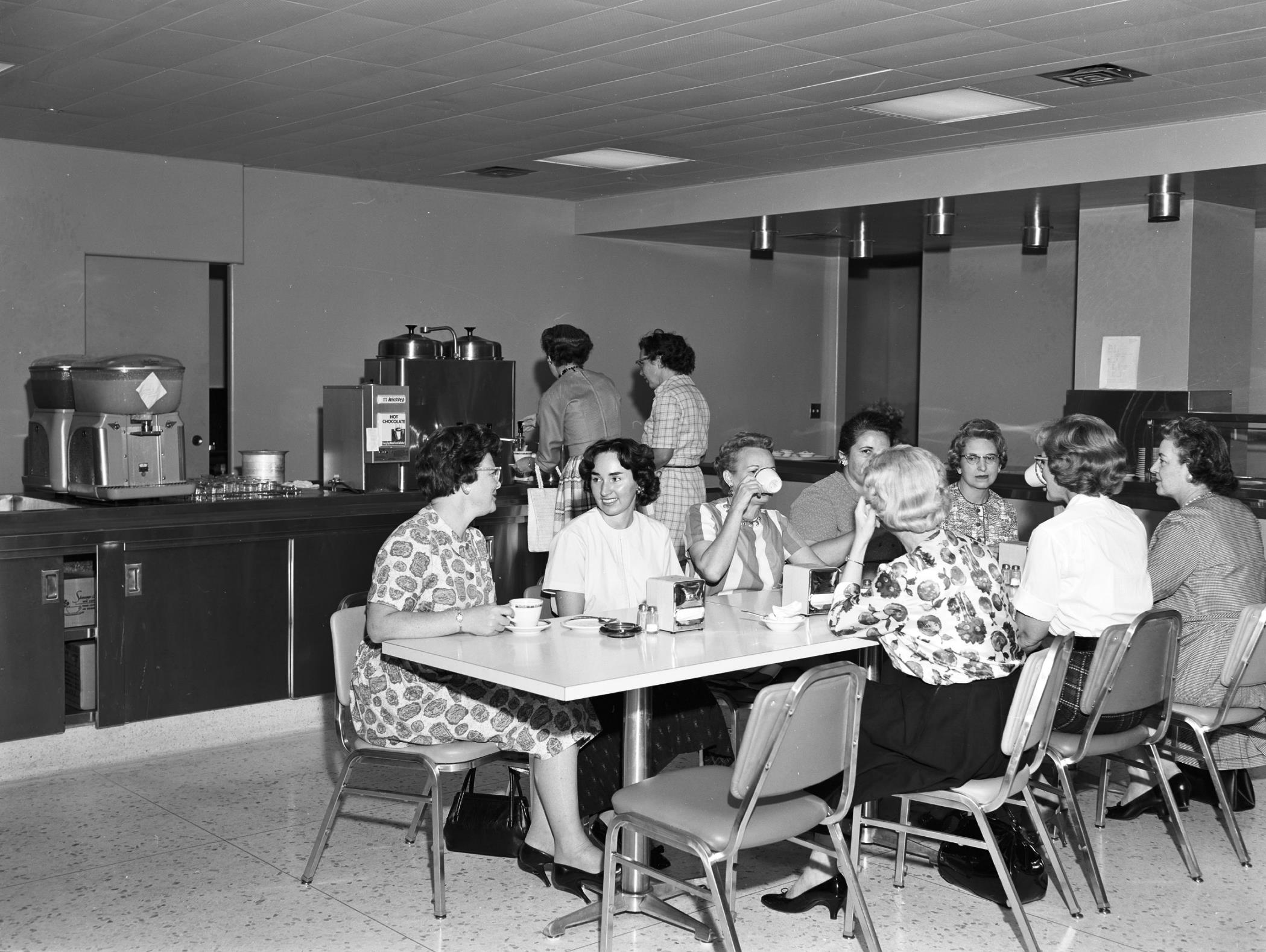 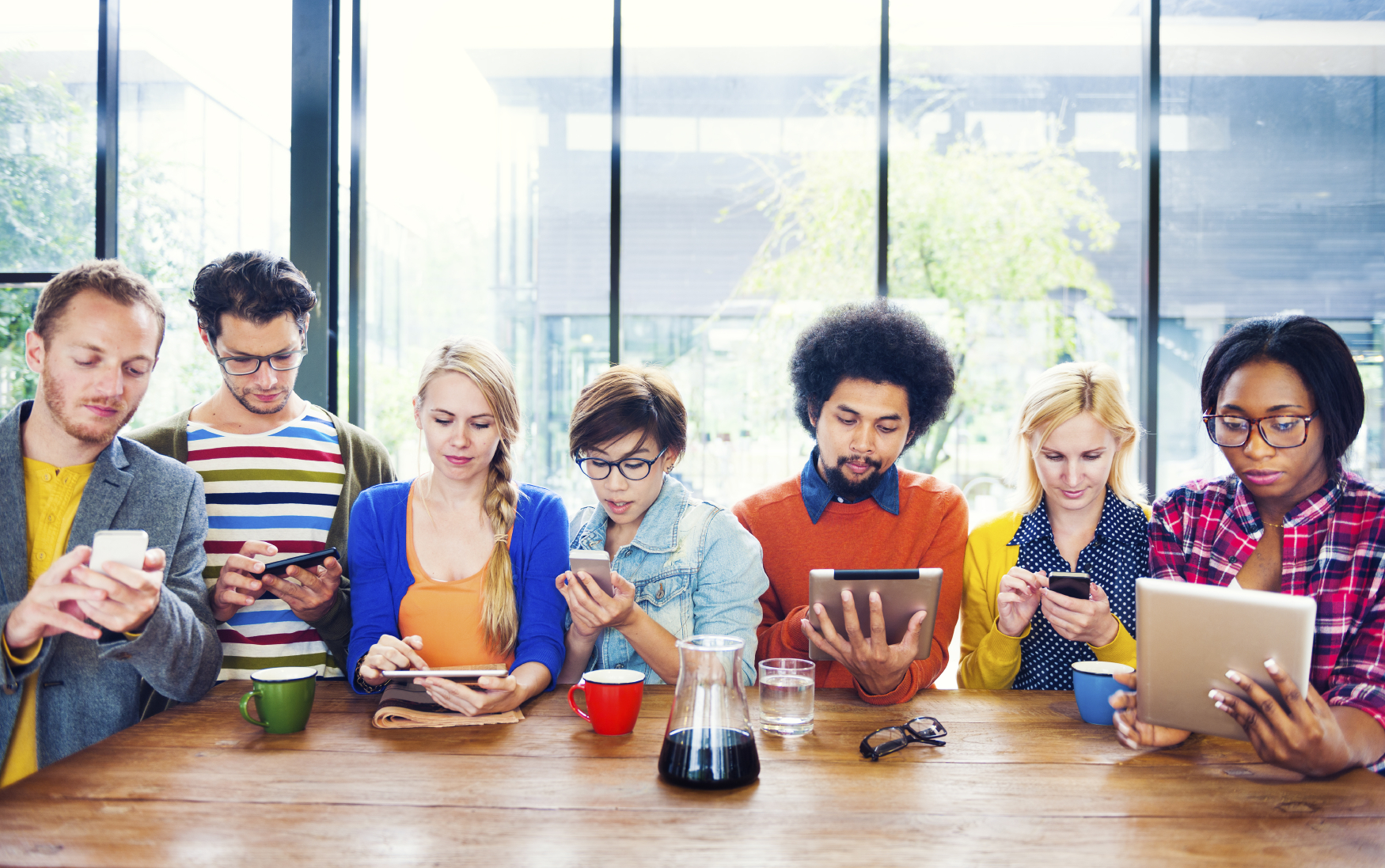 Marketing tactics
One to one marketing
Emphasizes 
the customer share
Mass marketing
Respects 
the market share
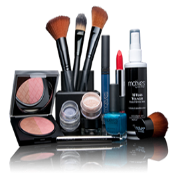 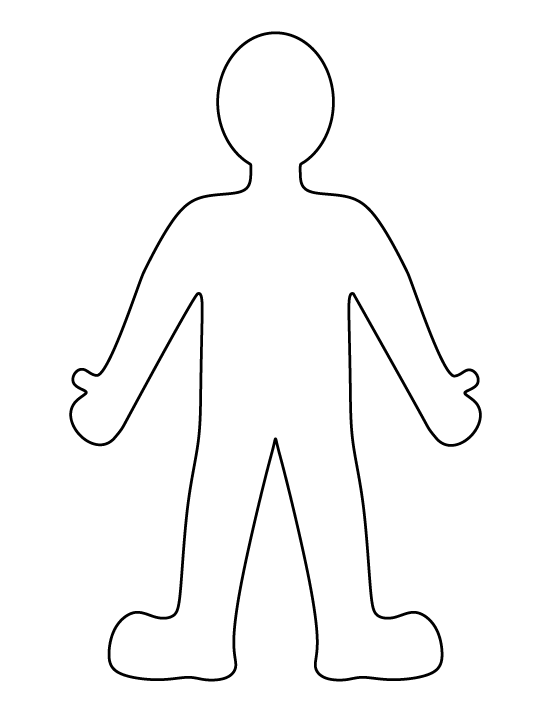 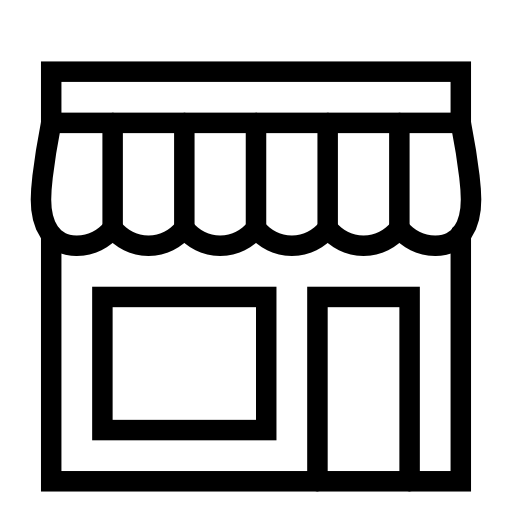 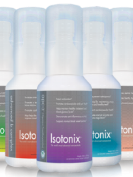 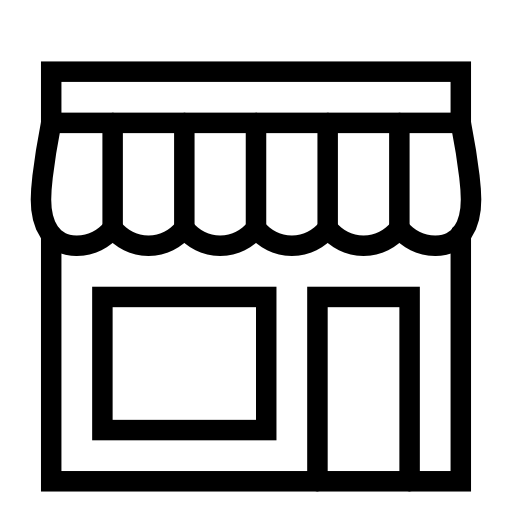 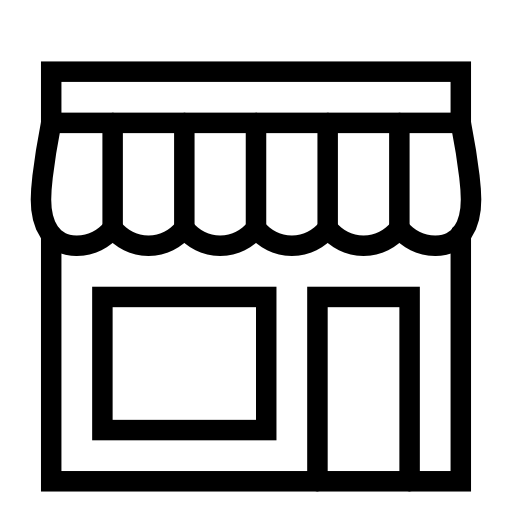 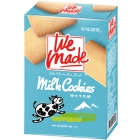 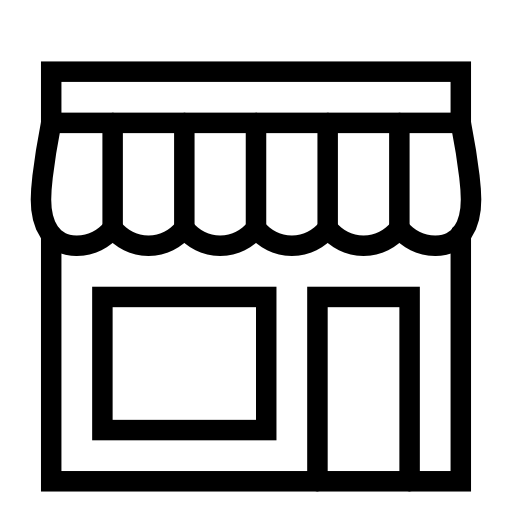 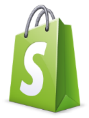 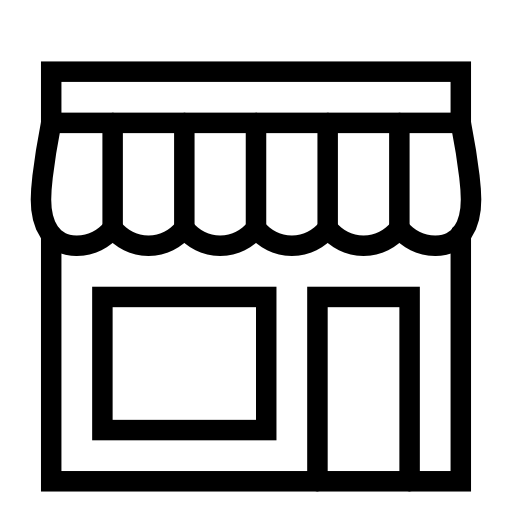 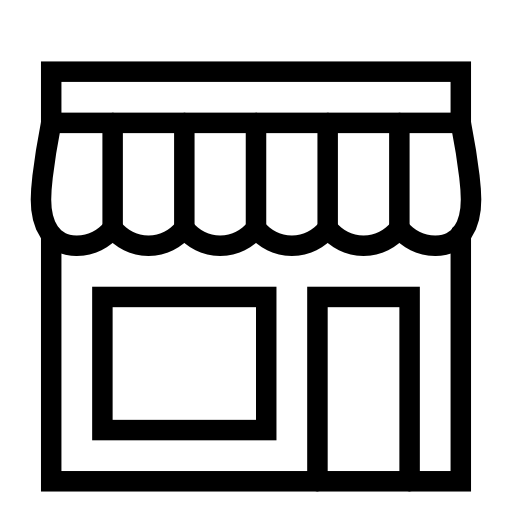 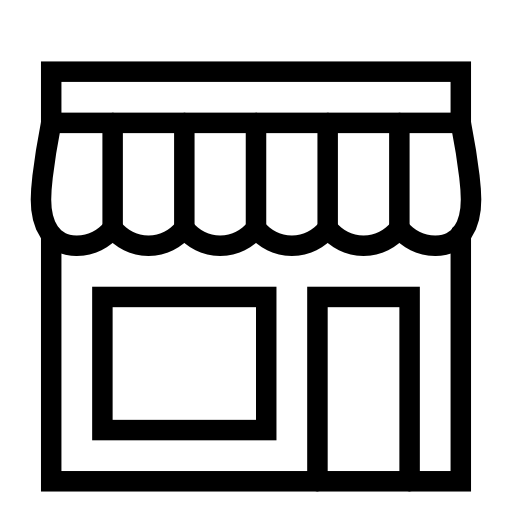 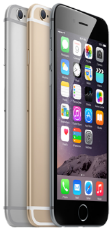 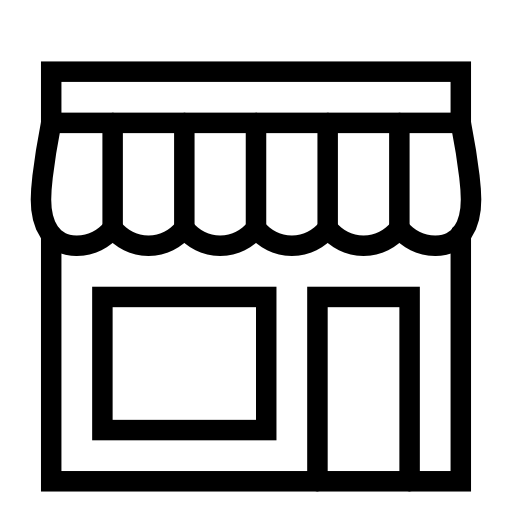 To sell uniform products to 
many customers on the market
Selling multiple products 
to the same customer
Via popularity on social media
[Speaker Notes: One to one marketing method emphasizes "customer share," whereas mass marketing respects "market share." The market share is central to products. One type of product needs to be sold in the market to more customers; Customer share focuses on the customer as the center, with many different products being sold to the same customer.  Customer share refers to ratio of consumption over a customer's lifetime, striving to have one customer use several of your products, even developing customers to have the potential for sales at every stage of their lives.]
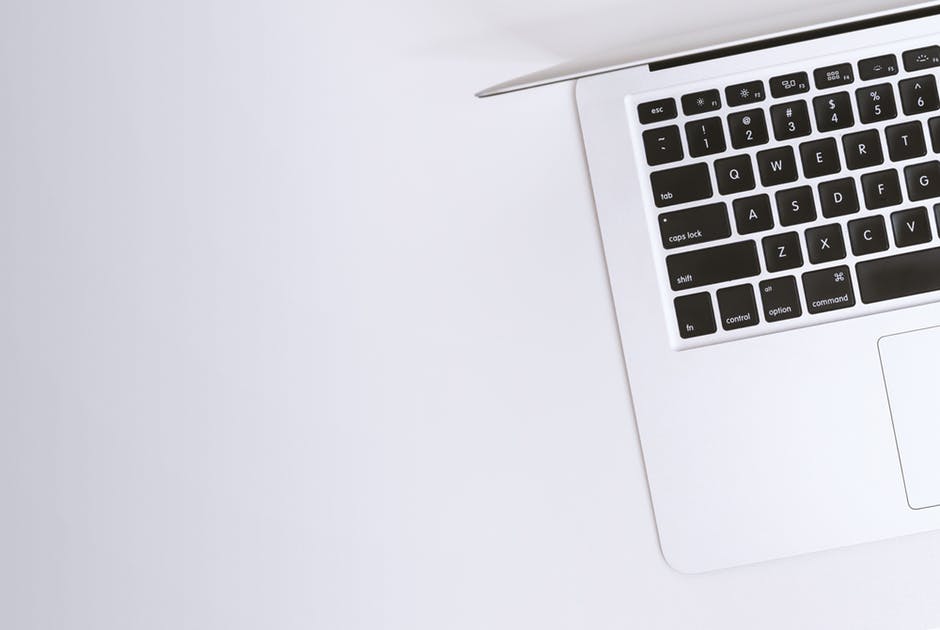 Social Media is not dependent on AGEIt is dependent on your MENTALITYYour social media reprsents YOU in the virtual world
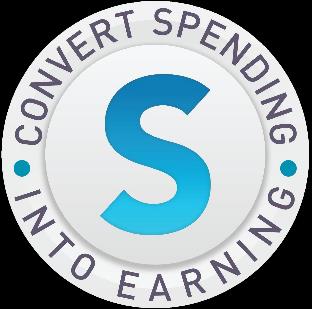 Which one should I choose ?
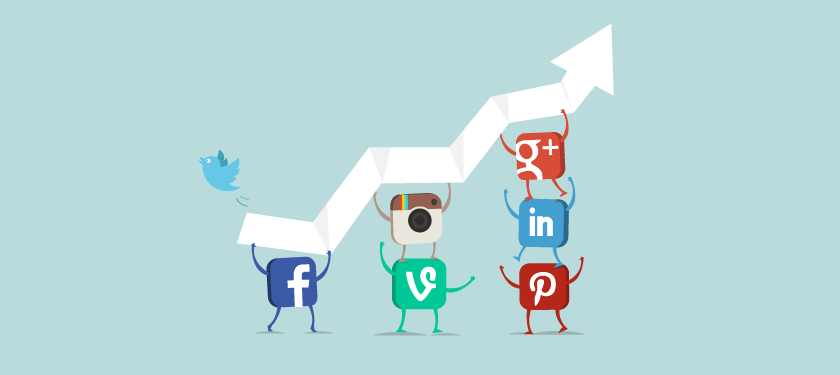 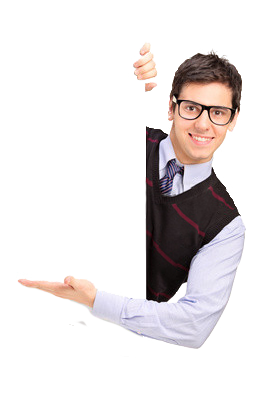 Facebook 
Your Business Community
YouTube
Your Business Show
Twitter
Your Business Voice
Wordpress
Your Business Website/Blog
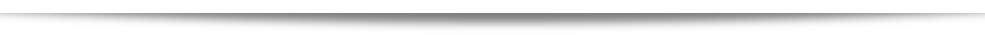 Others Include
Linkedin
Your Business Profile
FourSquare
Your Business Location
Instagram
Your Business Fashion Show
Pinterest
Your Business Board
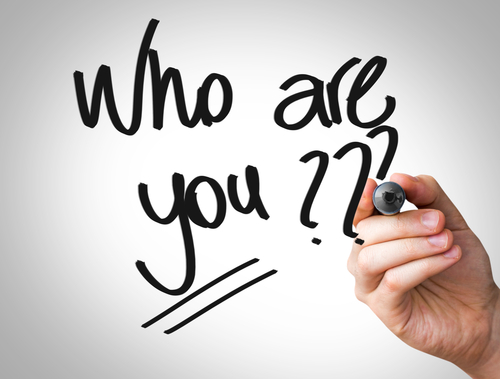 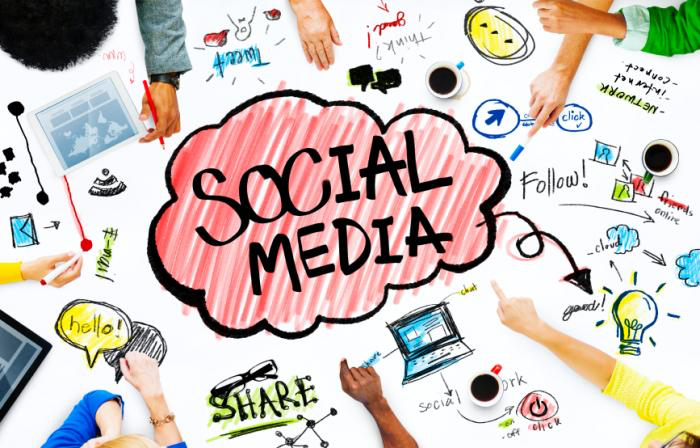 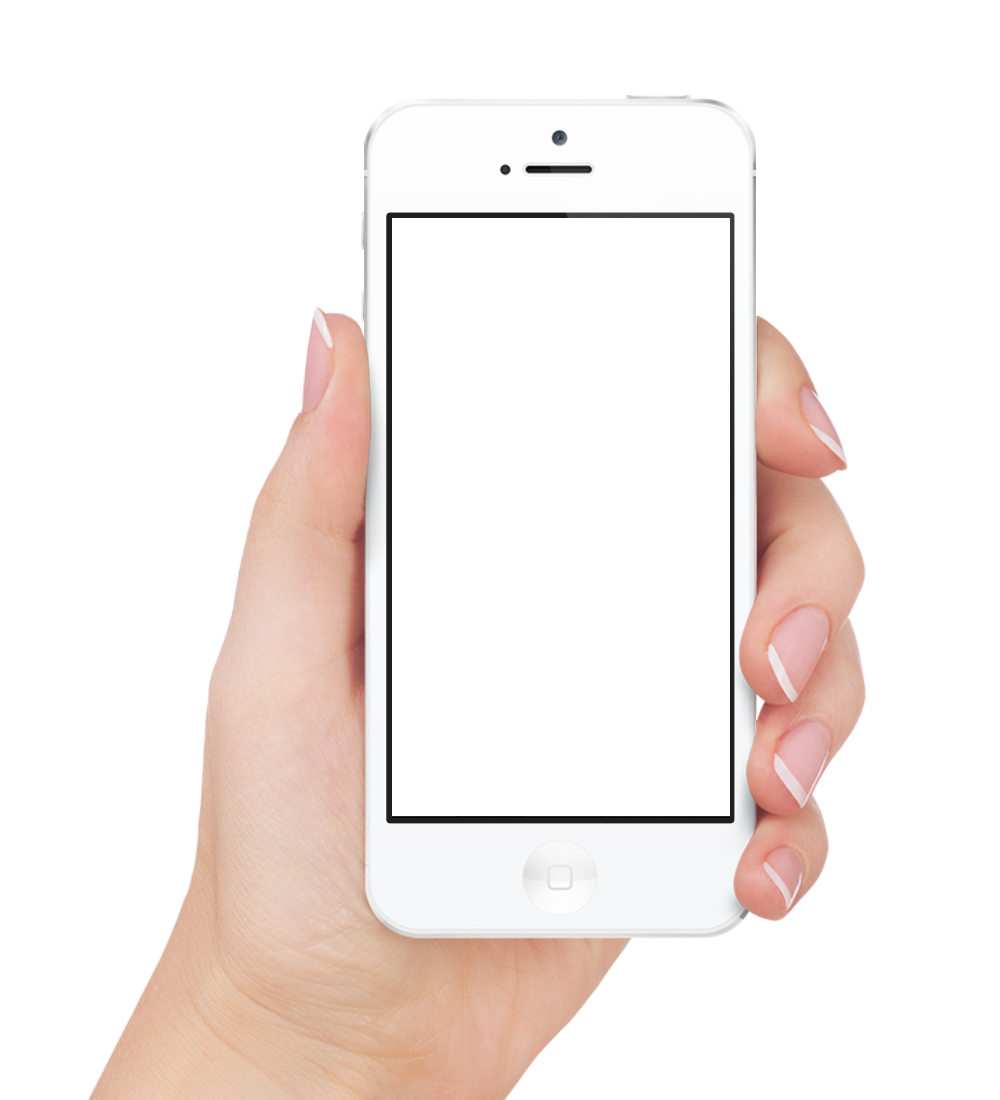 Selfies are suitable for
Know your audience andplatform
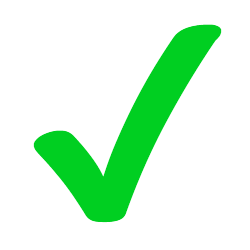 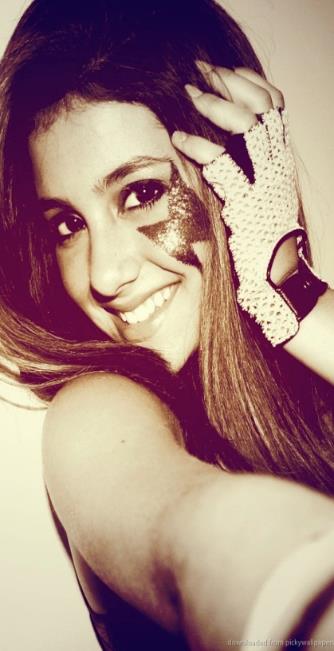 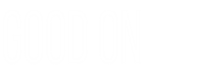 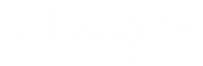 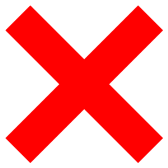 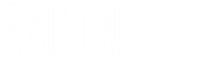 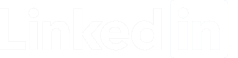 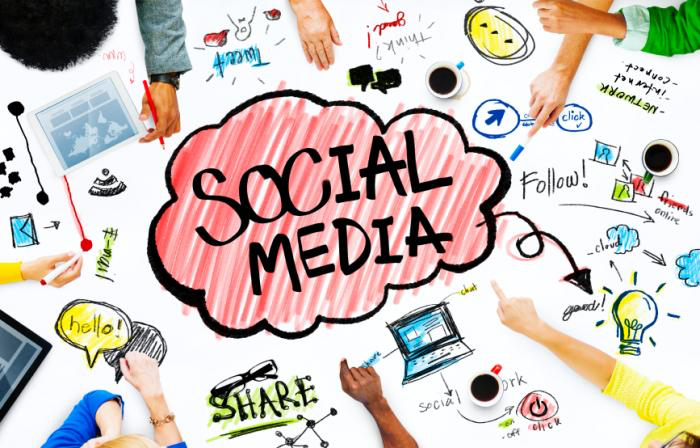 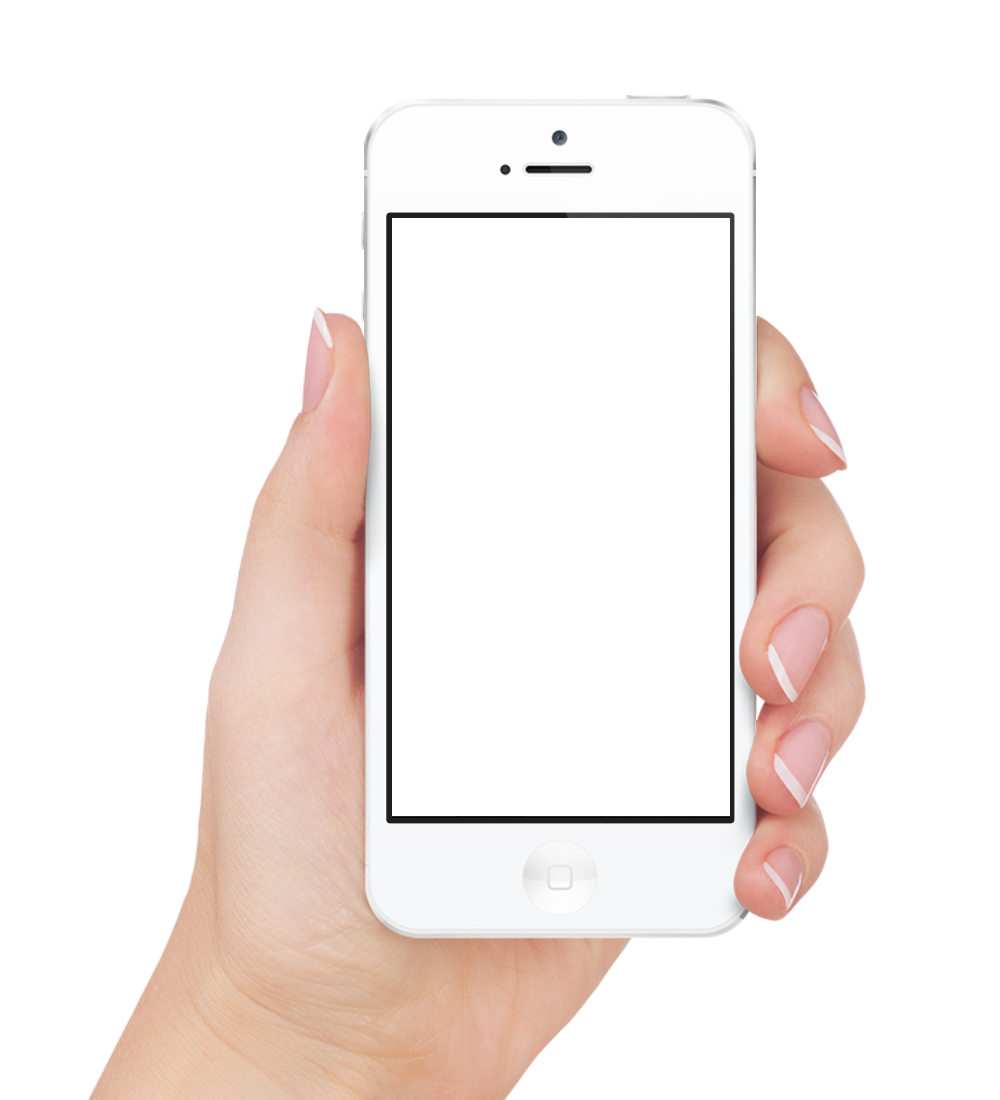 If you are someone who likes taking
photos
Know your audience andplatform
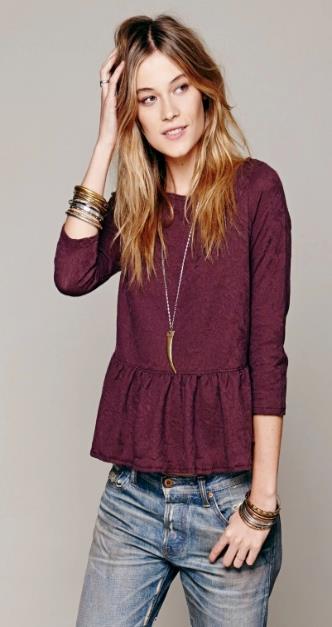 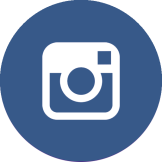 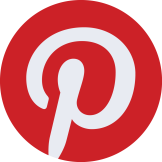 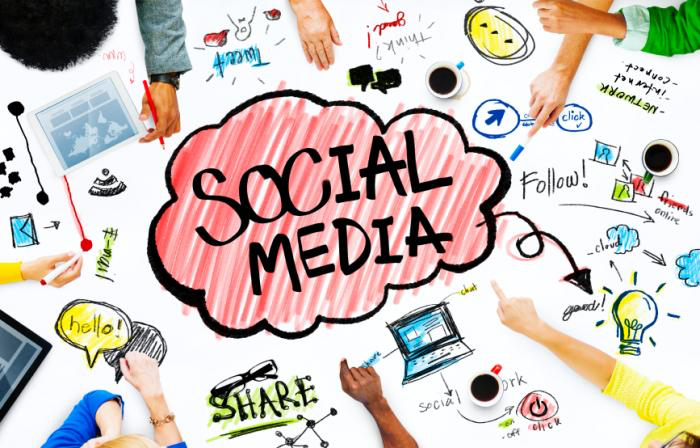 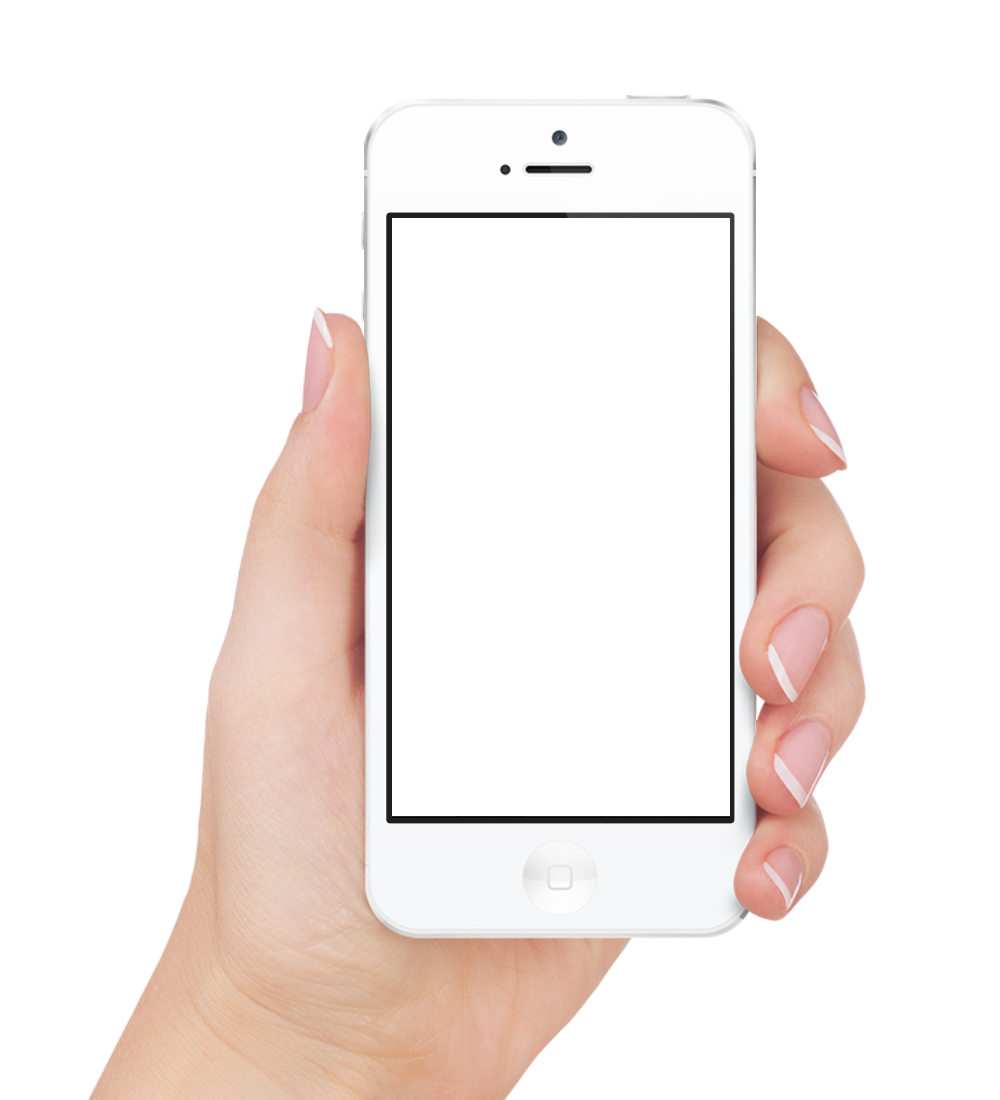 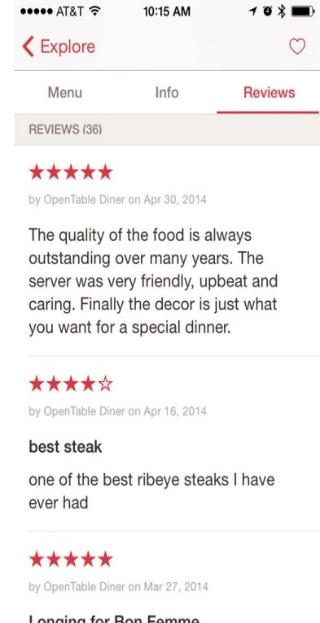 Make sure thatyour text is frequently updated, and has current, important RELEVANT
information
Know your audience and platform
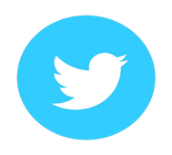 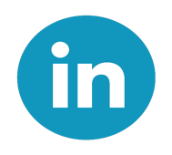 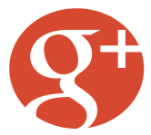 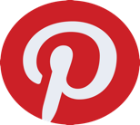 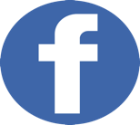 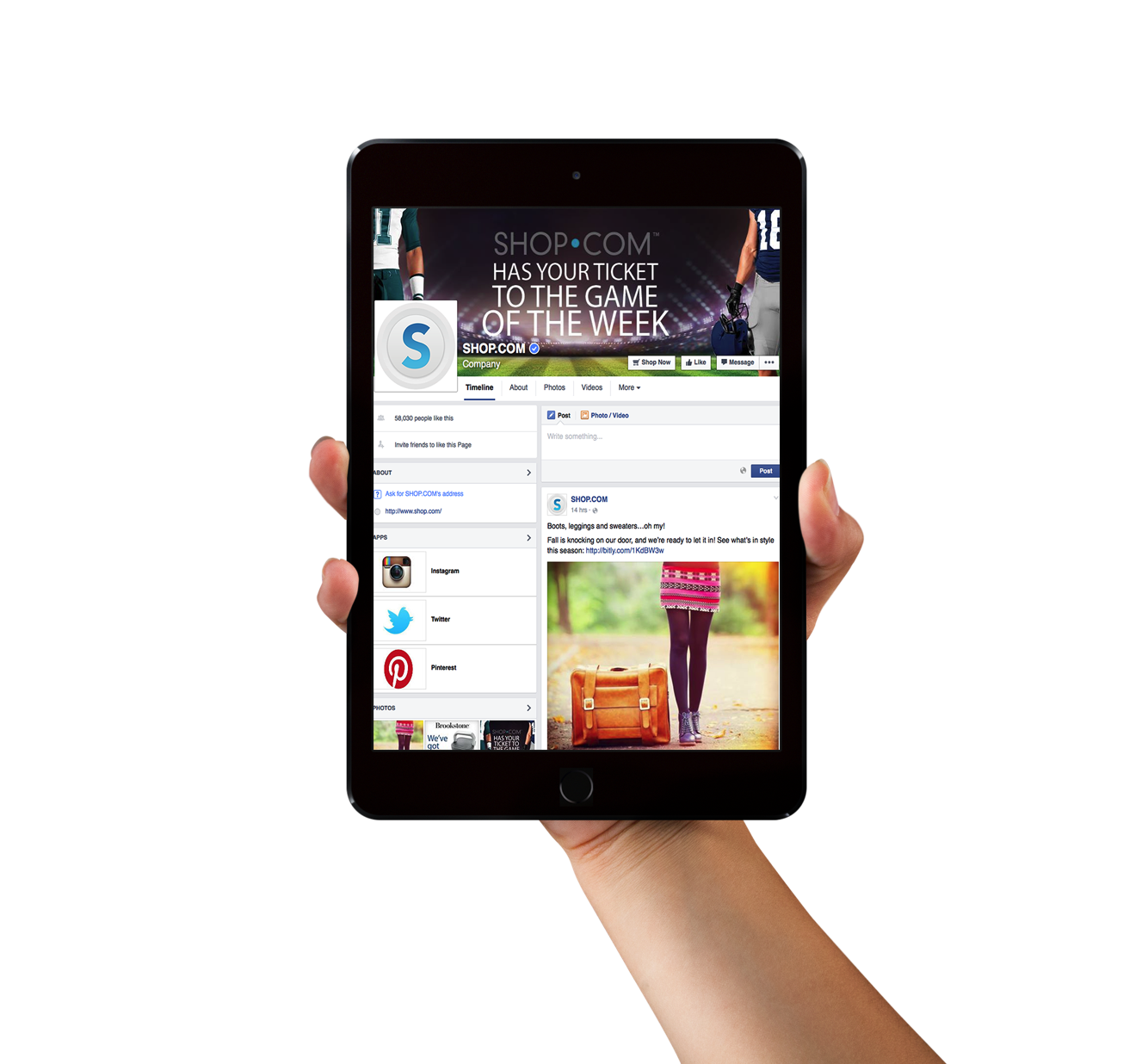 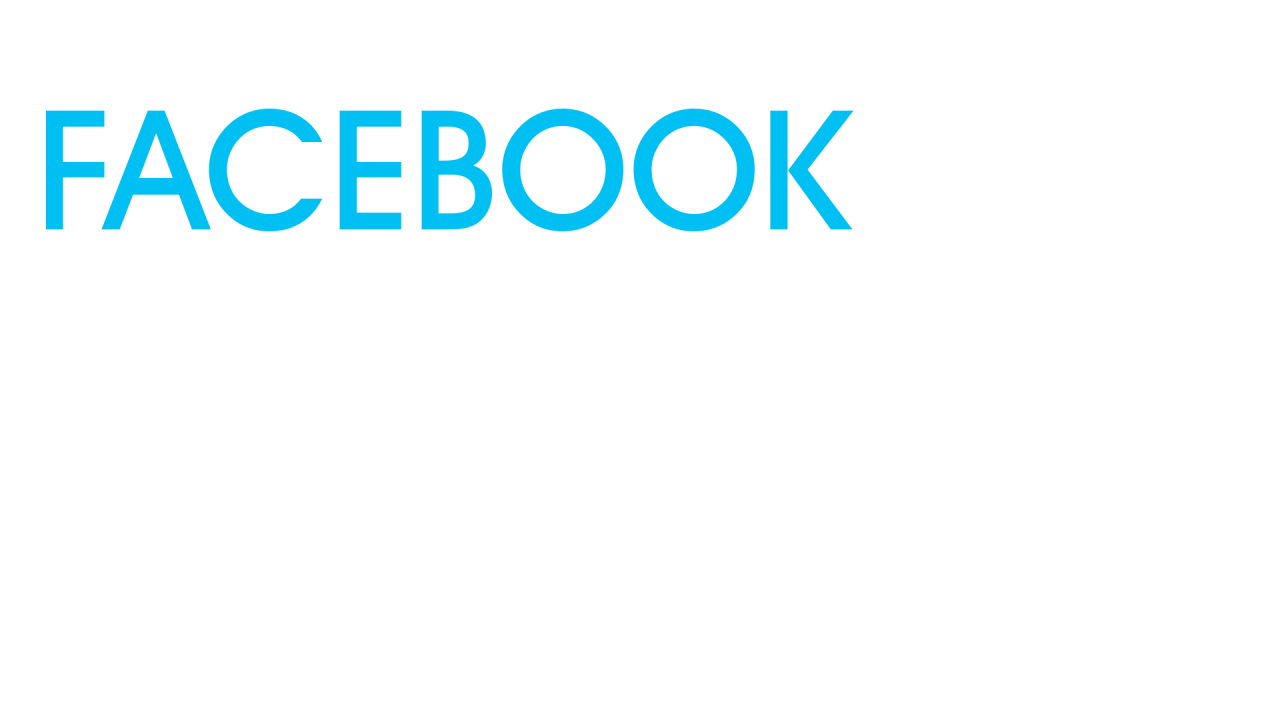 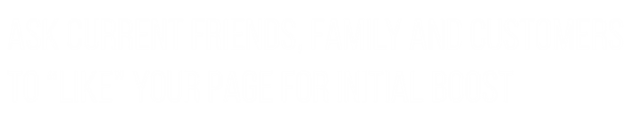 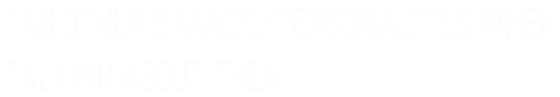 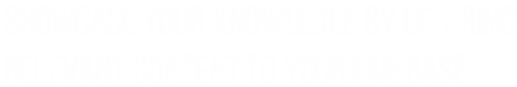 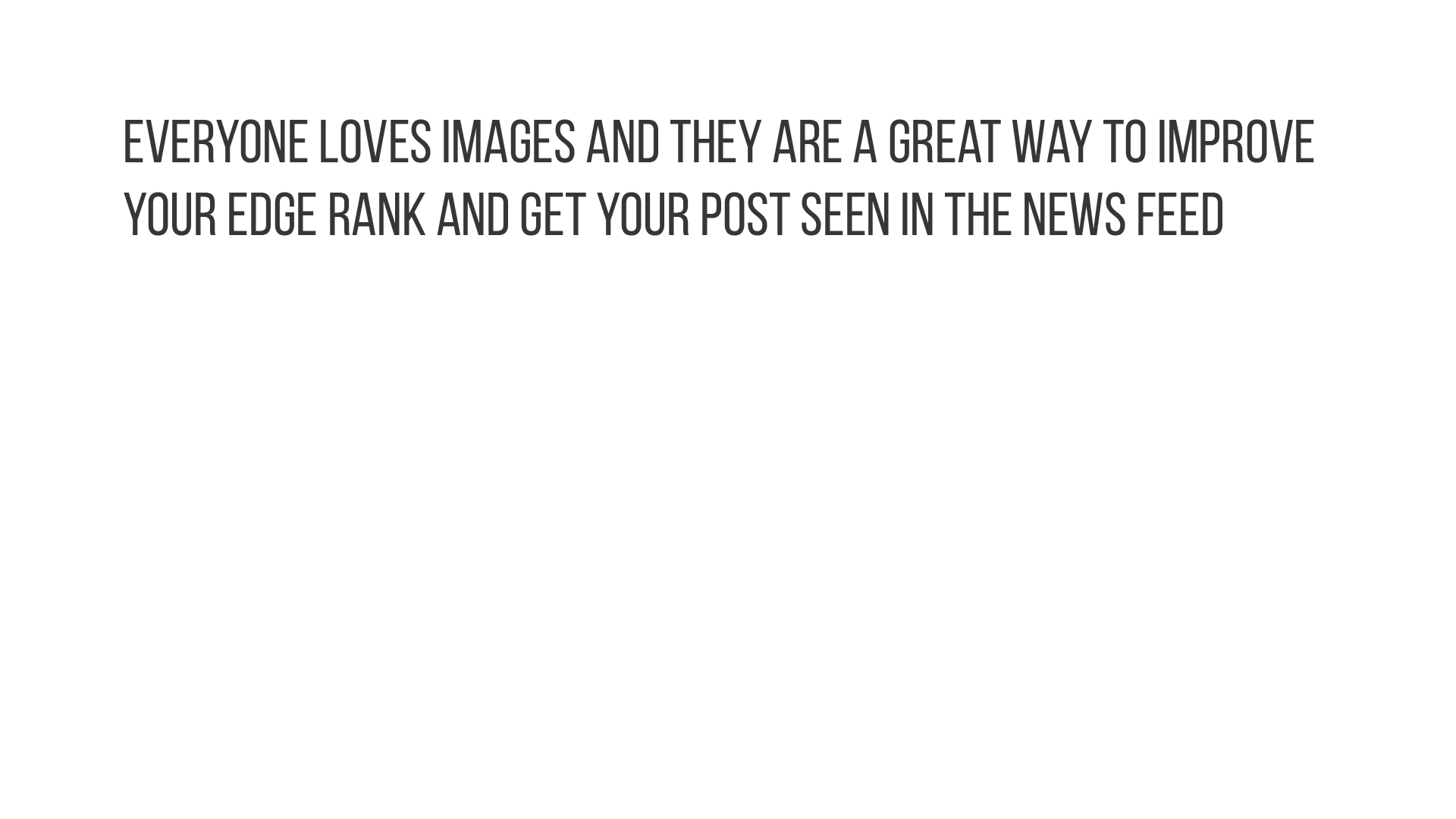 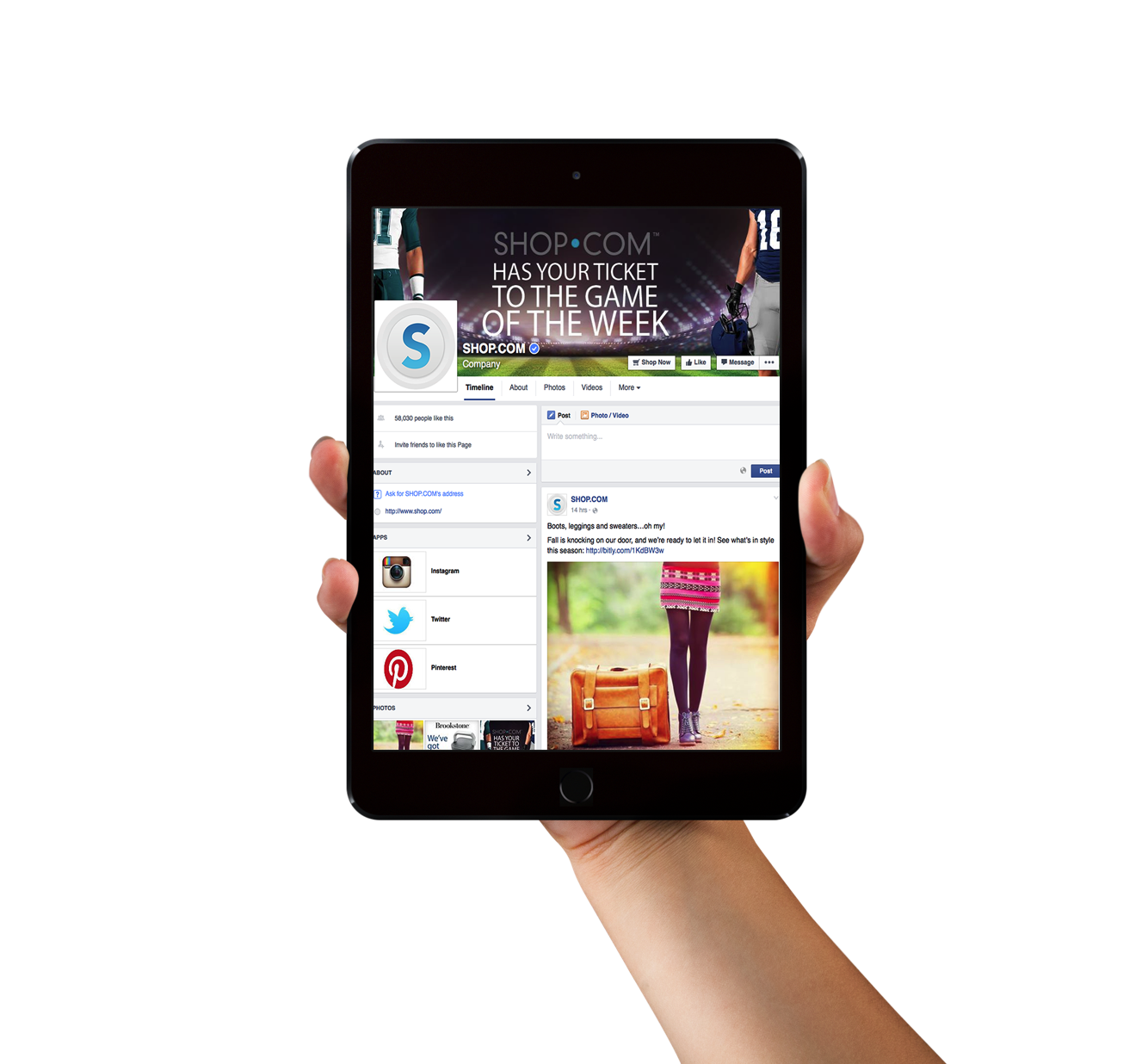 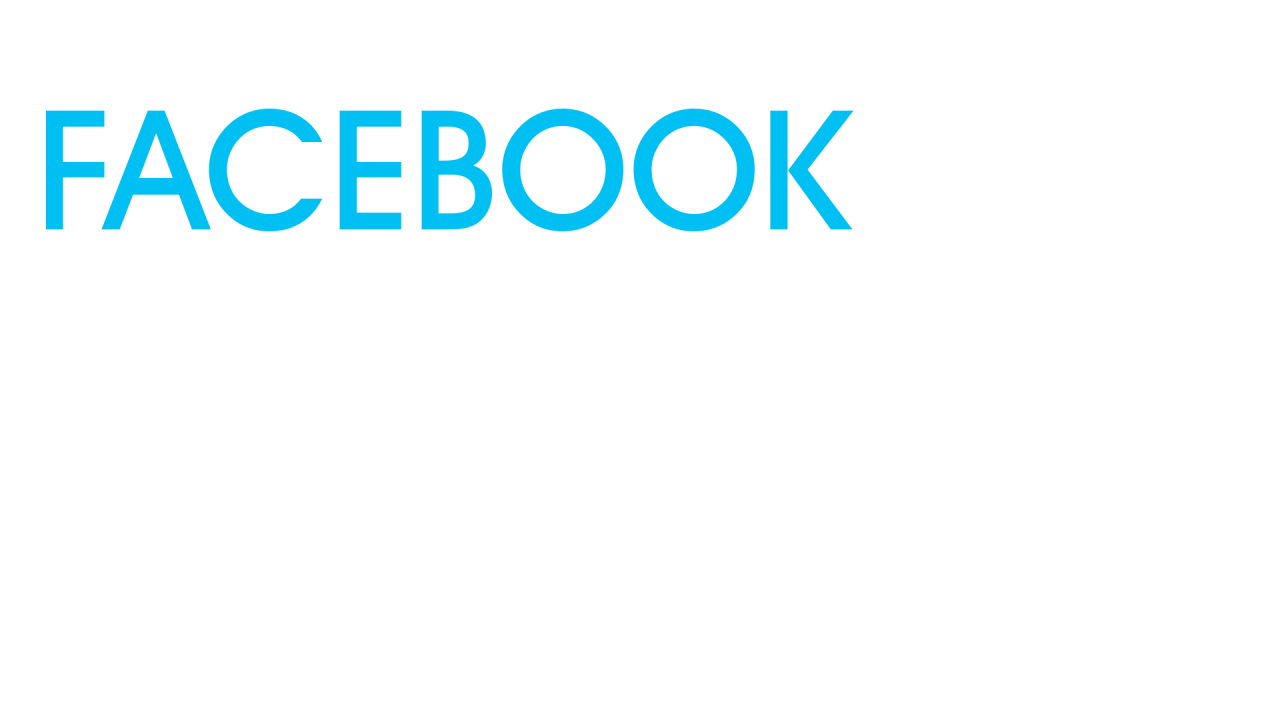 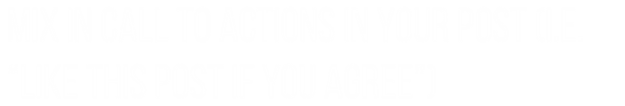 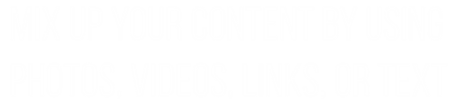 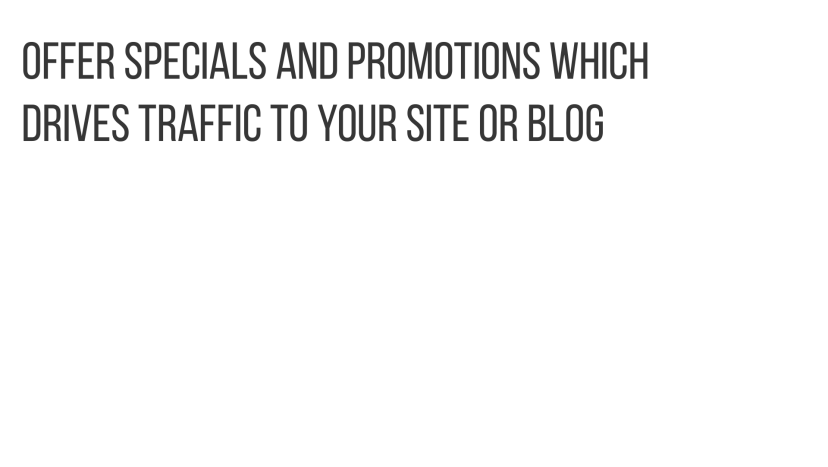 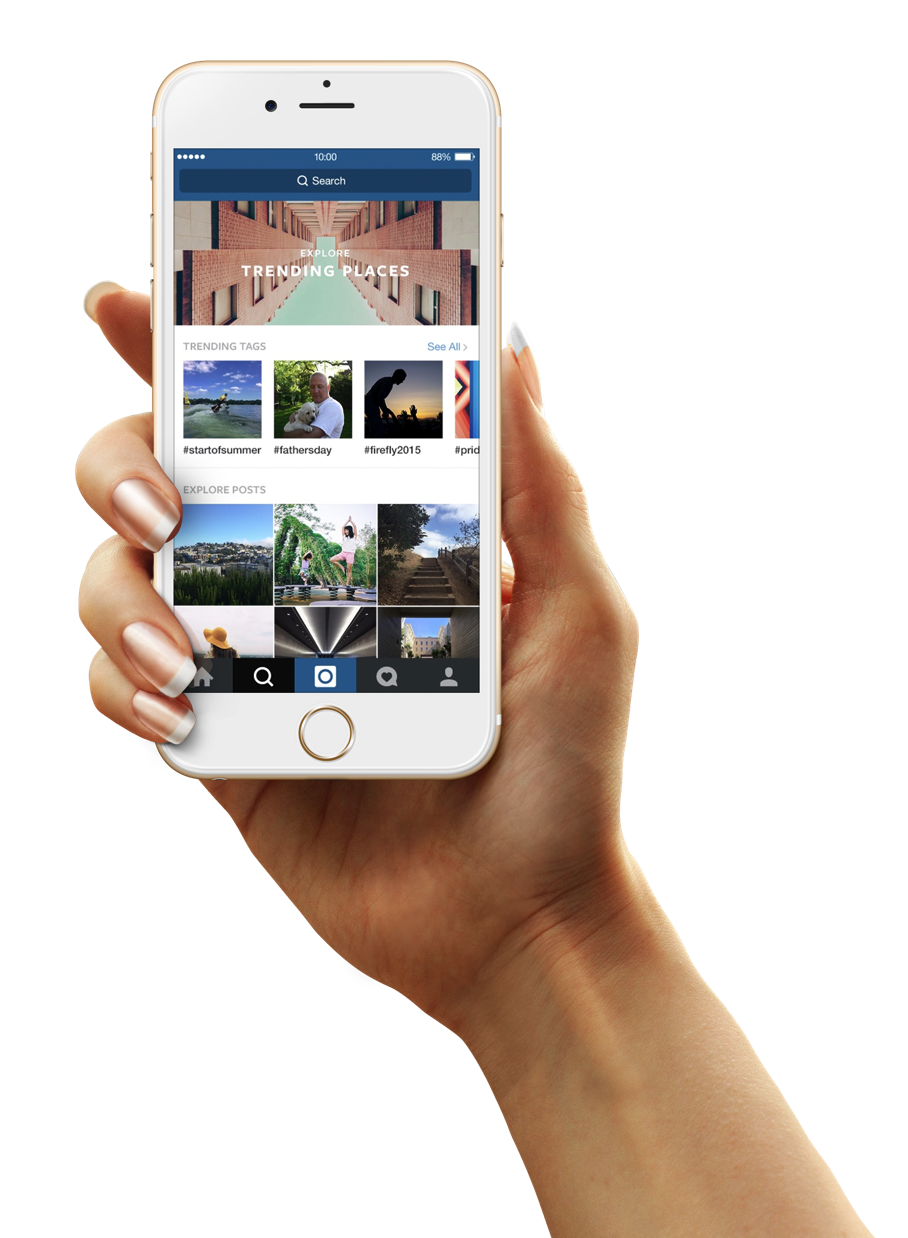 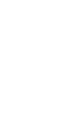 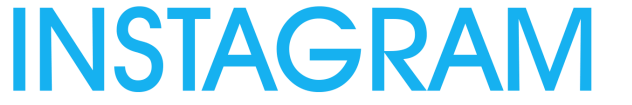 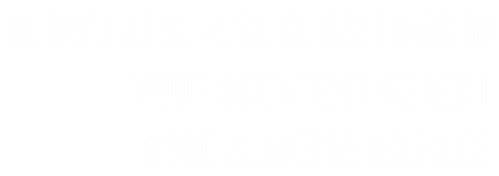 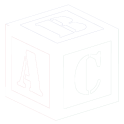 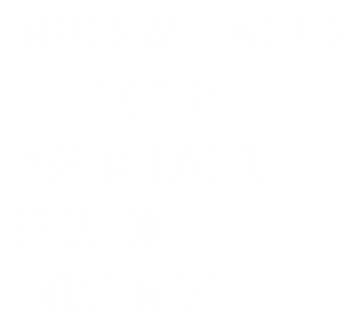 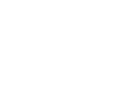 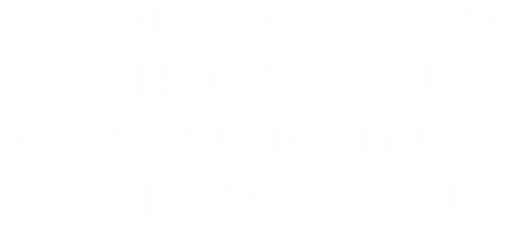 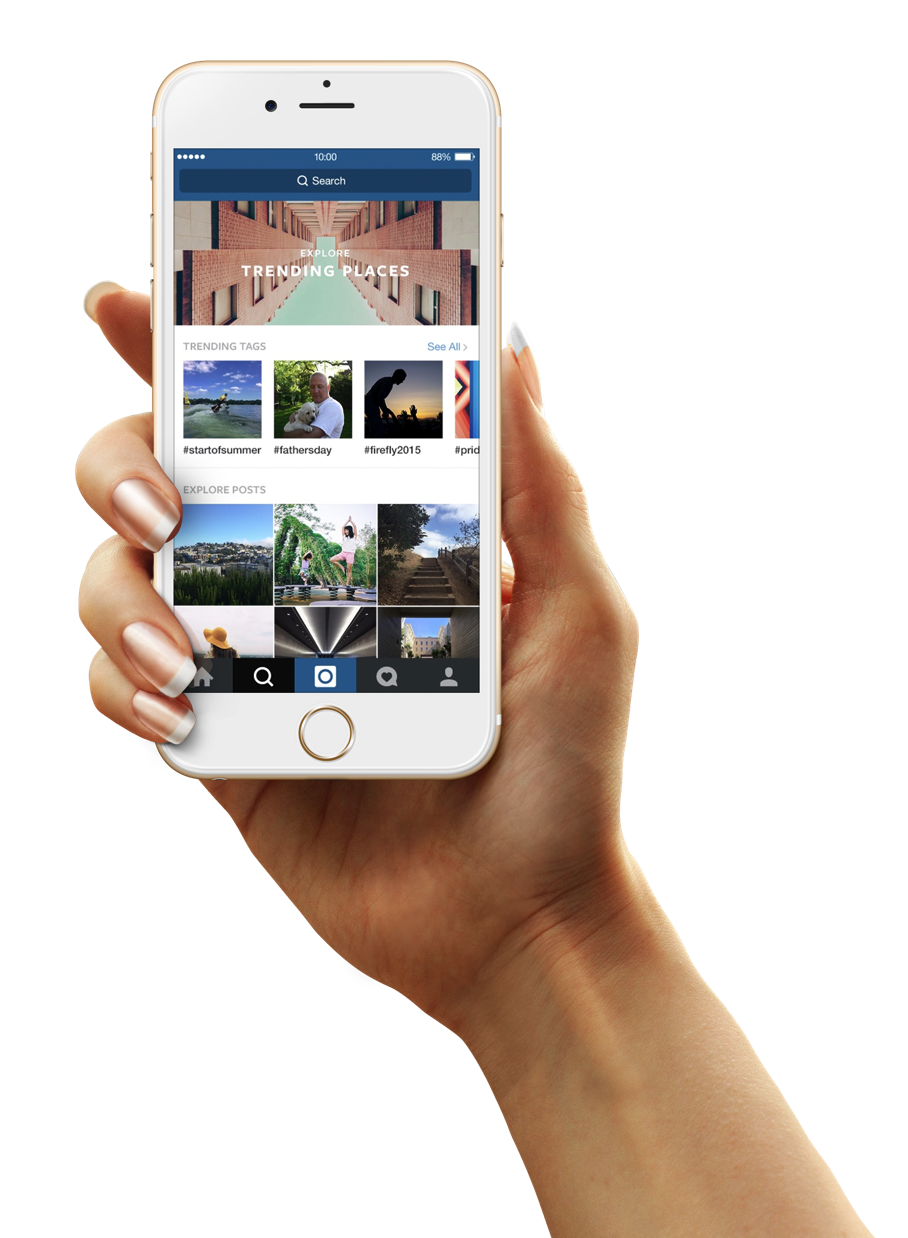 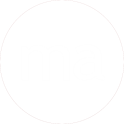 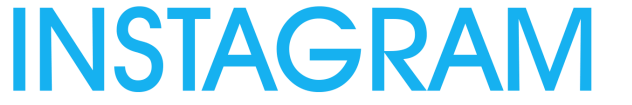 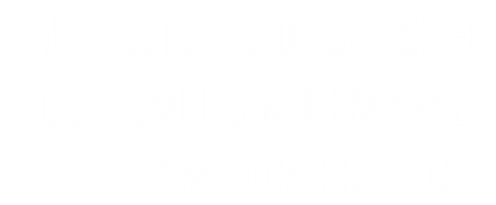 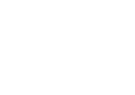 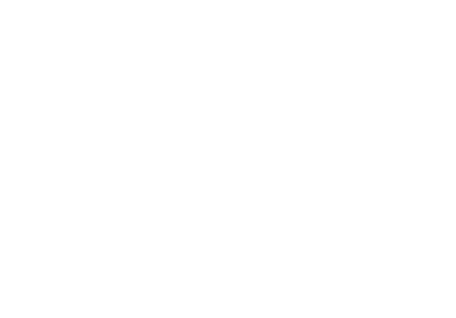 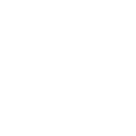 POST & REPOST UFO’S HITTING CHALLENGES, RECEIVING RECOGNITION, ETC AND USE APPROPRIATELY
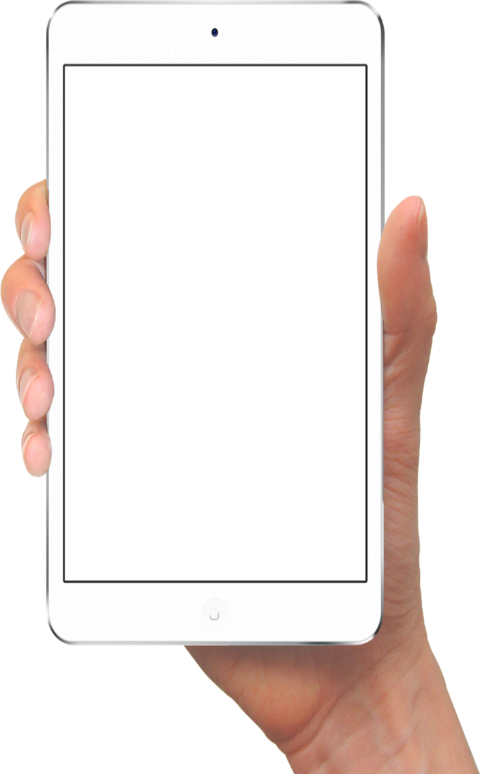 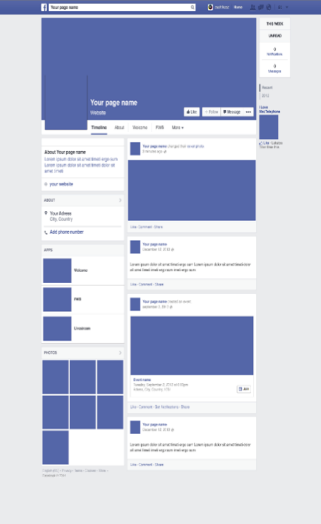 Manage the Facebook Information
Life experiences
Share links
Share videos
Before and after comparisons
Share good news among friends
How to: Share tidbits of wisdom regarding life and business
Ask questions
Almost Every Post Should Include A
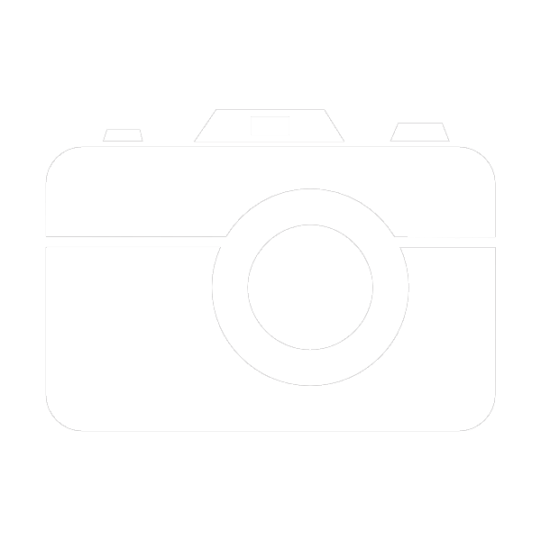 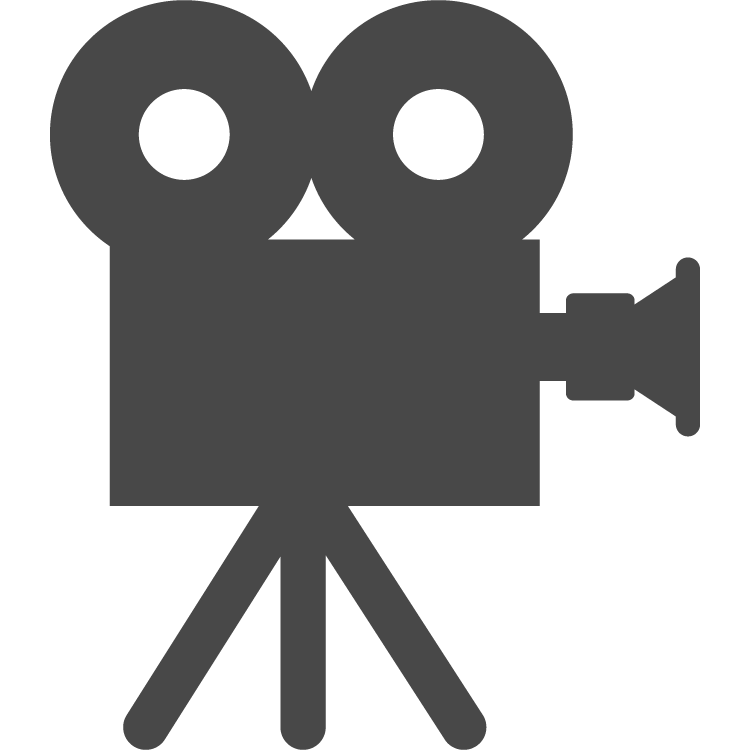 VIDEO
PHOTO
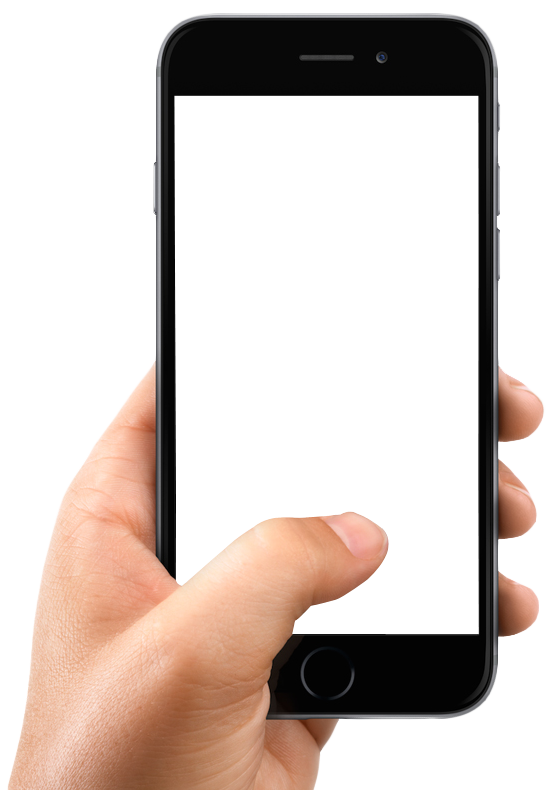 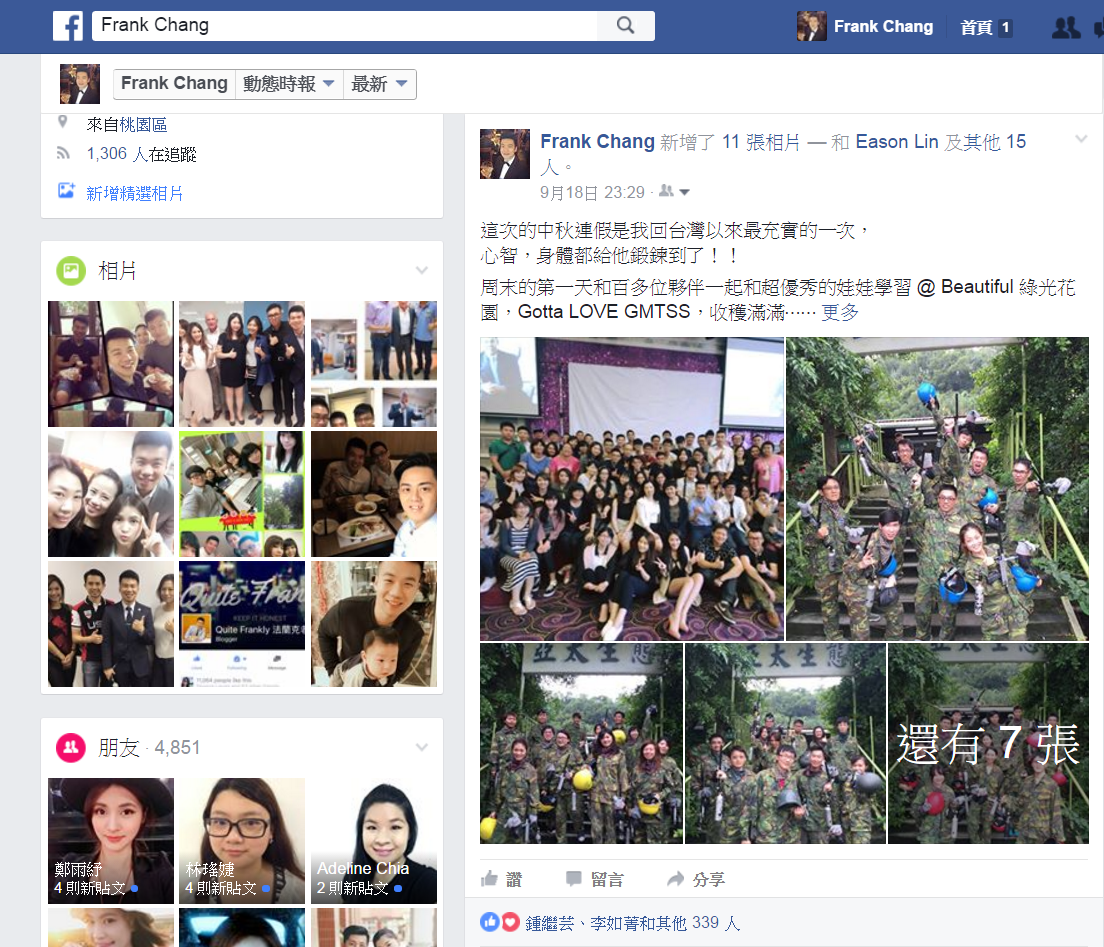 Sharing:Share my weekendPartner Store PaintballingResults:Shopping Annuity FundedSuccessfully Retailed
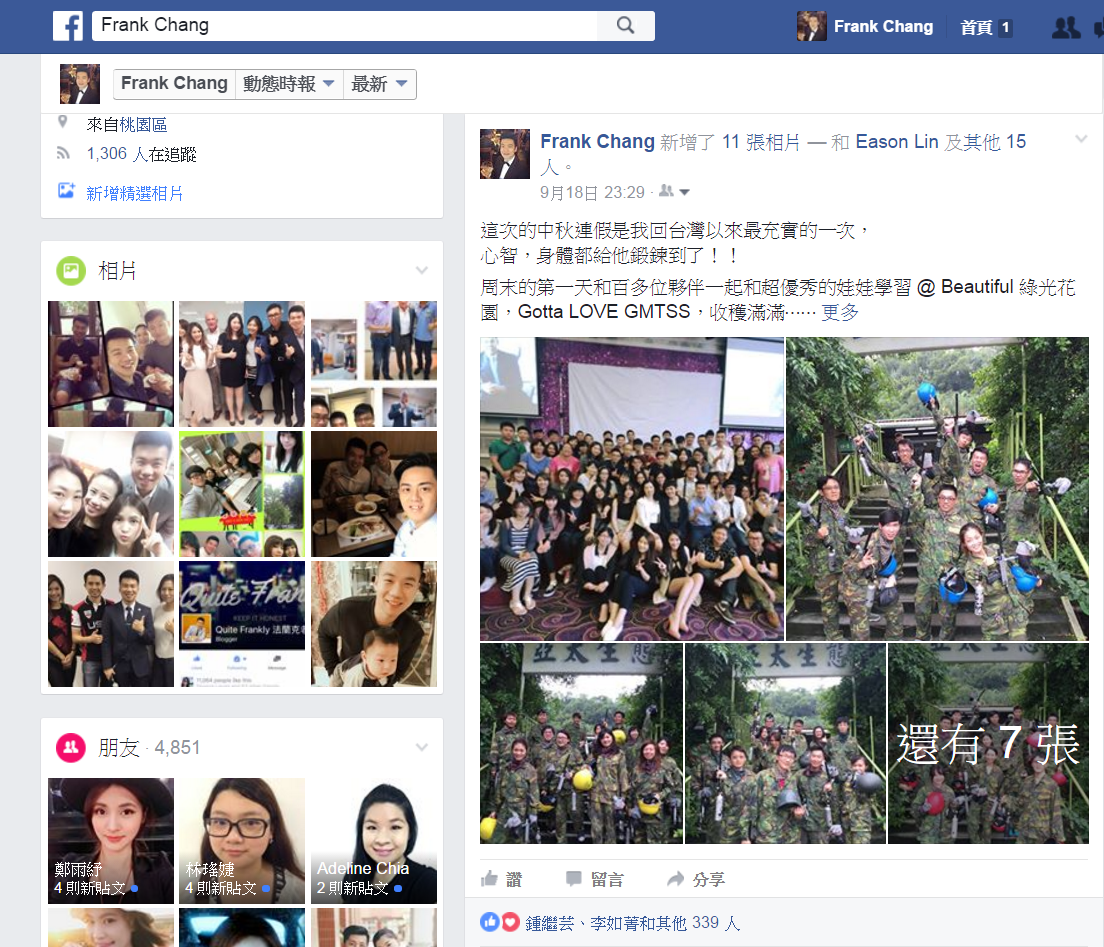 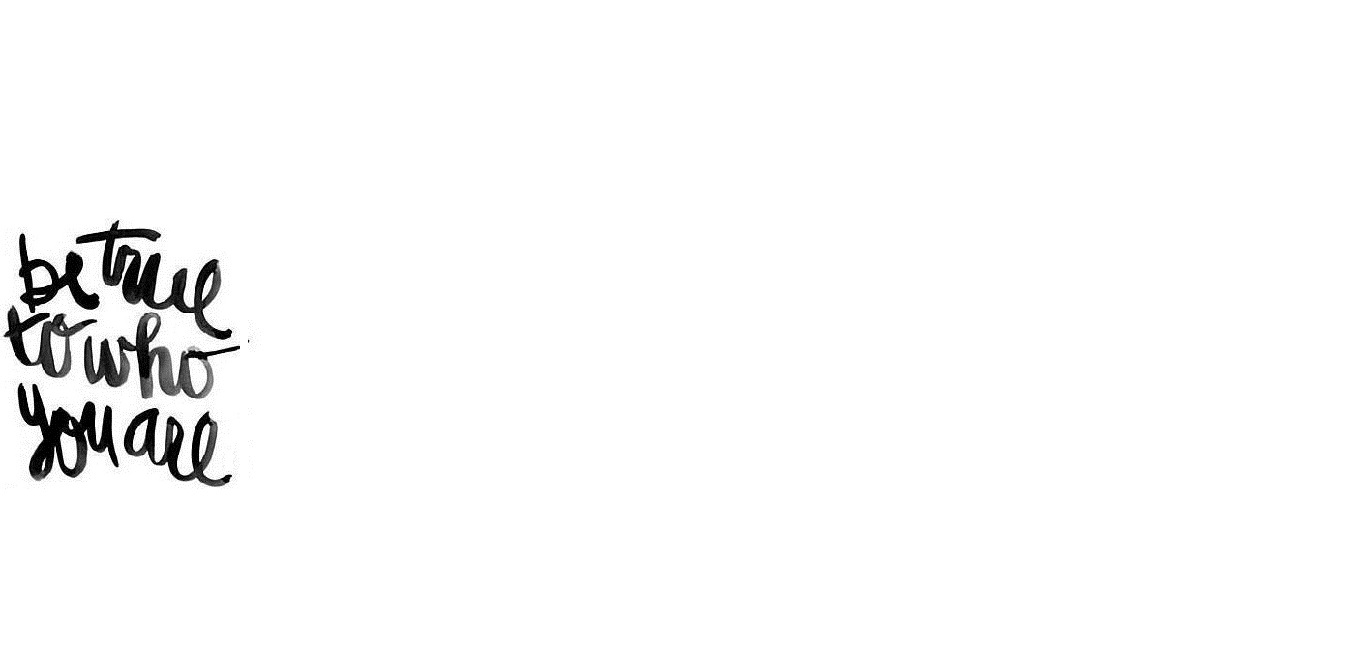 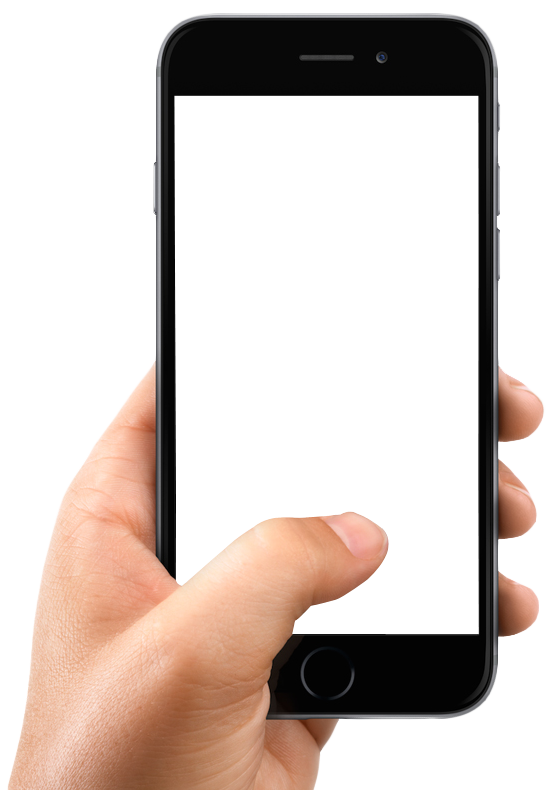 Sharing:Relevant News & MY thoughtsResults:Appointments BookedShopping Annuity Assessment Follow Up
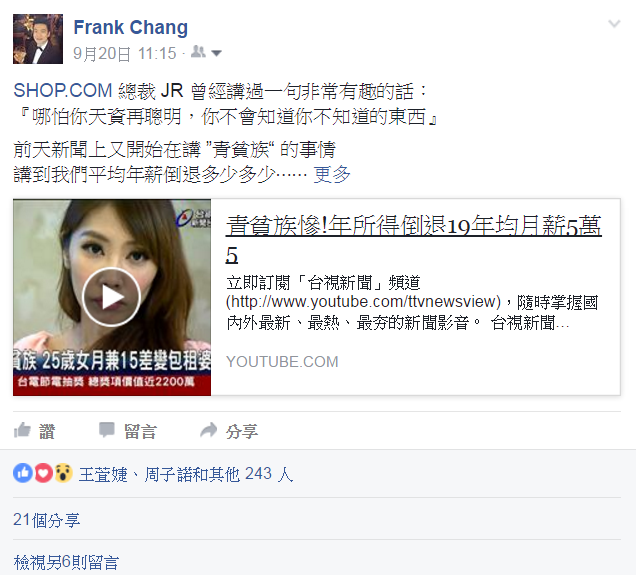 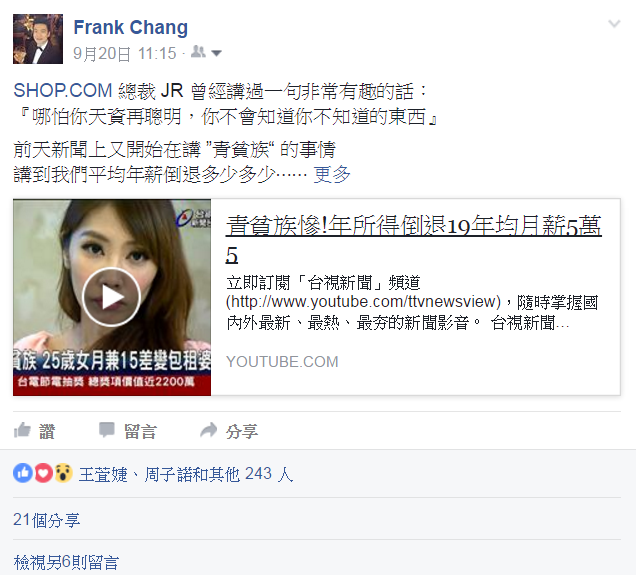 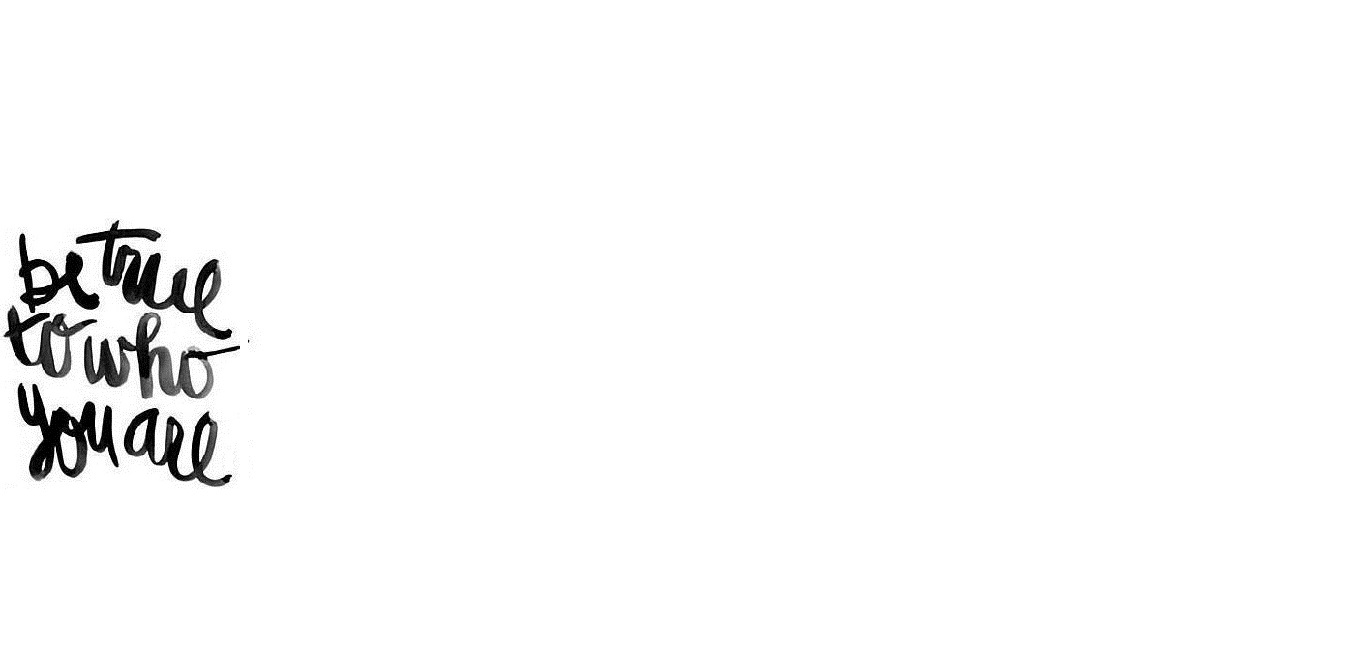 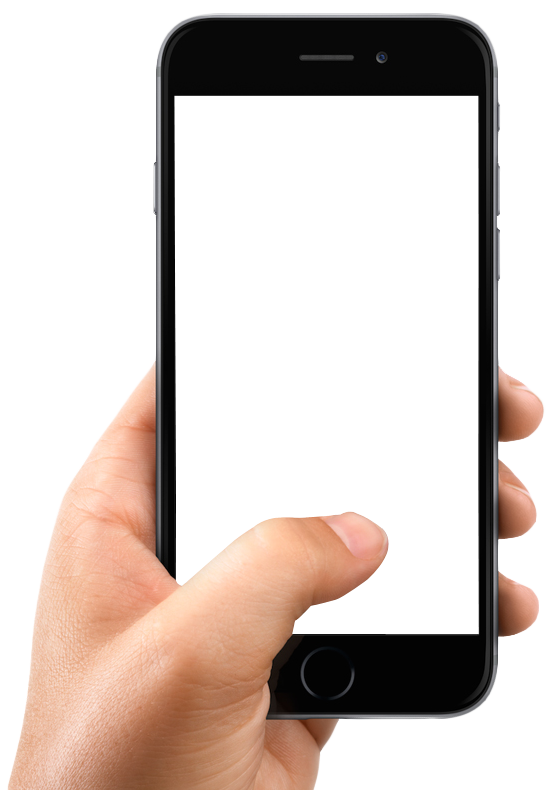 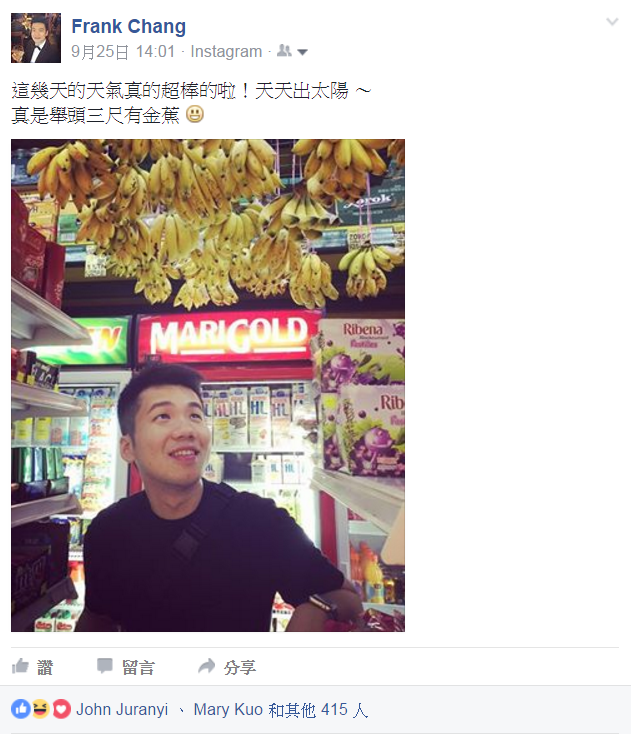 Sharing:Random PicturesI LikeResults:People keep giving meFREE Bananas
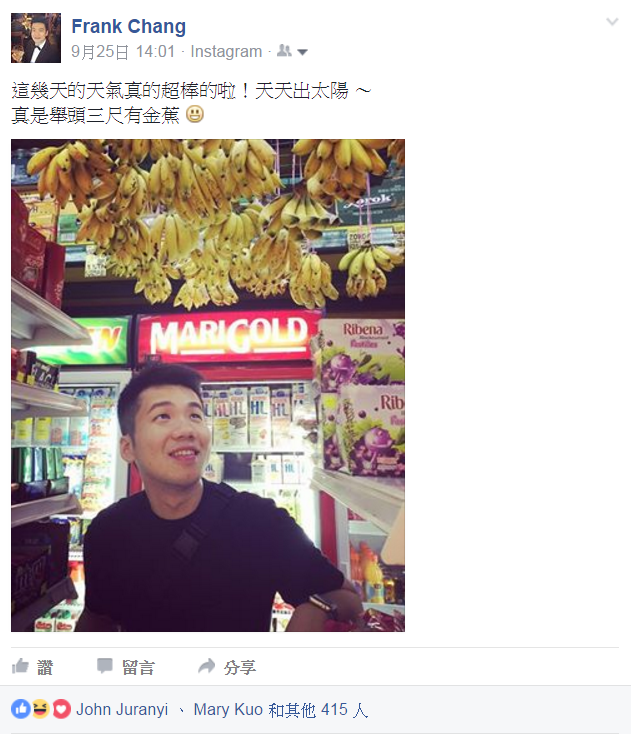 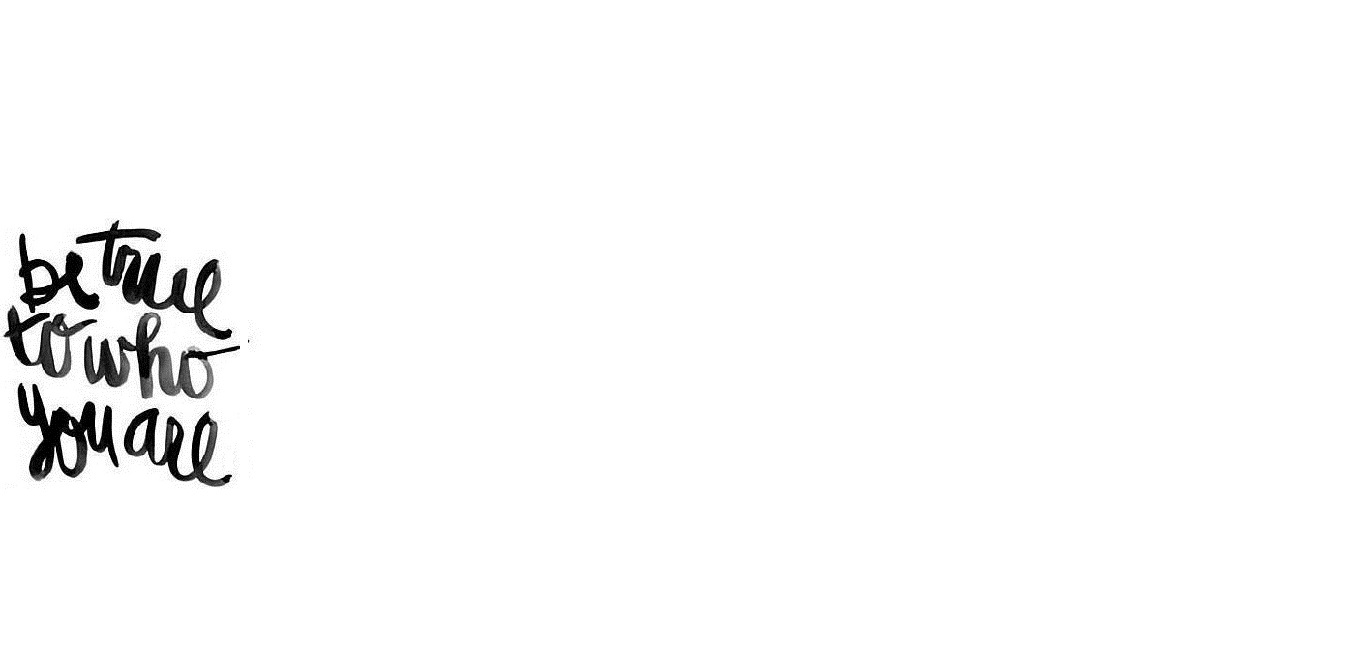 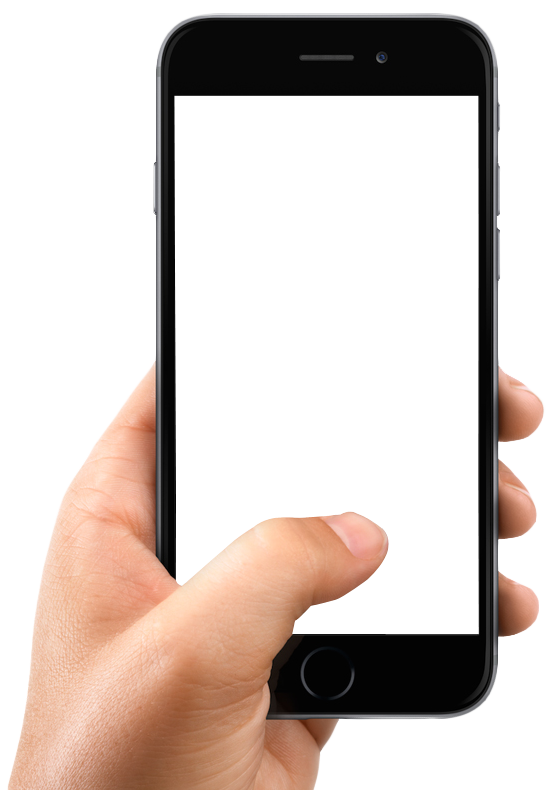 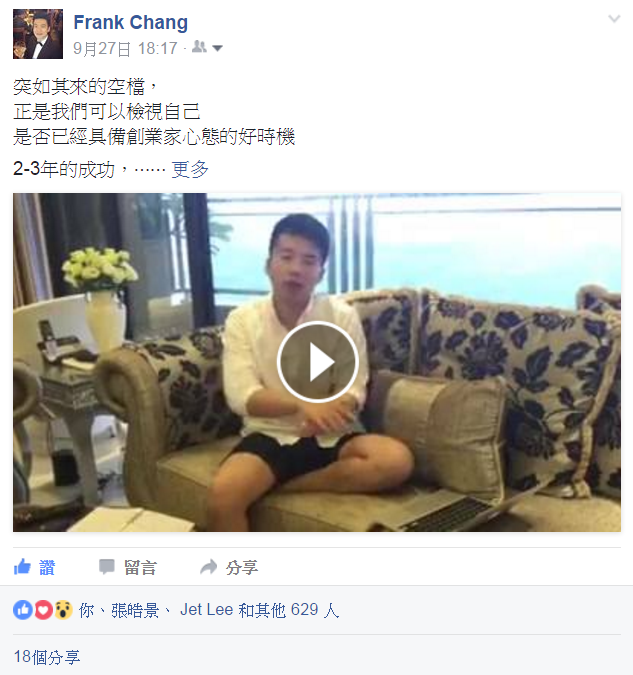 Sharing:Important Issues relatedto business PreparationResults:Friends get to know whatI believe as an UFO
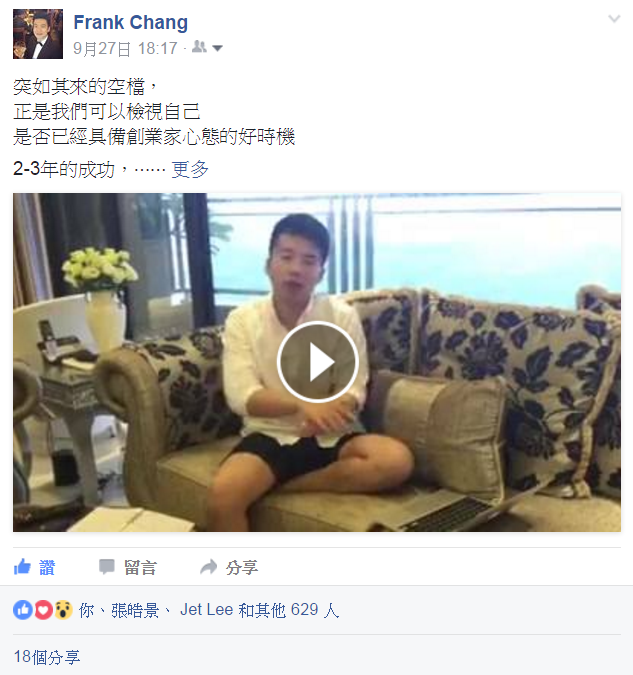 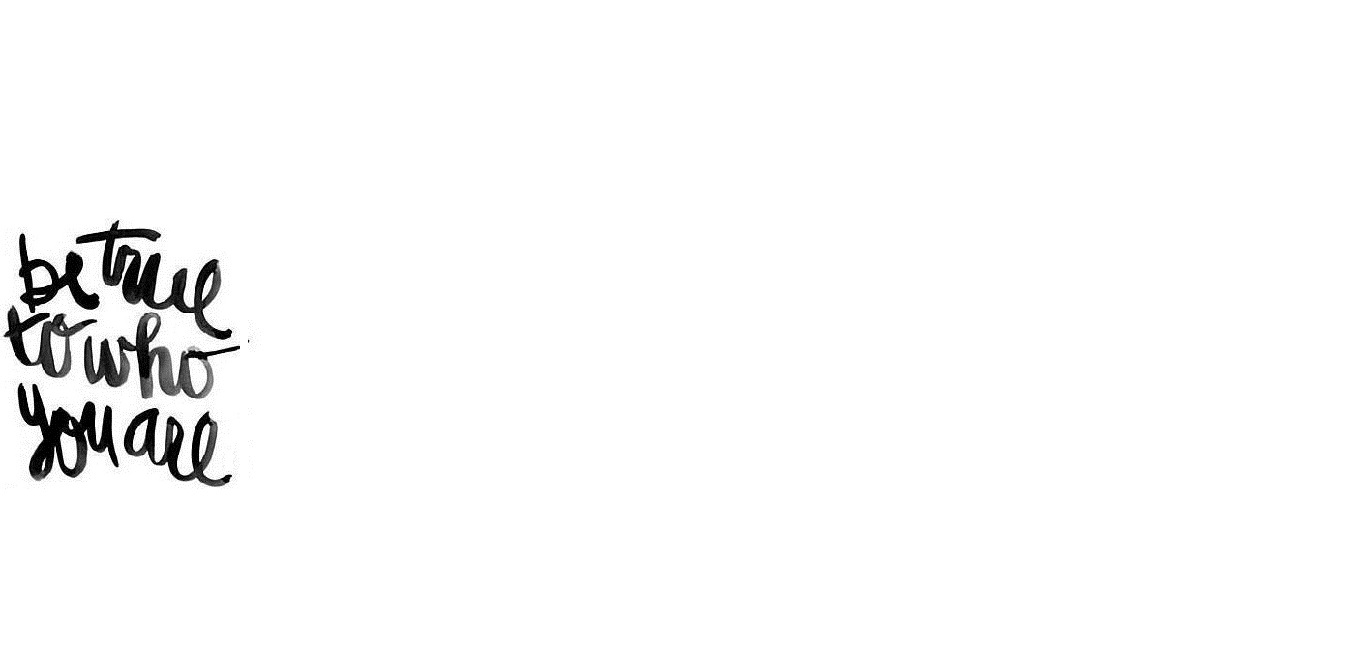 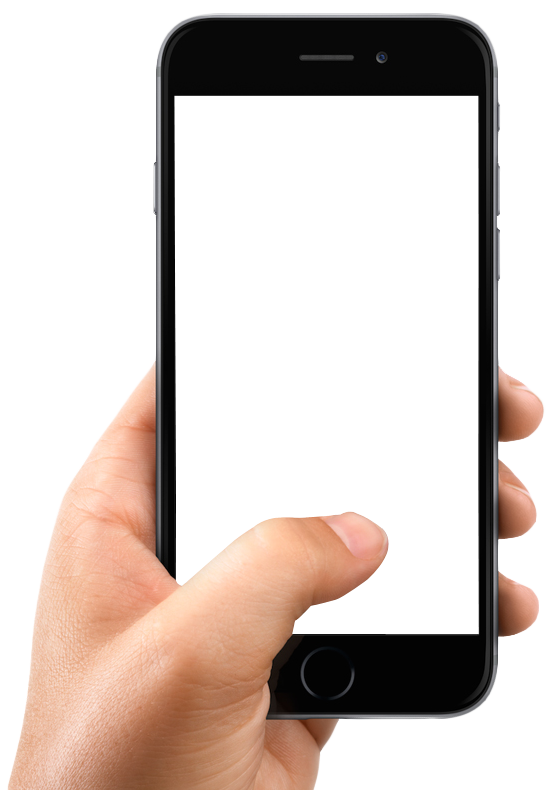 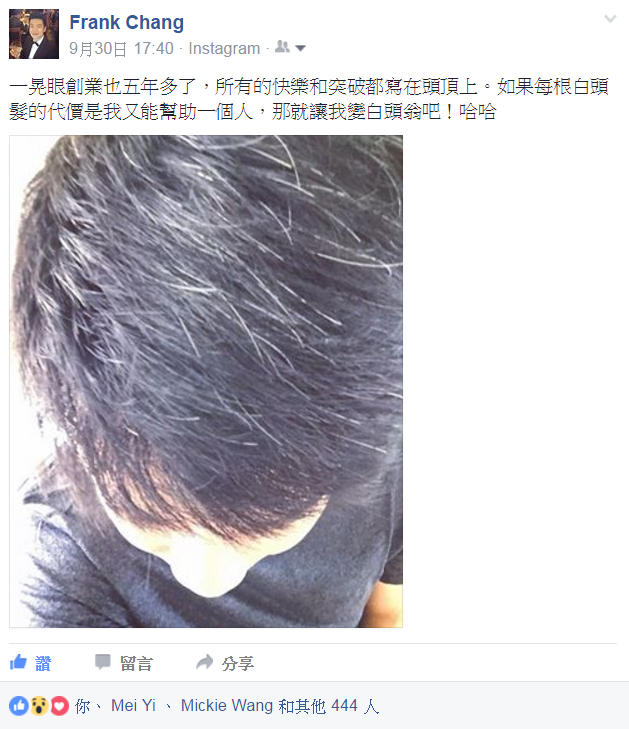 Sharing:Self-Reflecting MomentJust a thoughtResults:Generated topicMultiple Appointments Booked
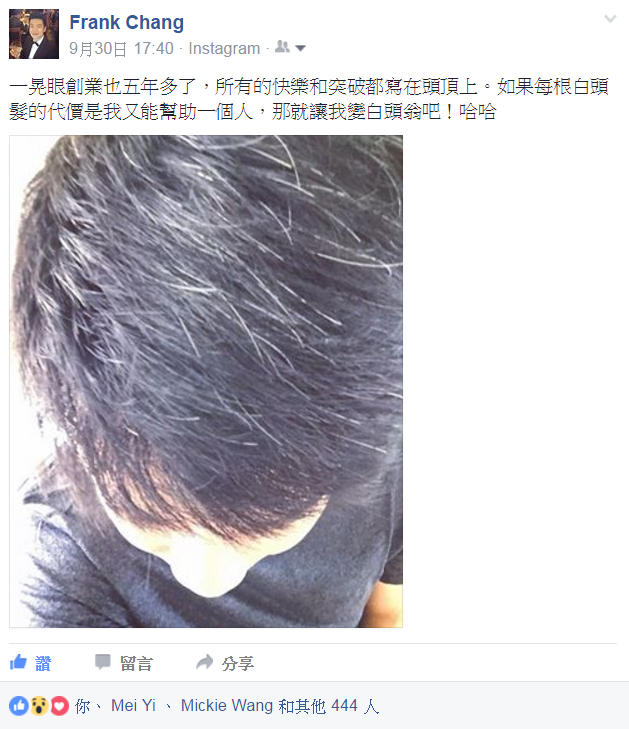 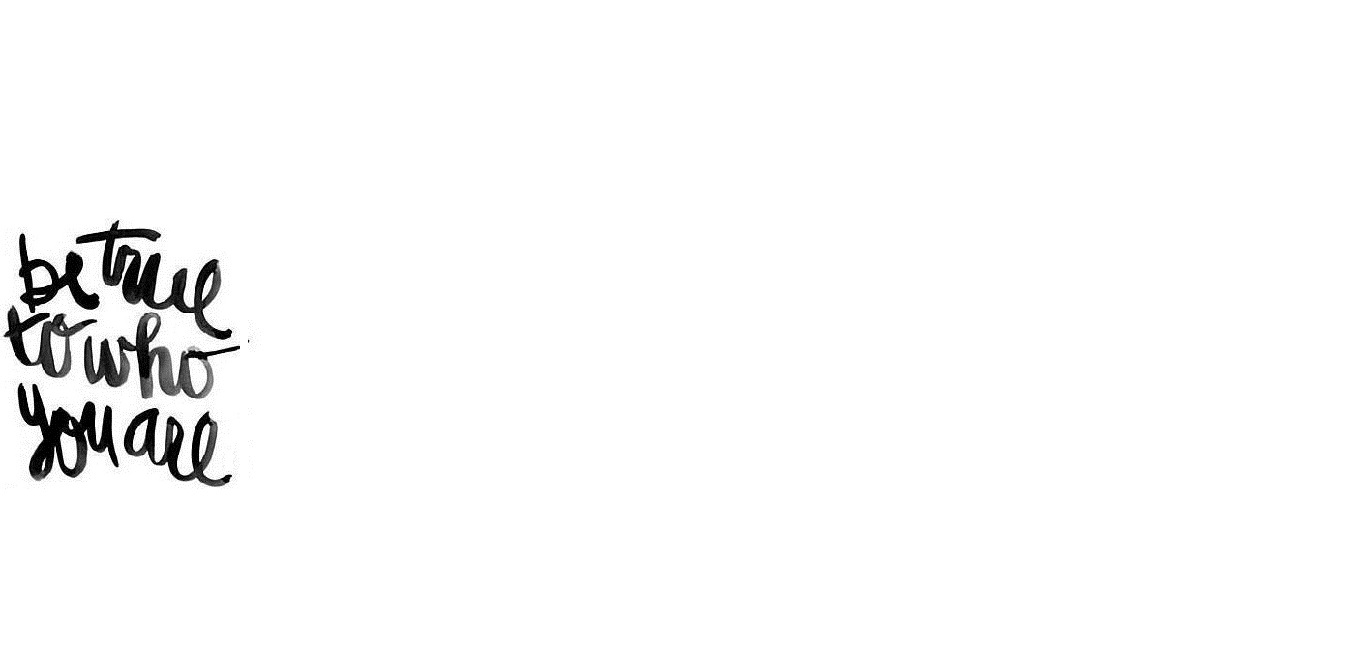 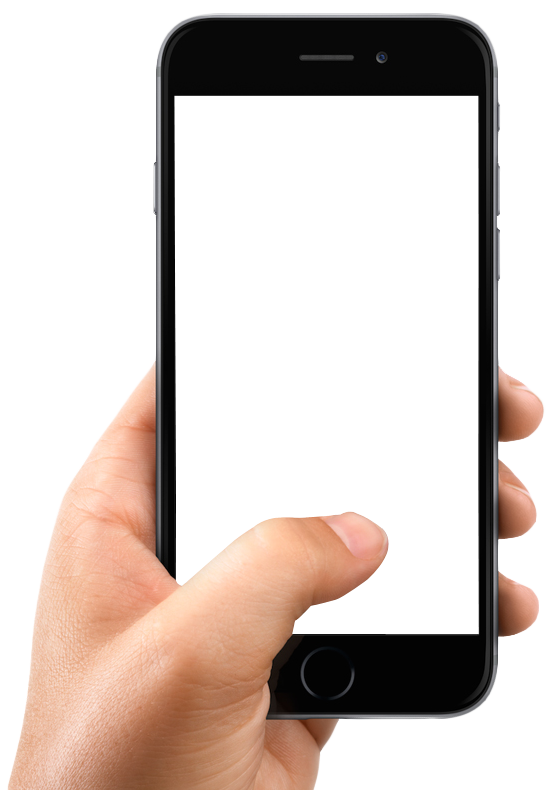 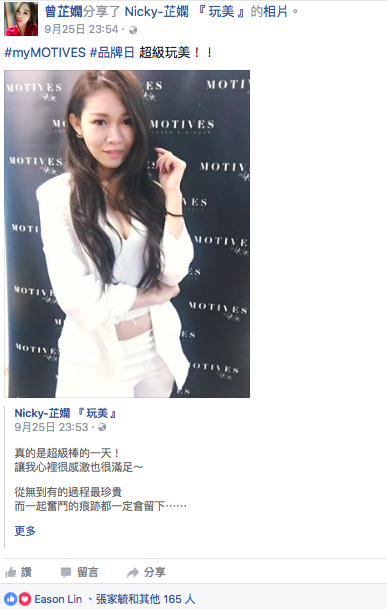 Sharing:Showcasing her TransformationProfessionalism in MotivesResults:Party guests increasedRaise interest
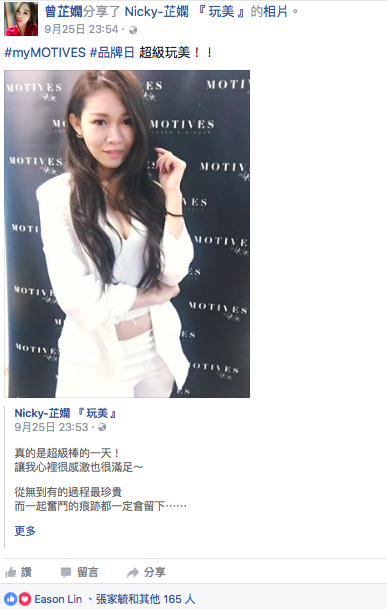 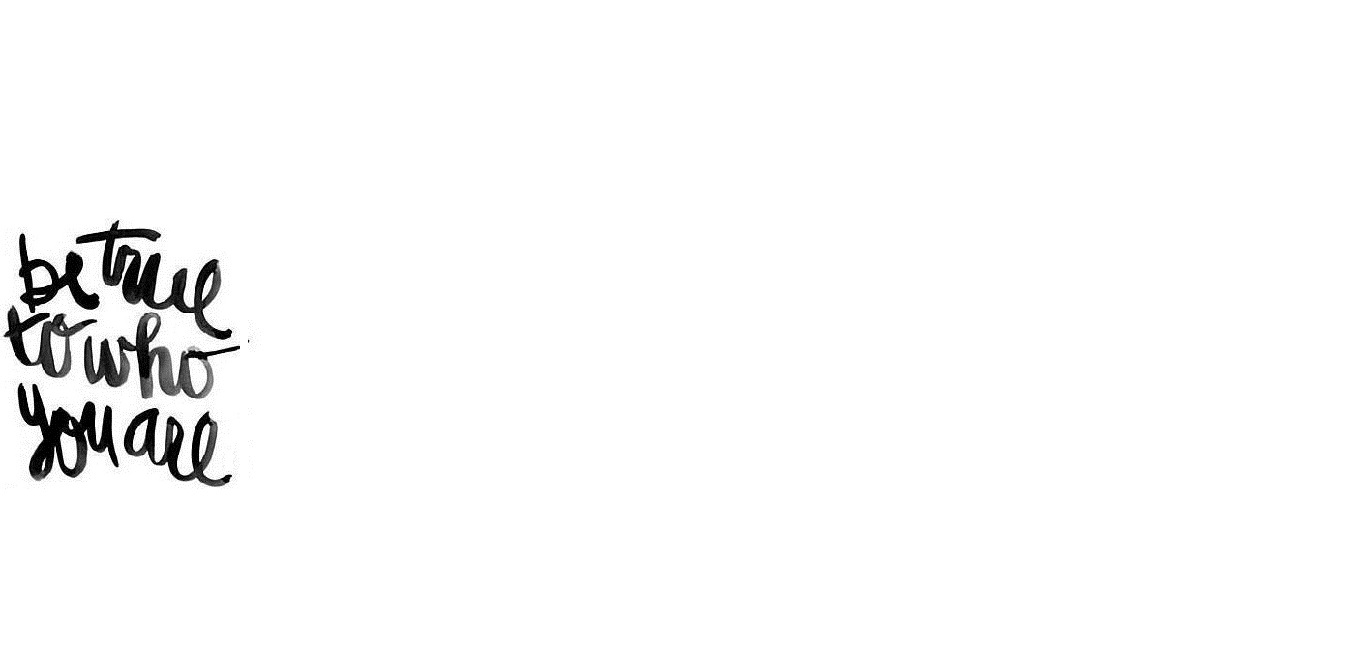 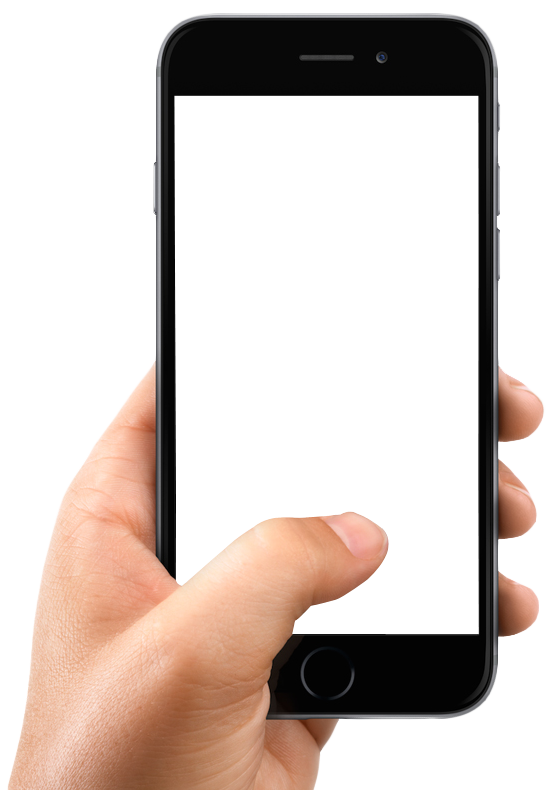 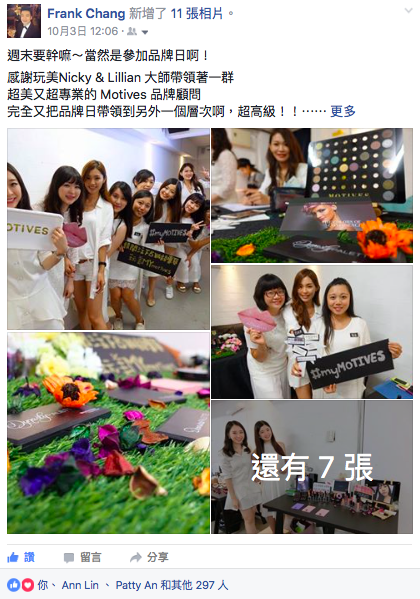 Sharing:Weekend ActivitiesMotivesResults:Retail during PartyRaised Interest, Appointments
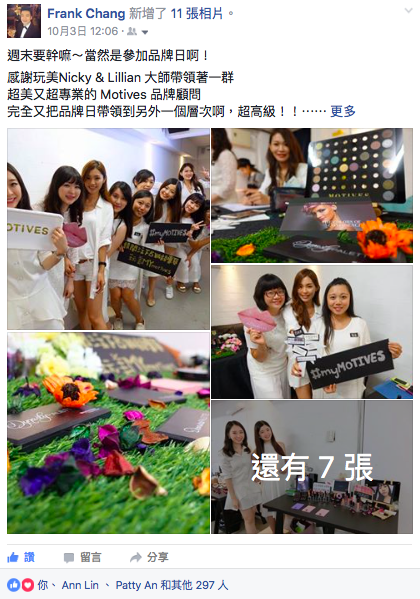 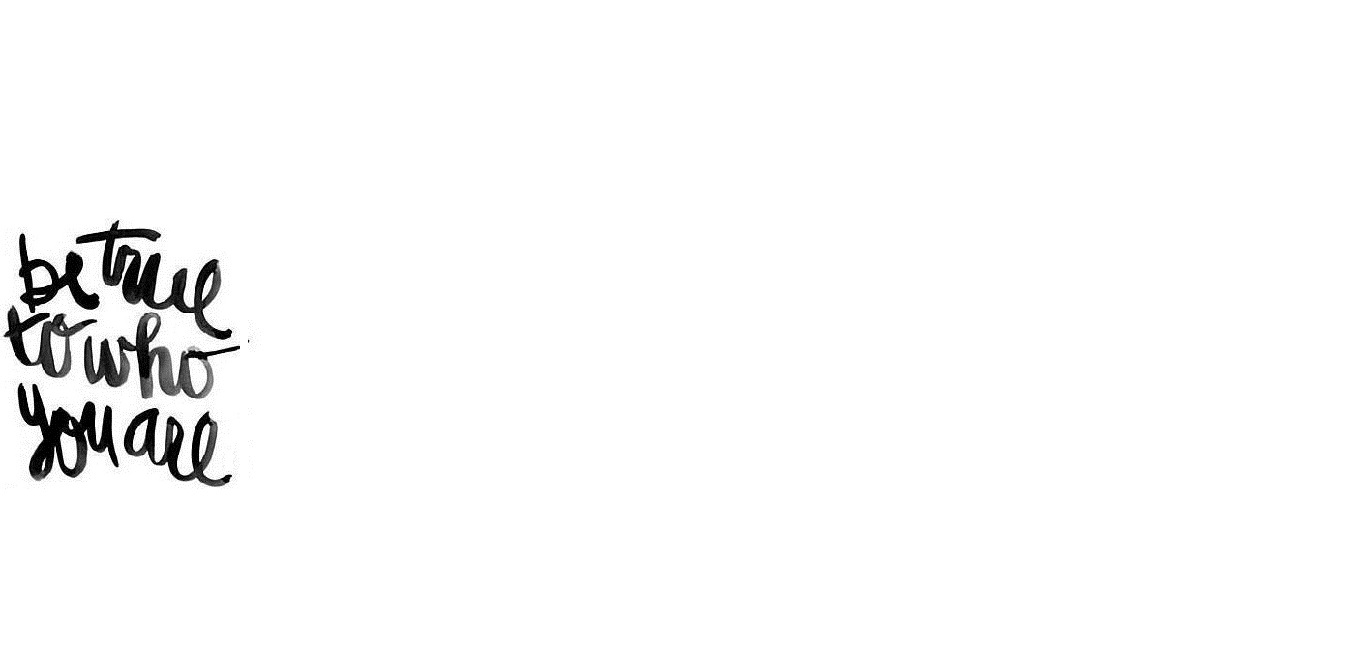 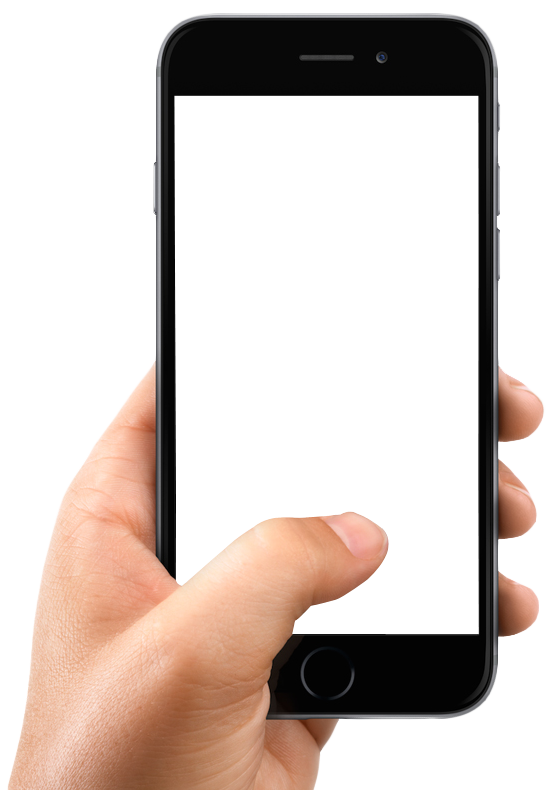 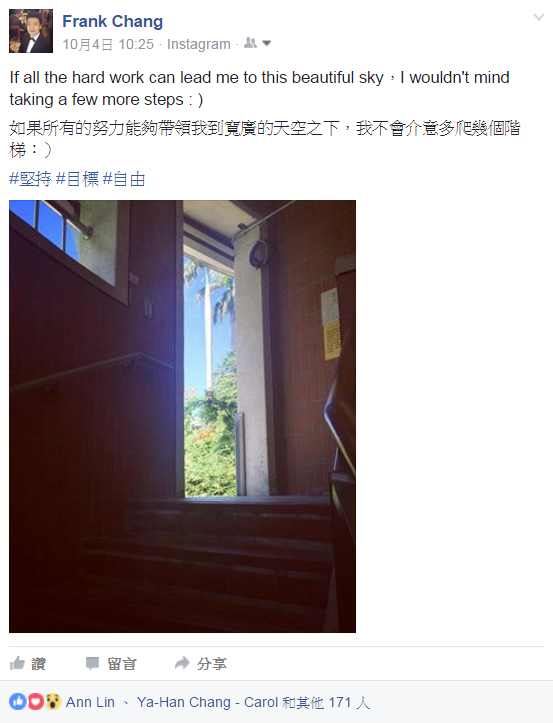 Sharing:Pictures I tookPositive quotesResults:Not Aiming for any resultsFEELS GOOD
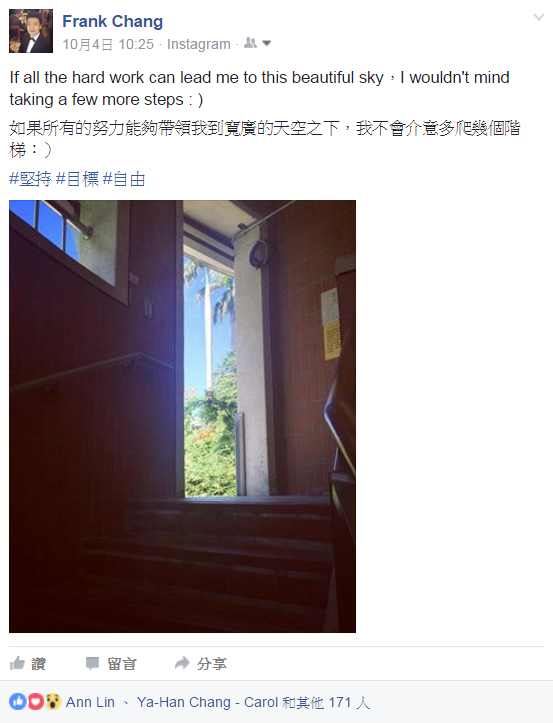 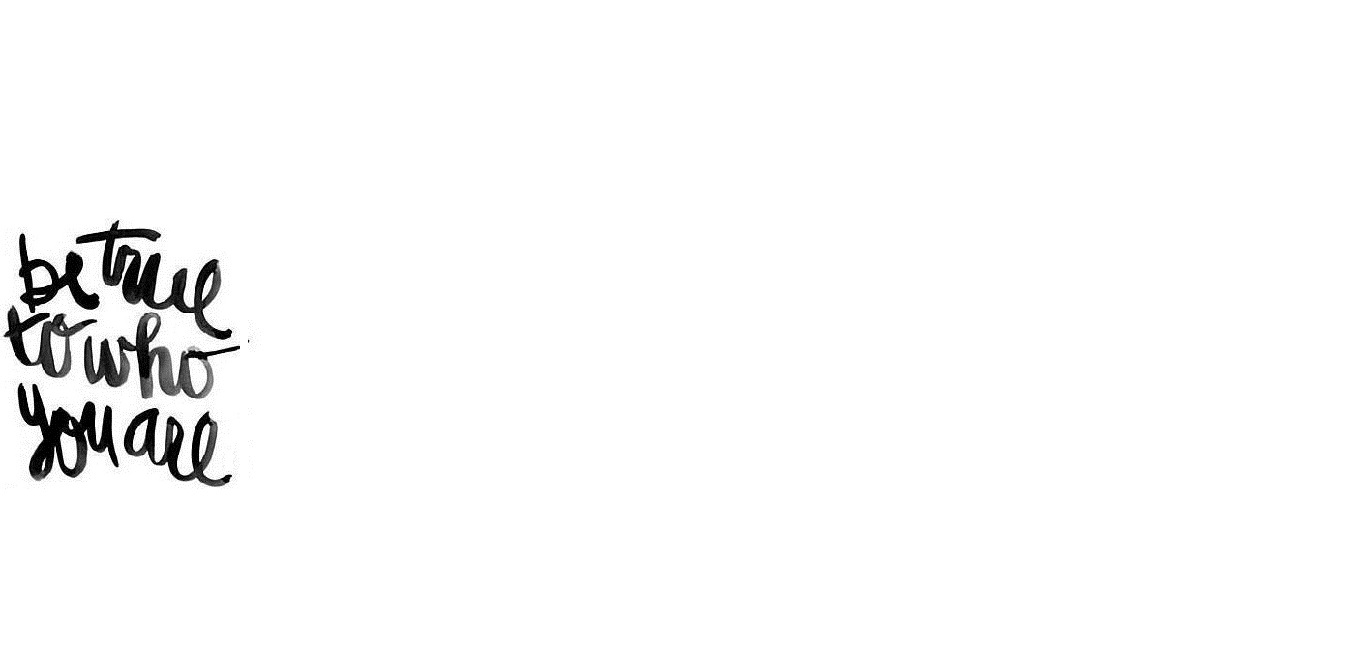 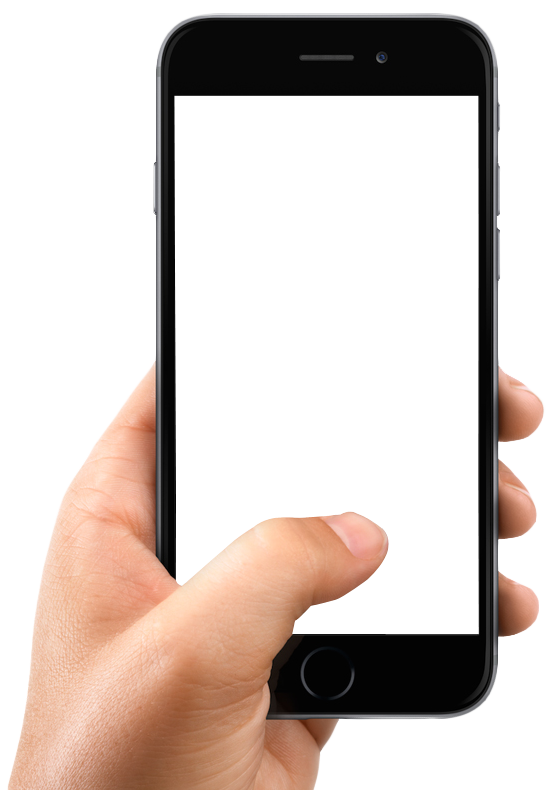 Sharing:True Product TestimonialResults:12 Tubes of FIXX Thick Hair Shampoo and Conditioner
Place orders (India) at GLOBAL.SHOP.COM
5 Bottles of ROYAL SPA Chamomile Shampoo
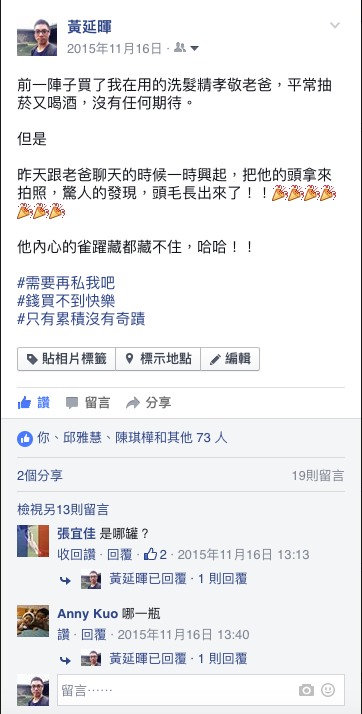 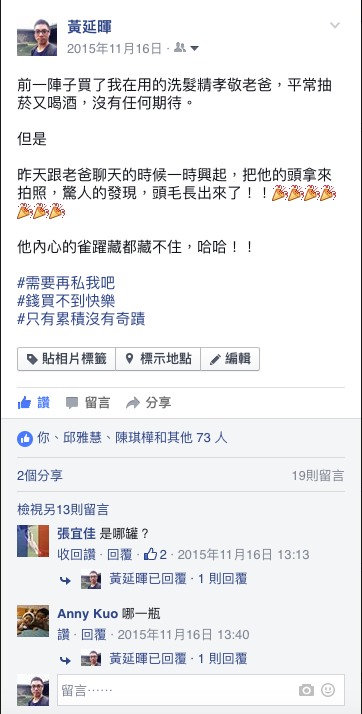 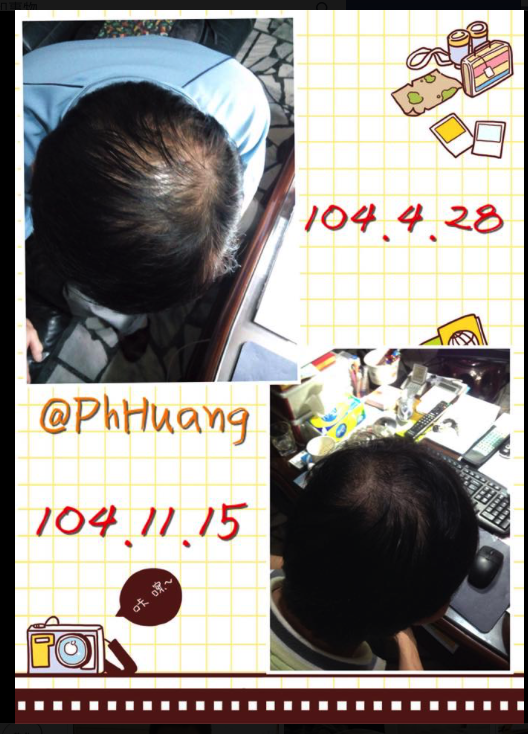 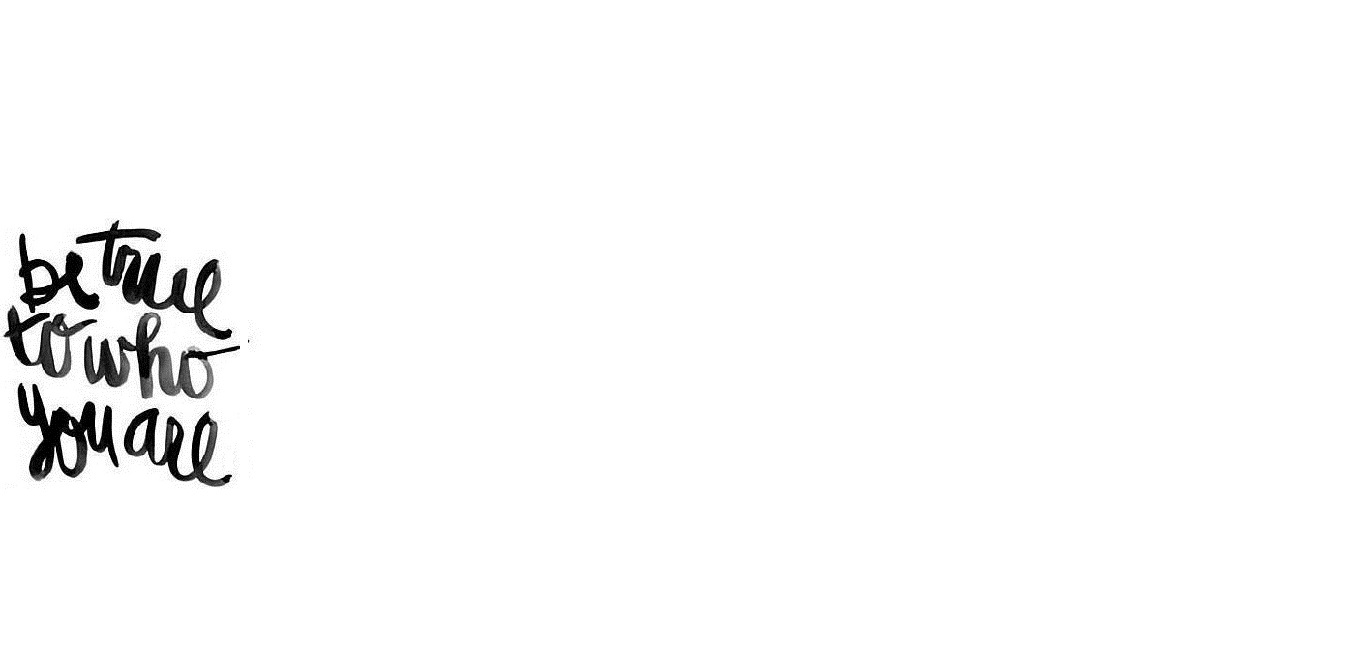 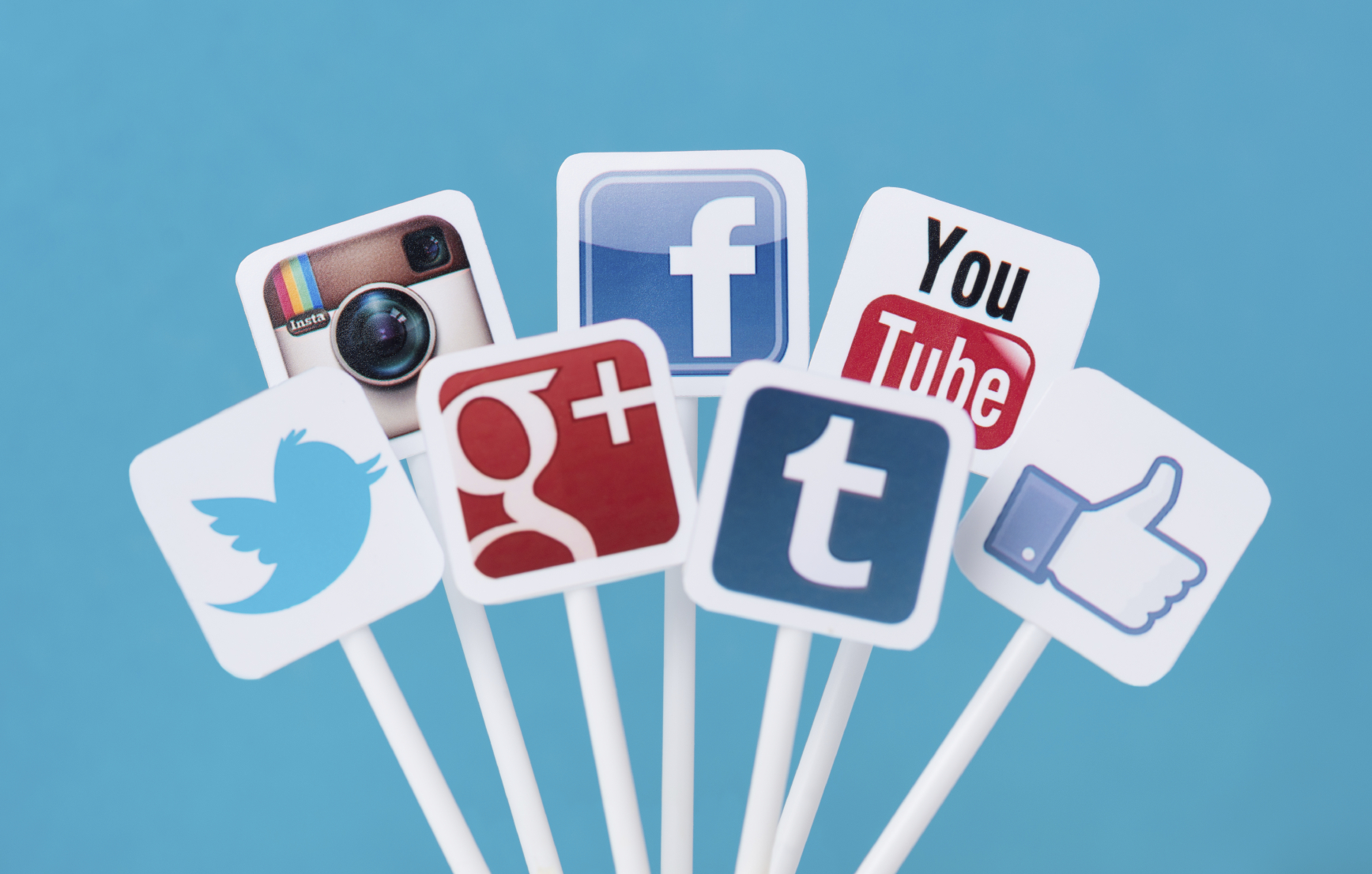 Find your distinctive feature
Have an HONEST ATTITUDE
The real value in social media is SHARING
Remember, They Believe in YOU, Not the Brand
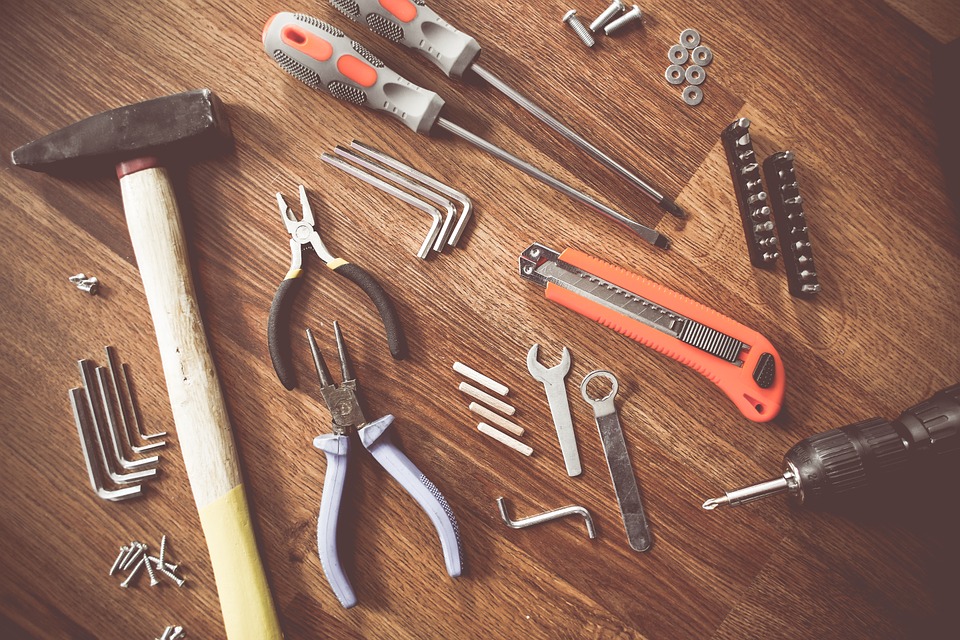 Know your TOOLS !!
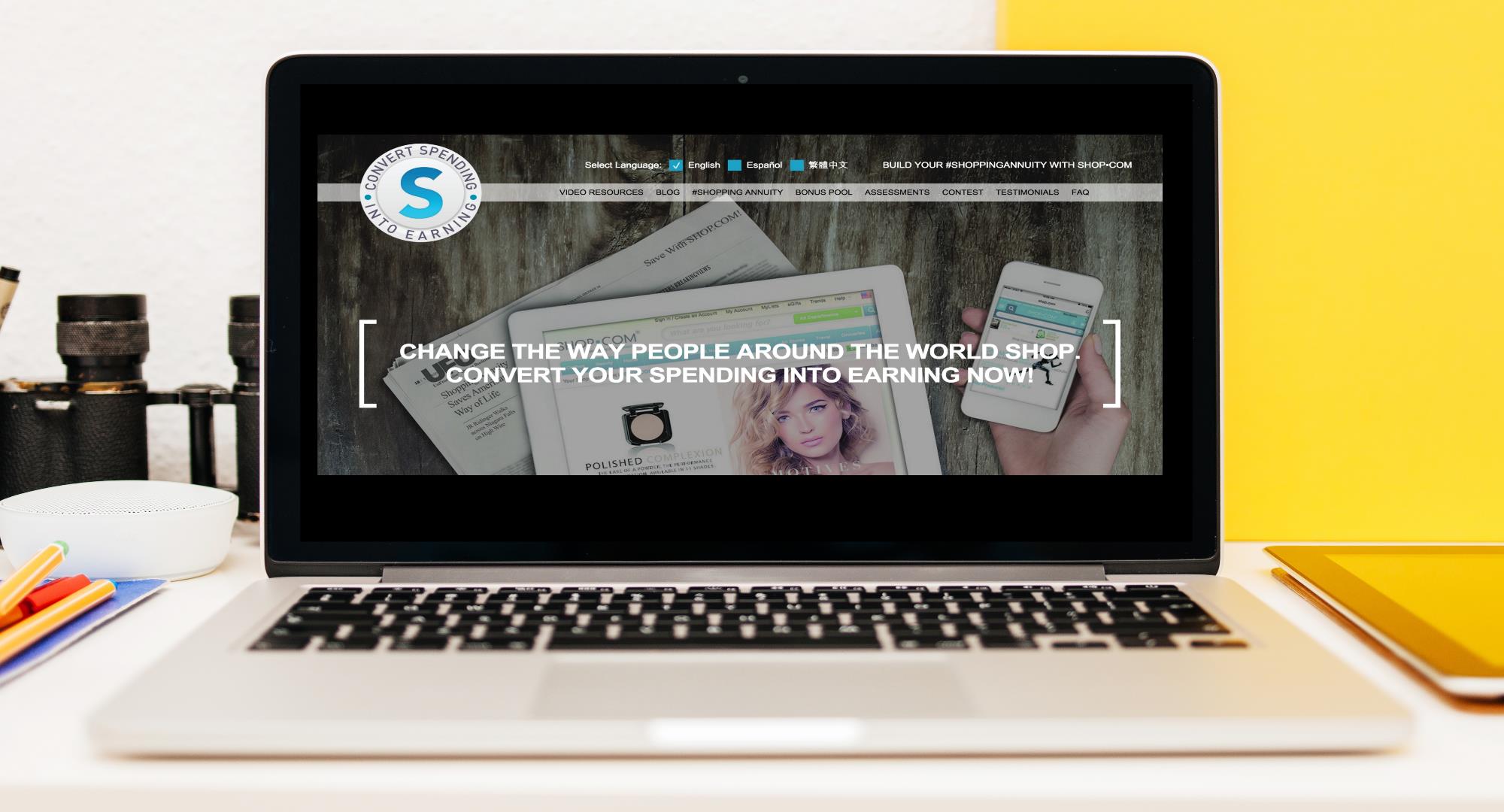 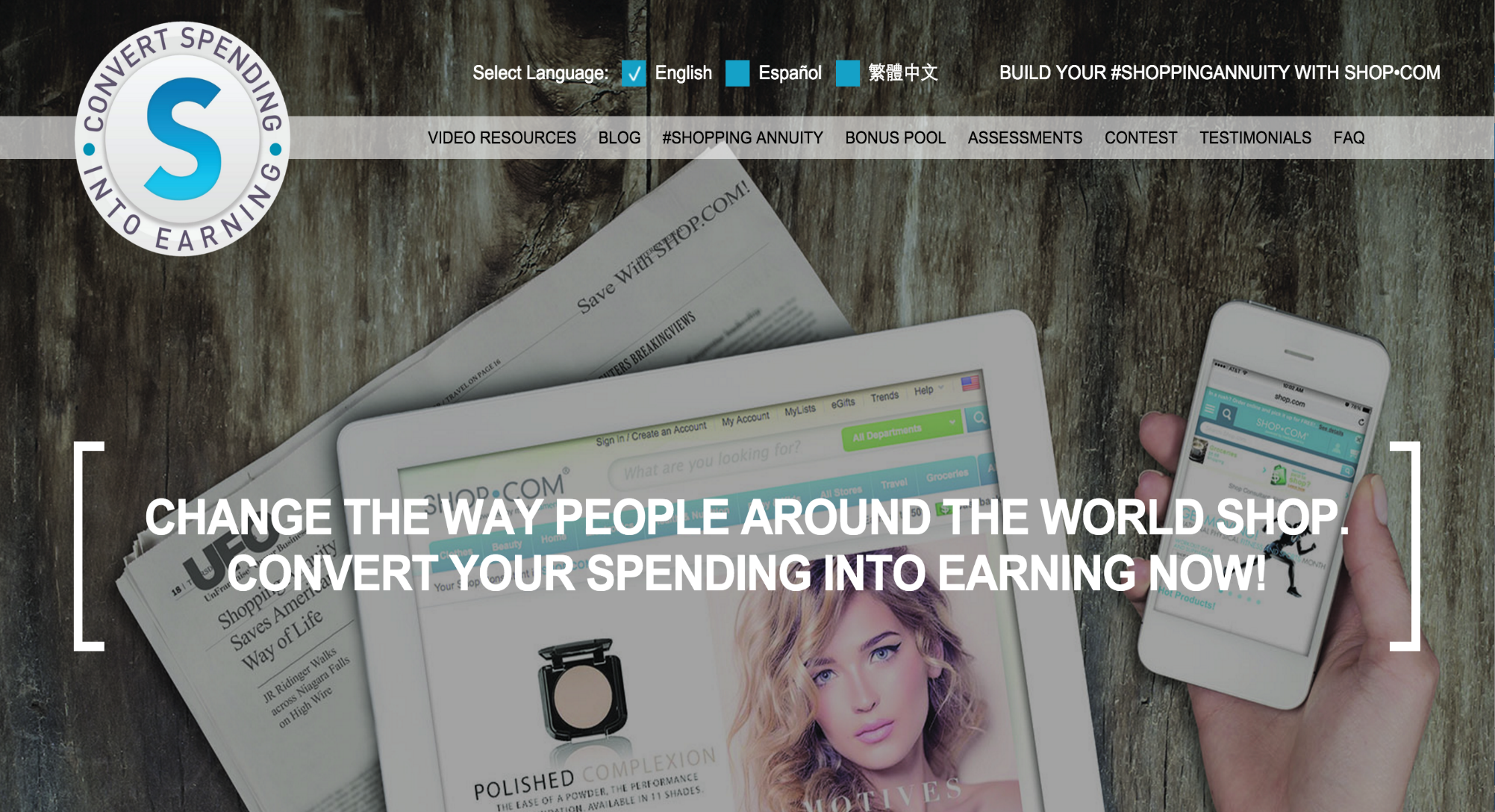 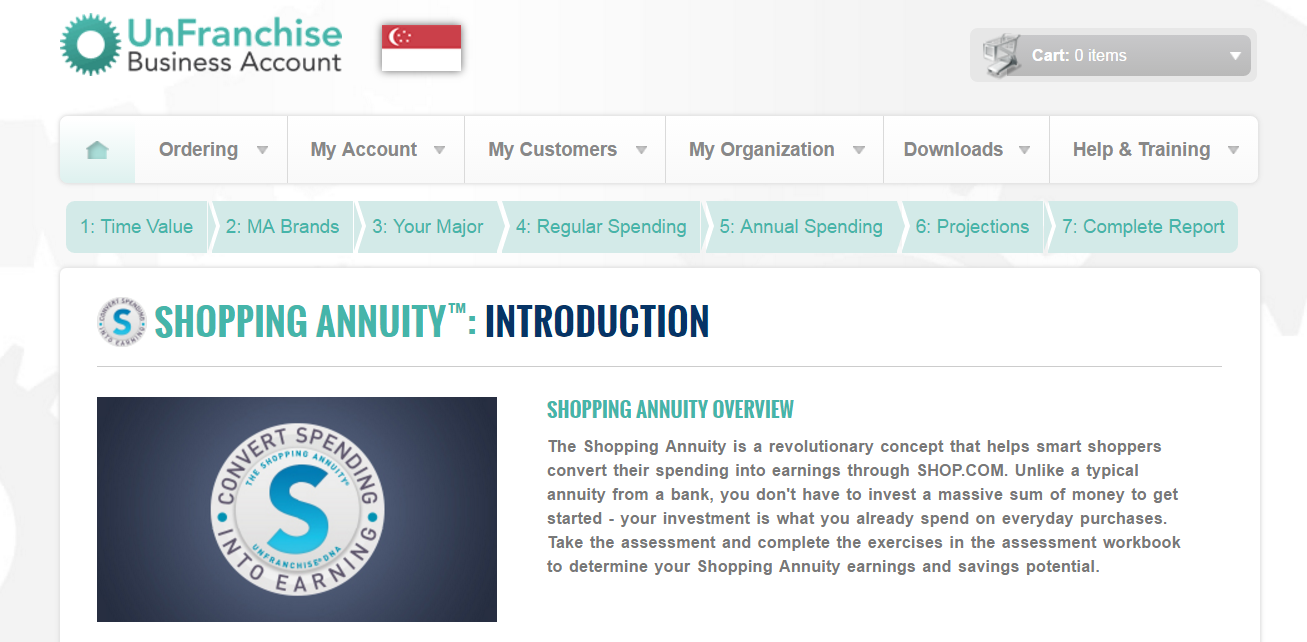 SHOPPING ANNUITY ASSESSMENT
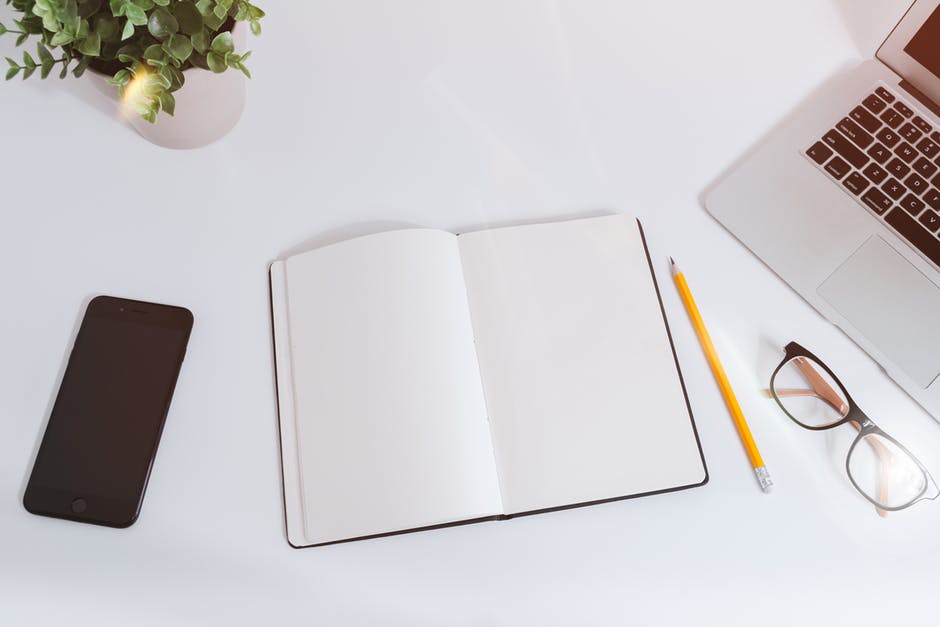 Take Pictures with your Phone Everyday
My Tips to UnFranchise Owner#1
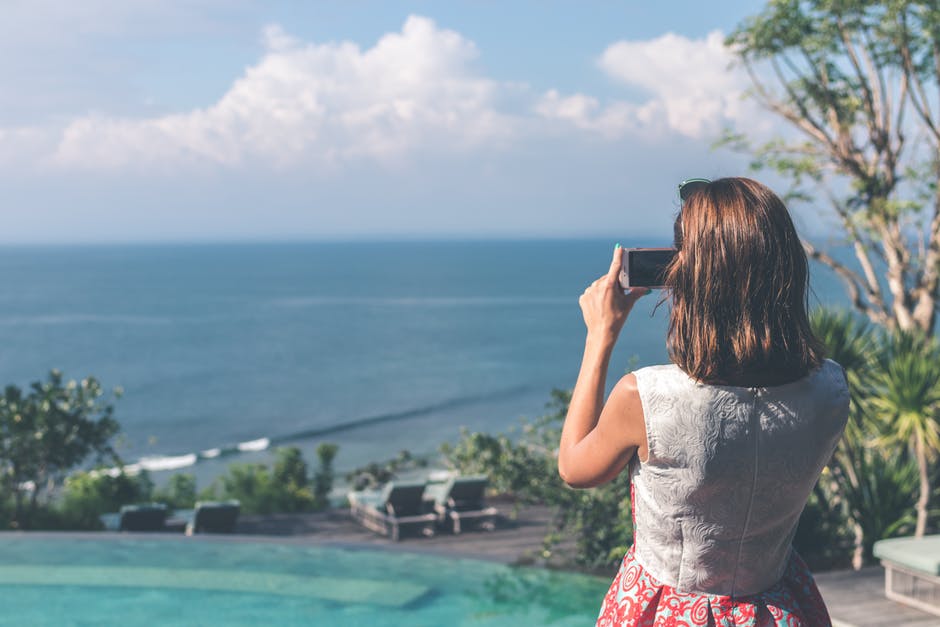 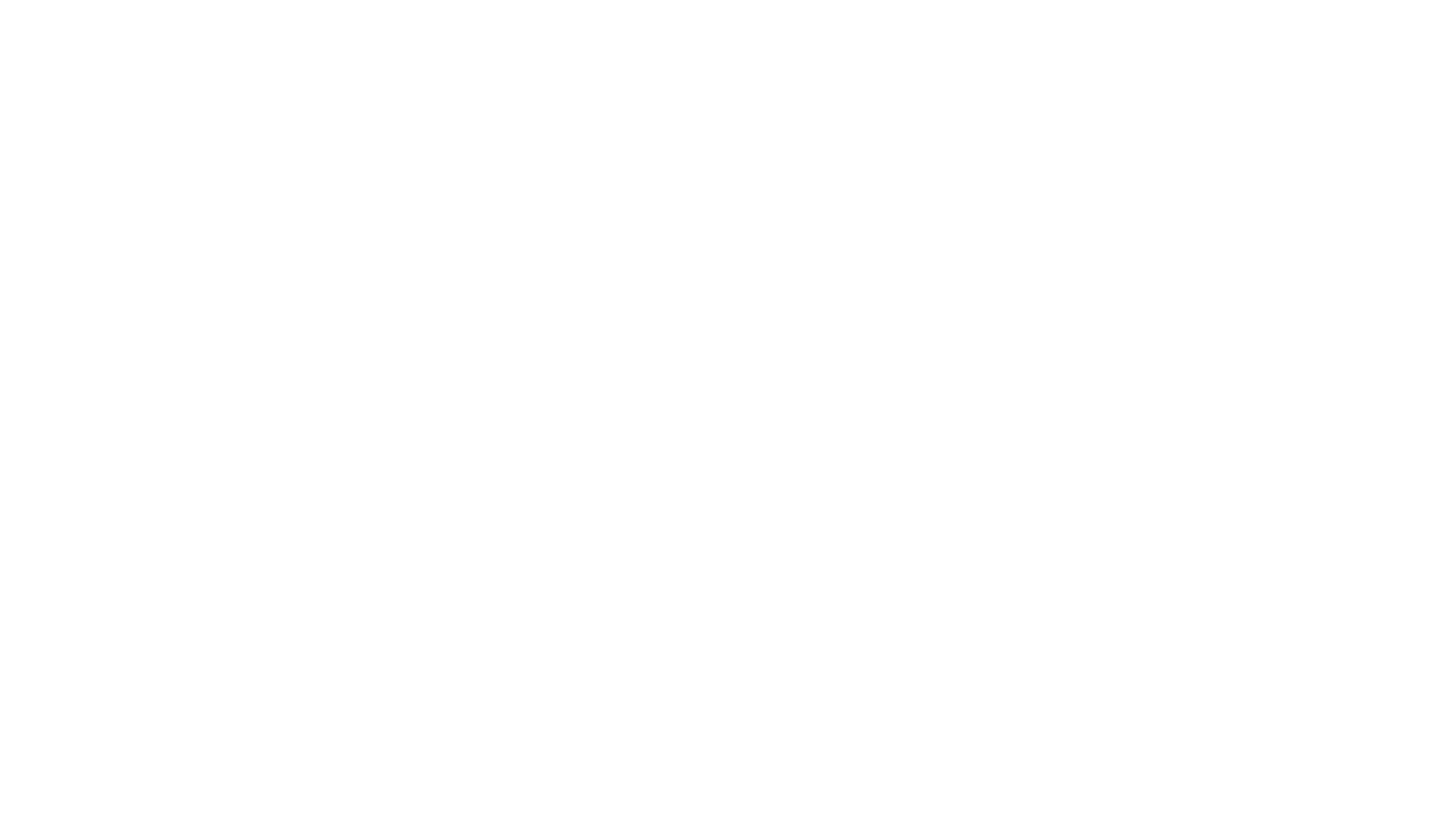 Capture Those Precious Moments
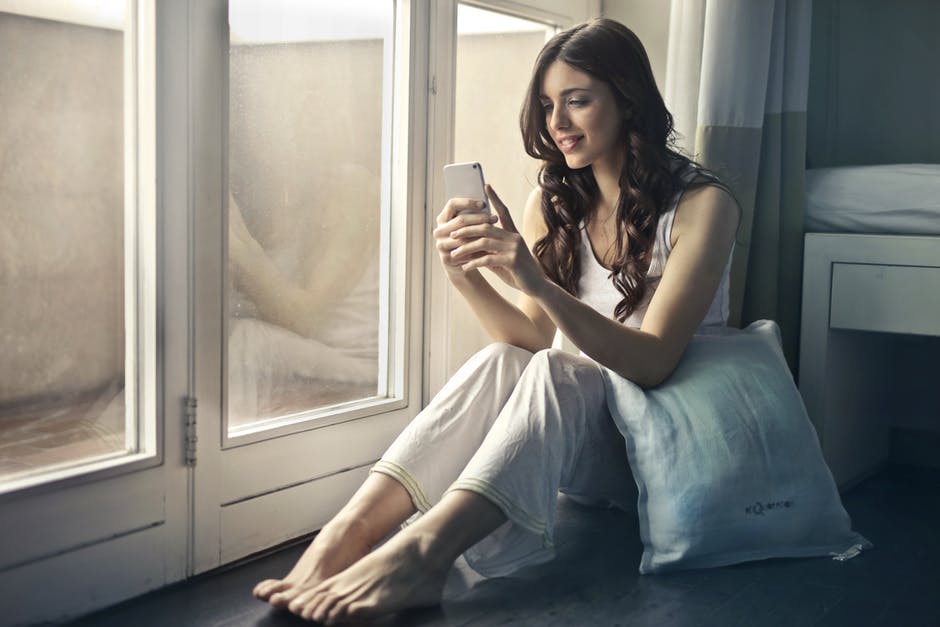 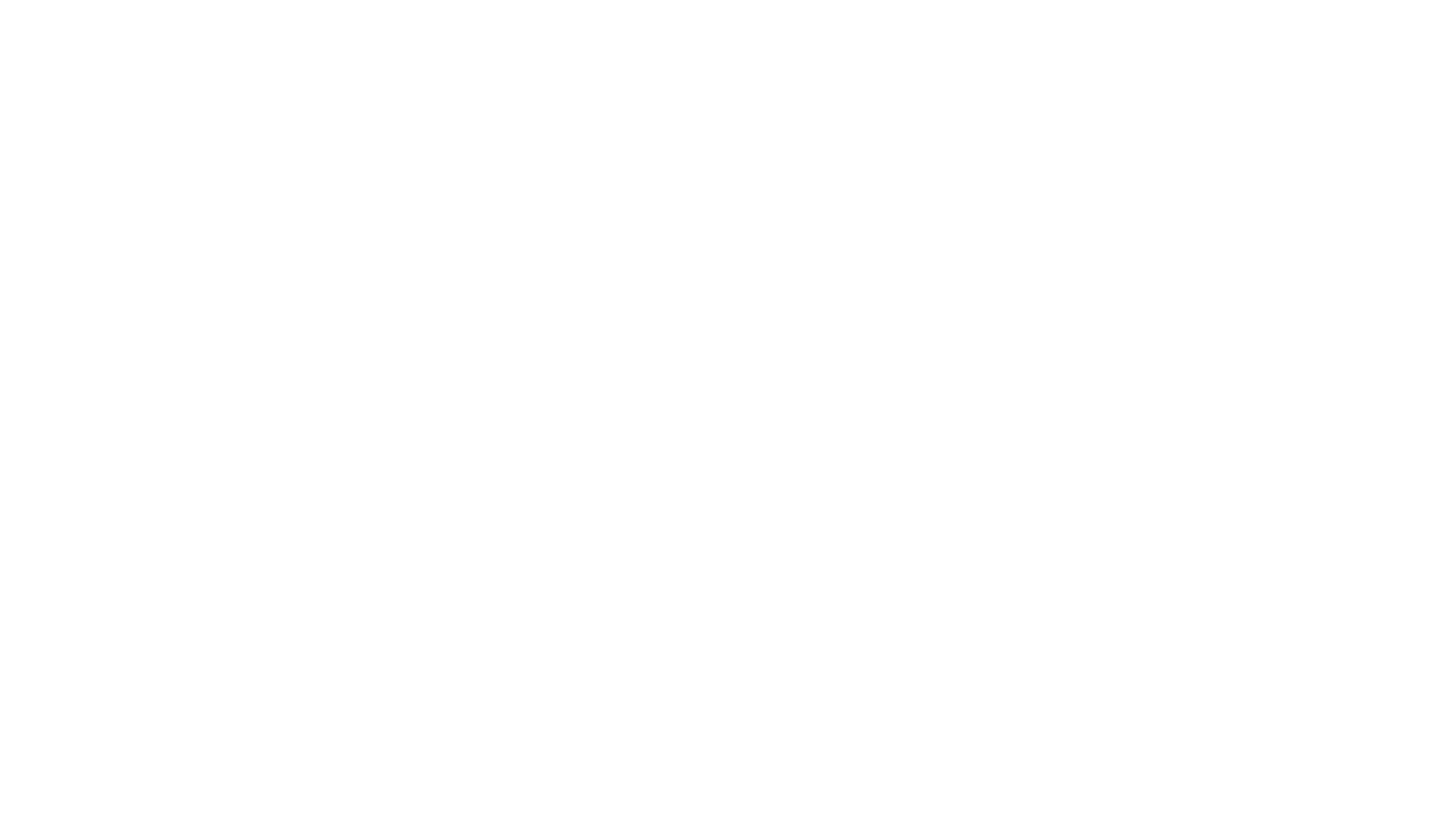 Browse Through Photo Albums, Let Your INSPIRATION Guide You
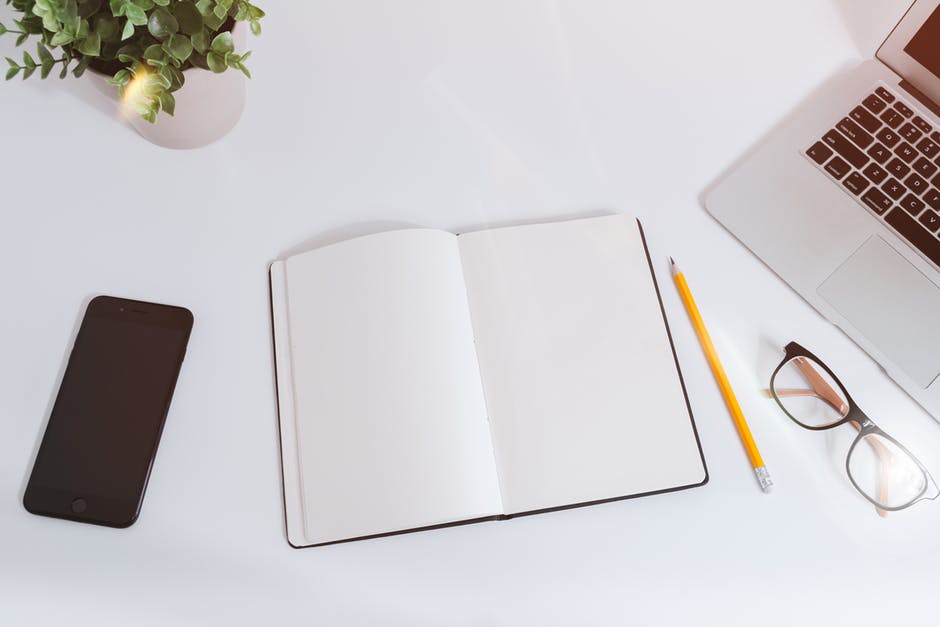 Your success with Social Media has nothing to do with How Many LIKES you get
My Tips to UnFranchise Owner#2
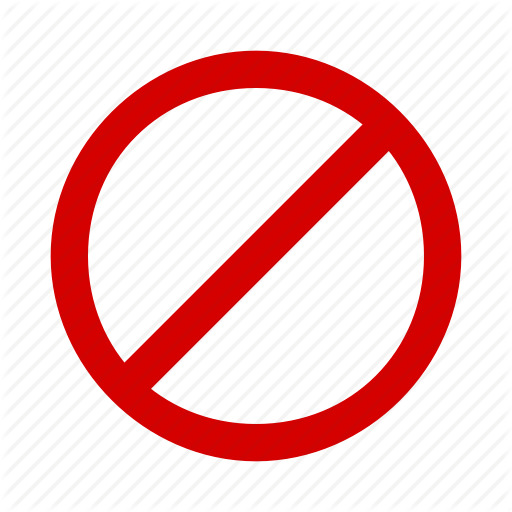 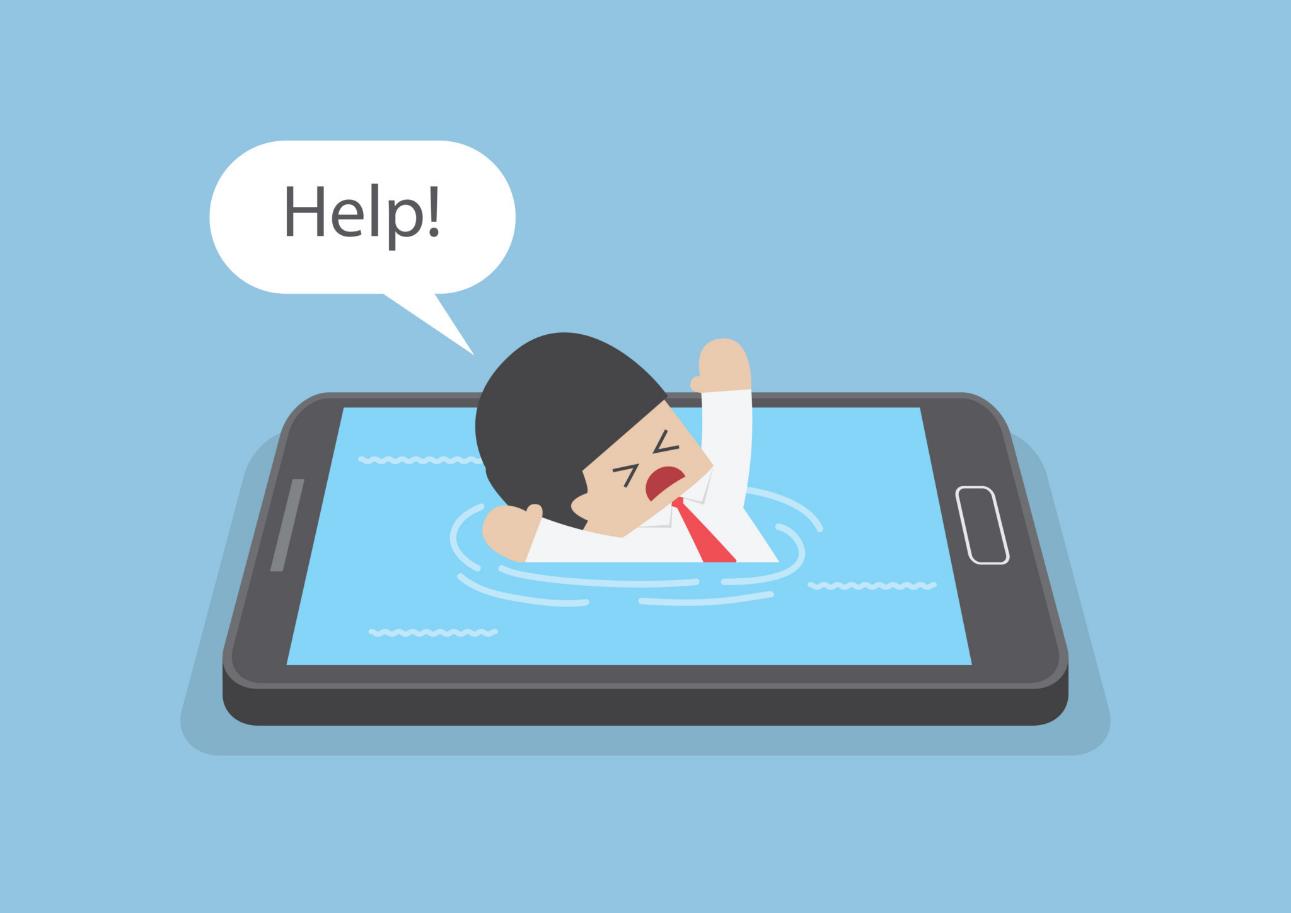 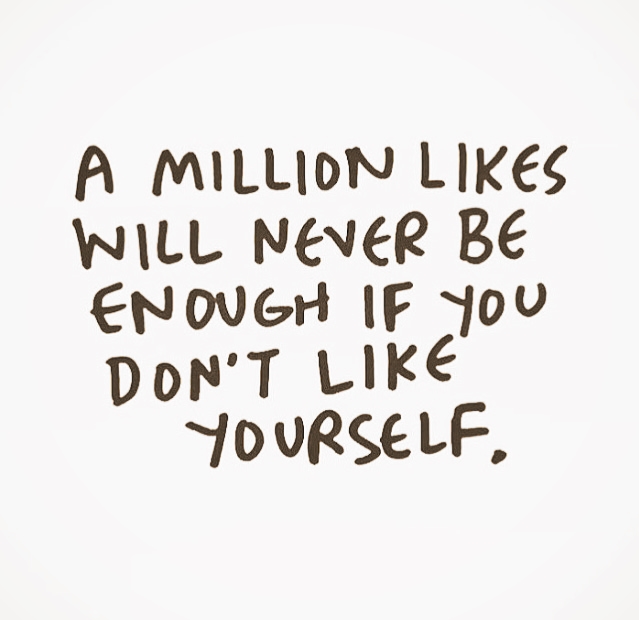 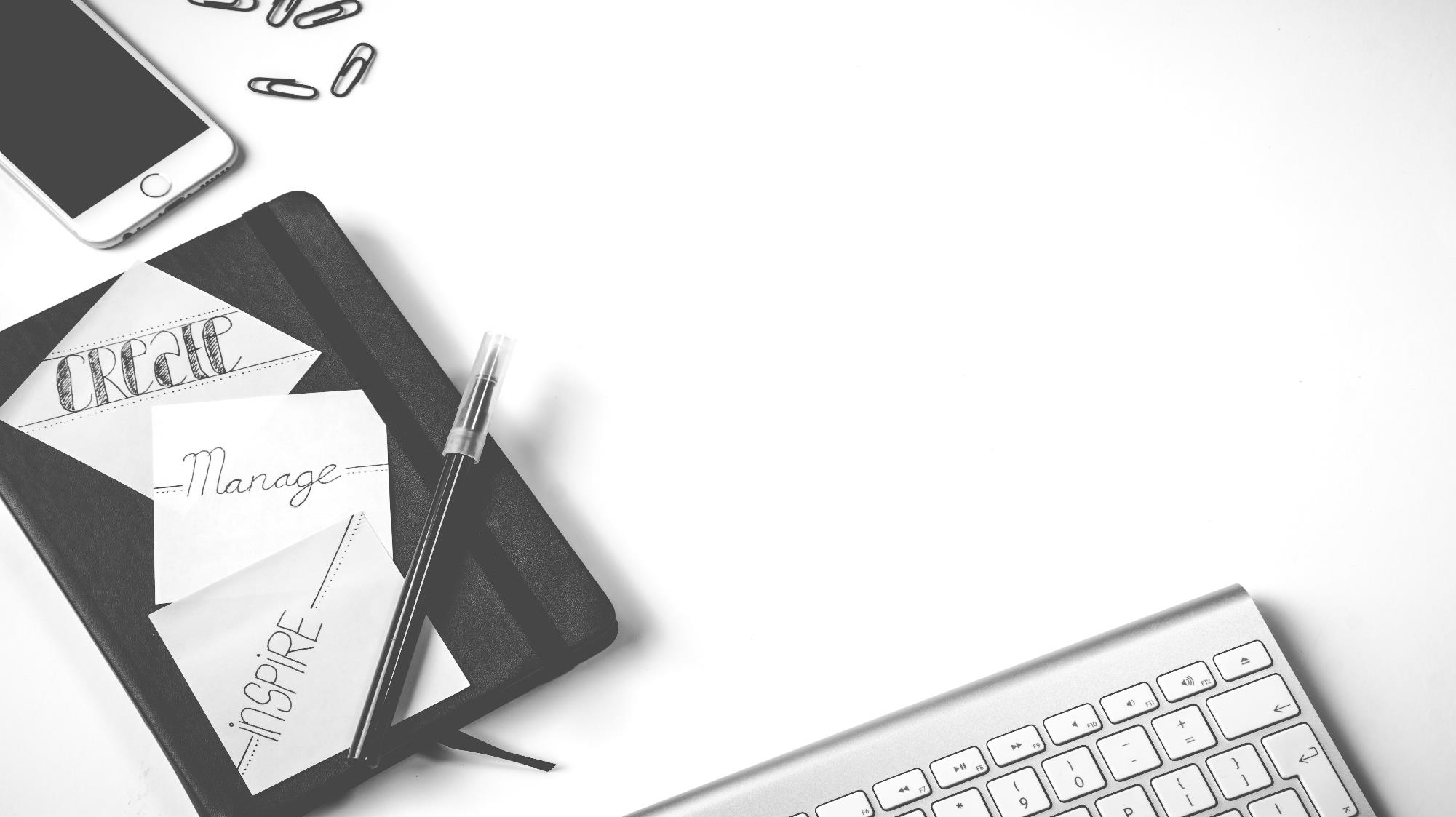 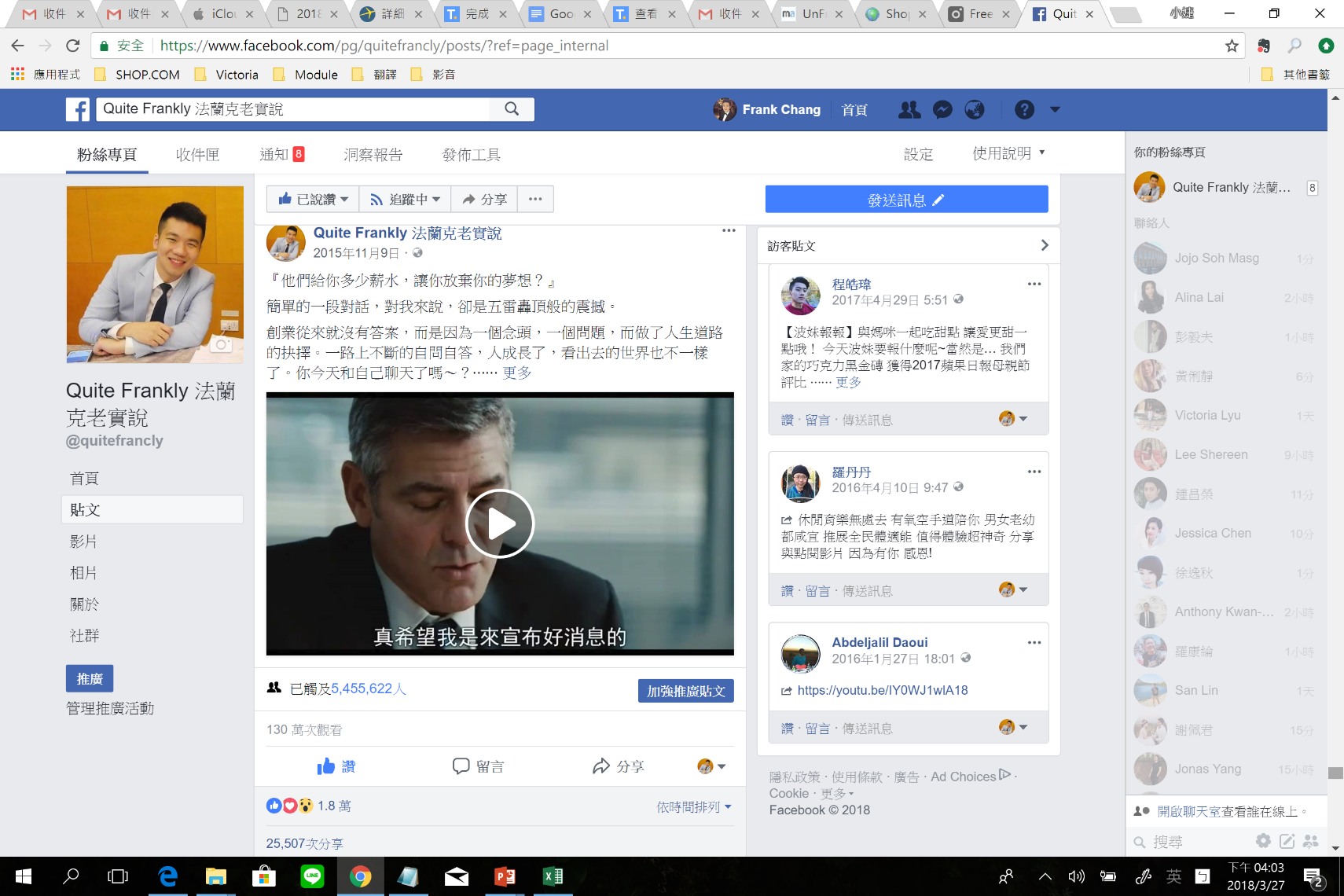 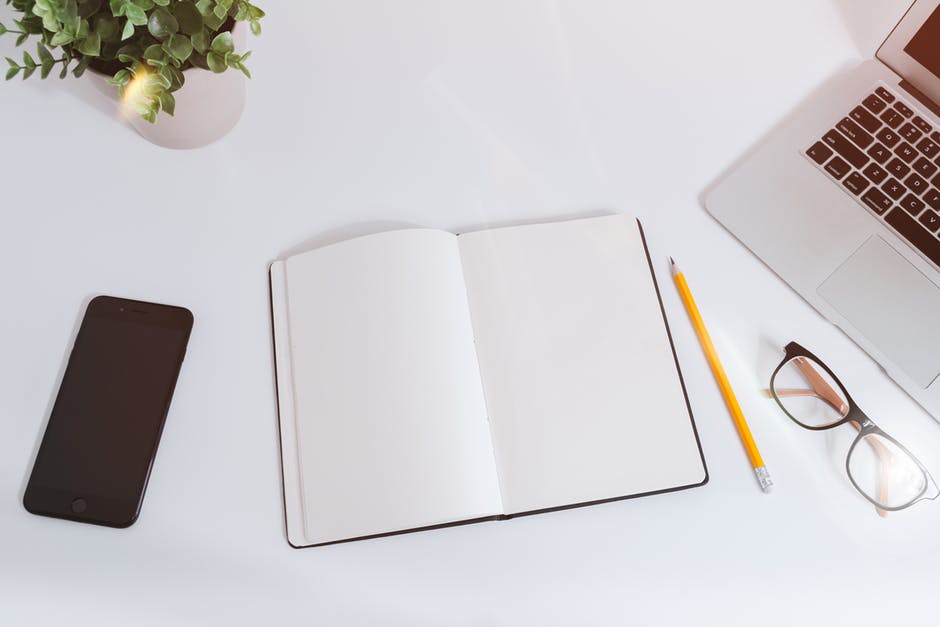 Social Media is NOT THAT IMPORTANT
My Tips to UnFranchise Owner#3
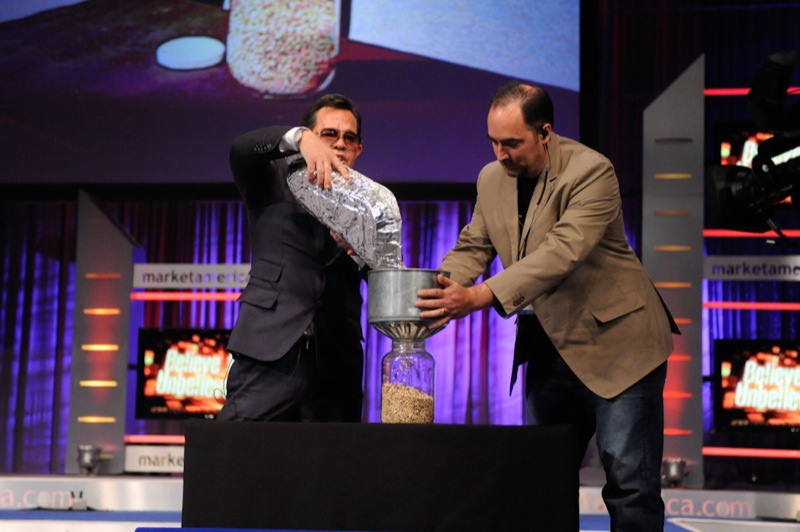 Social Media is just another funnel to the BEAN JAR
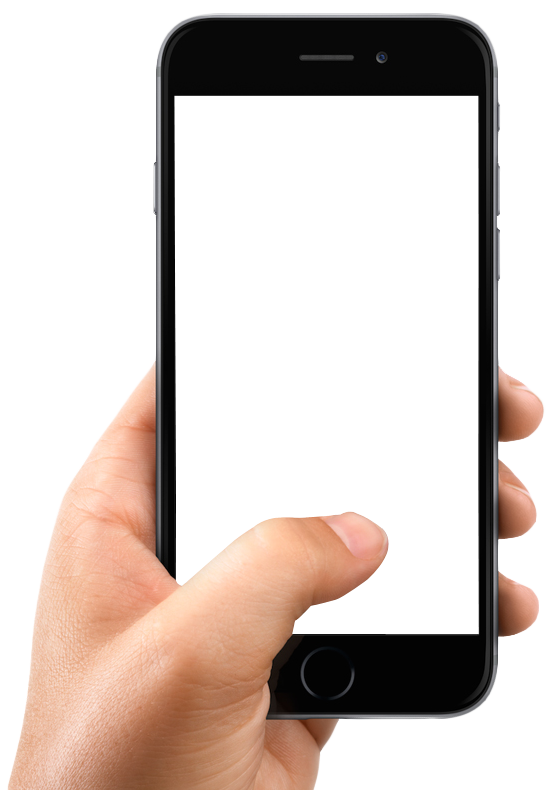 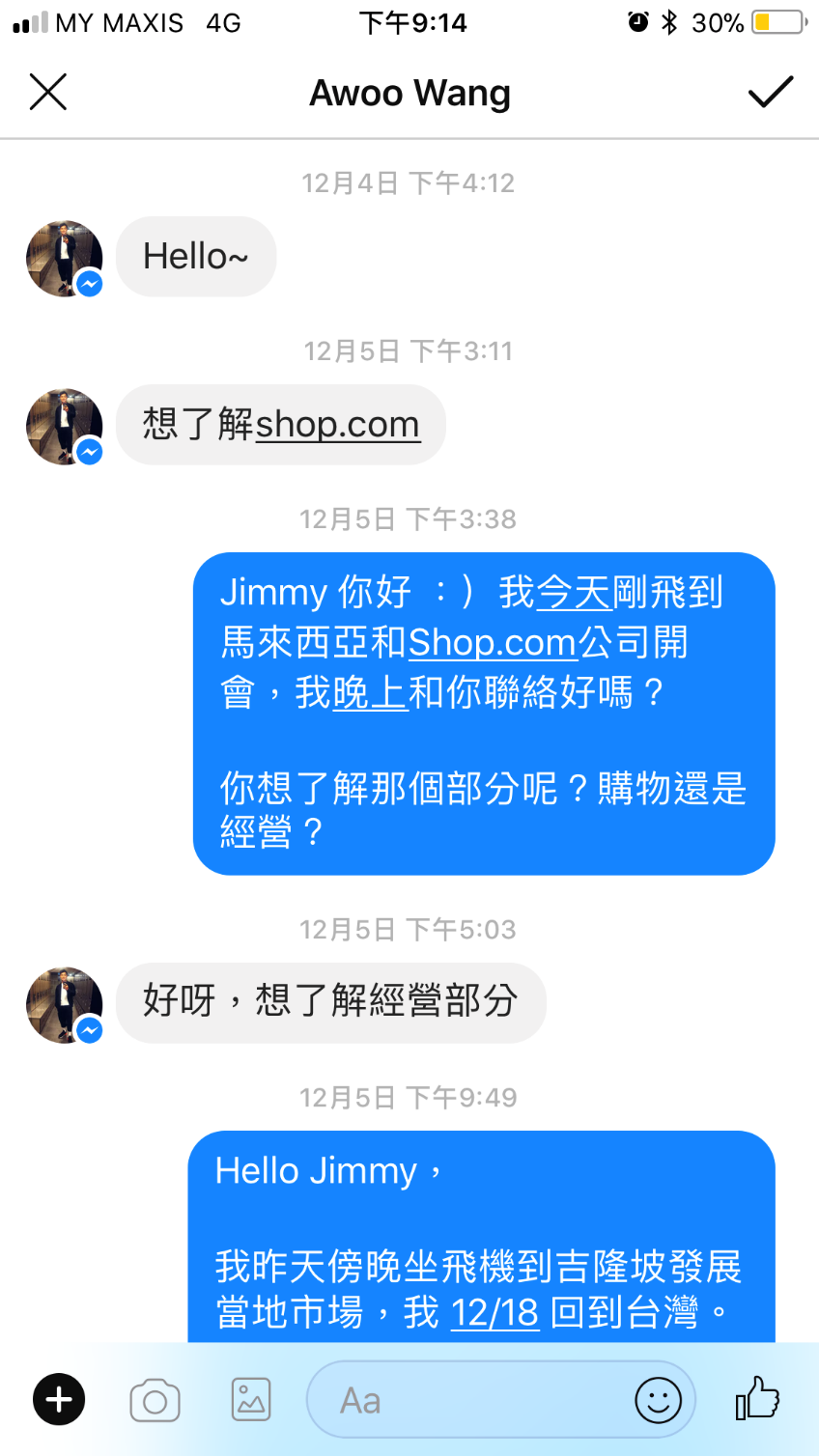 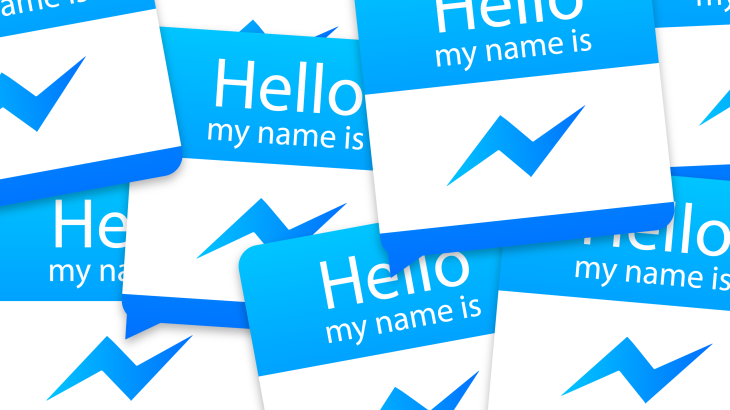 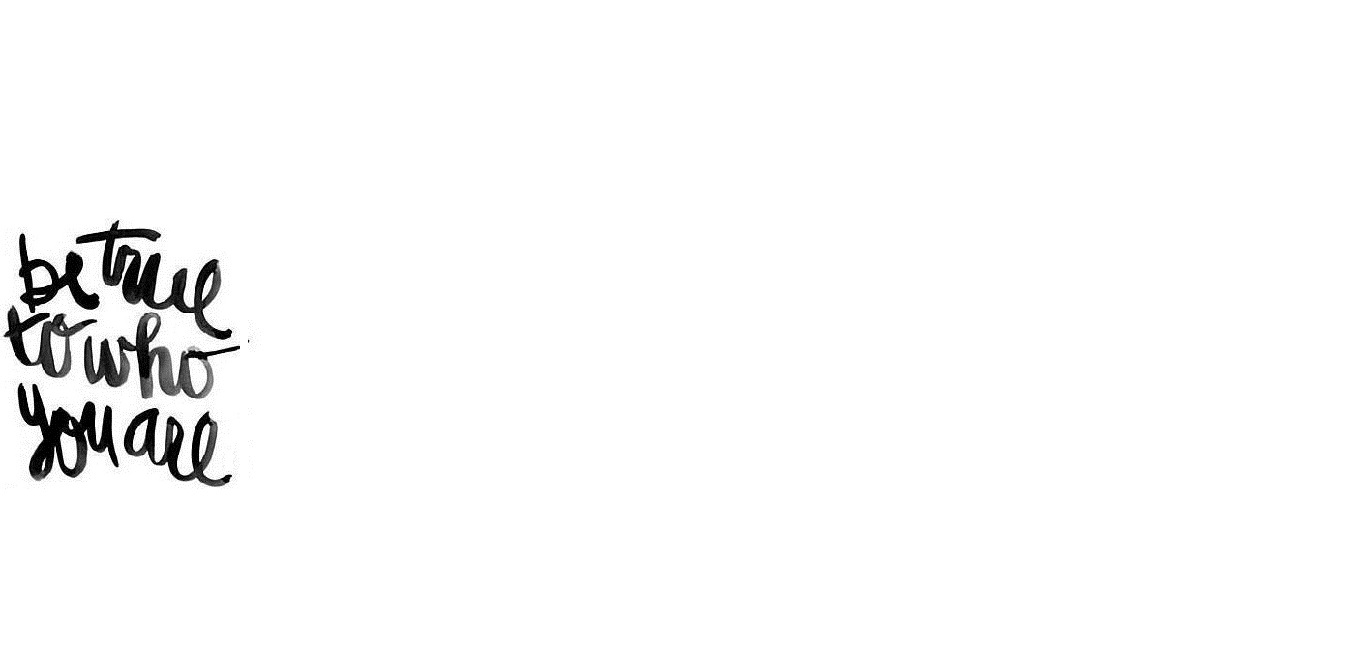 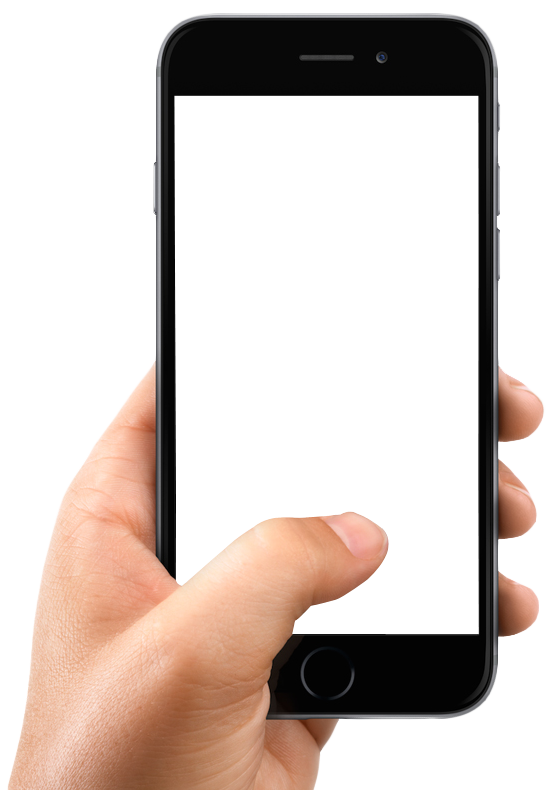 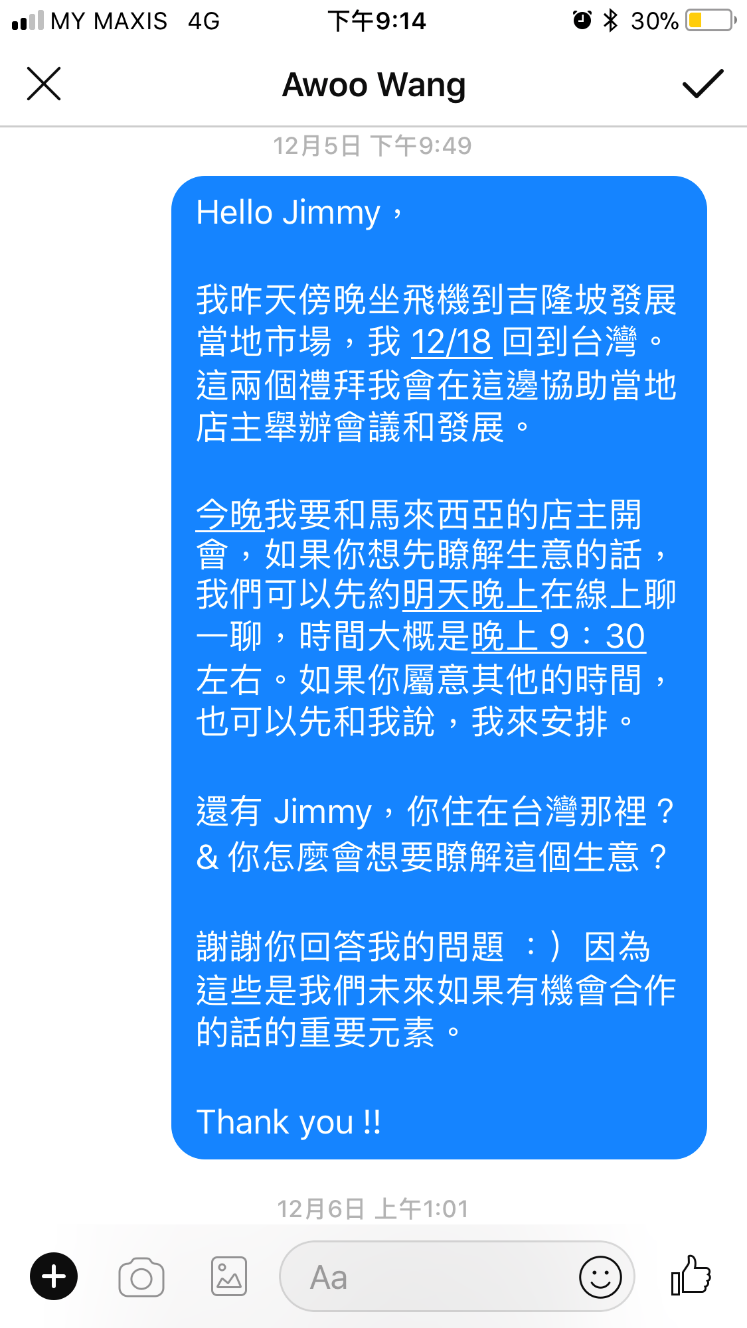 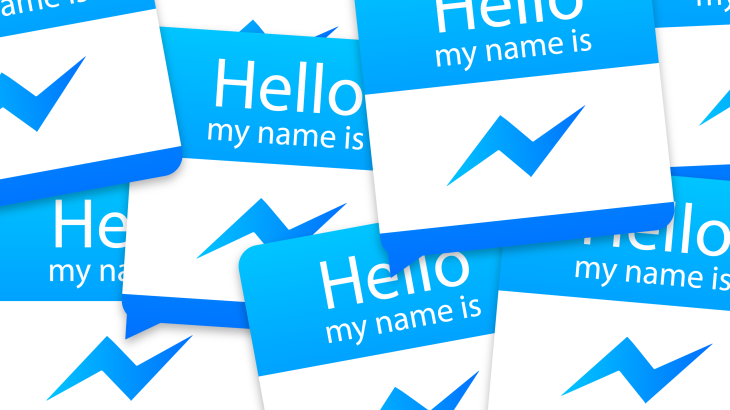 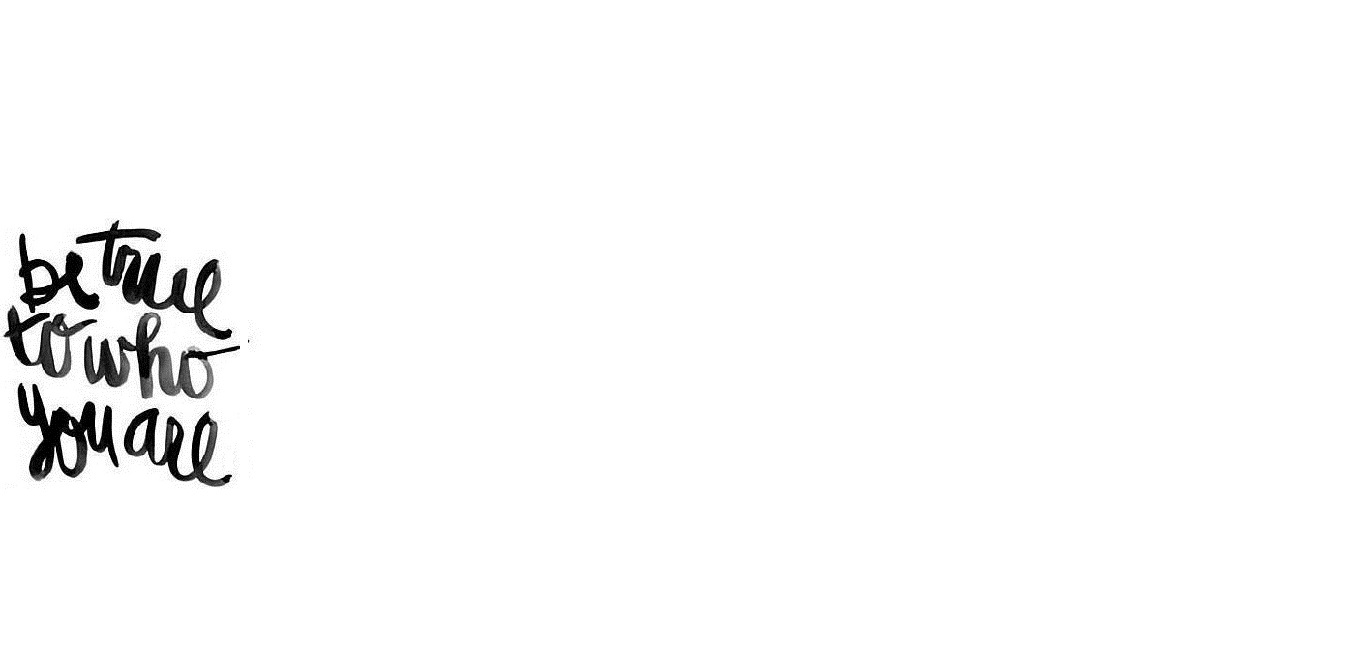 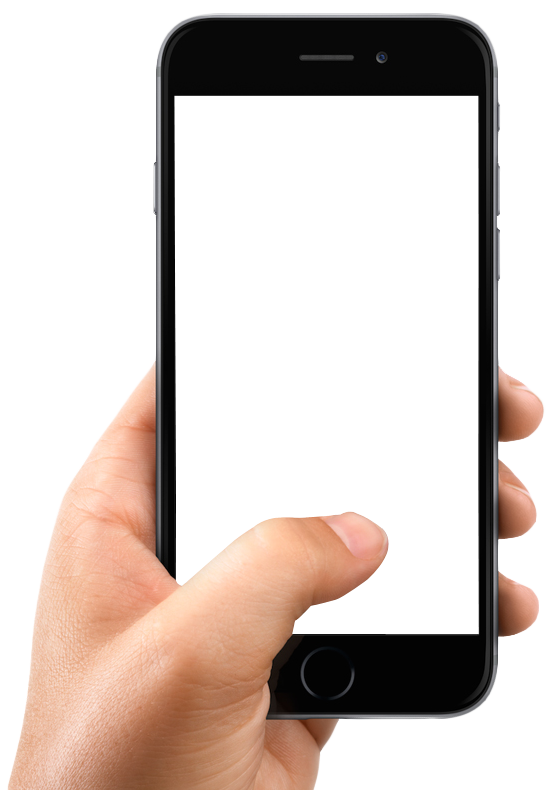 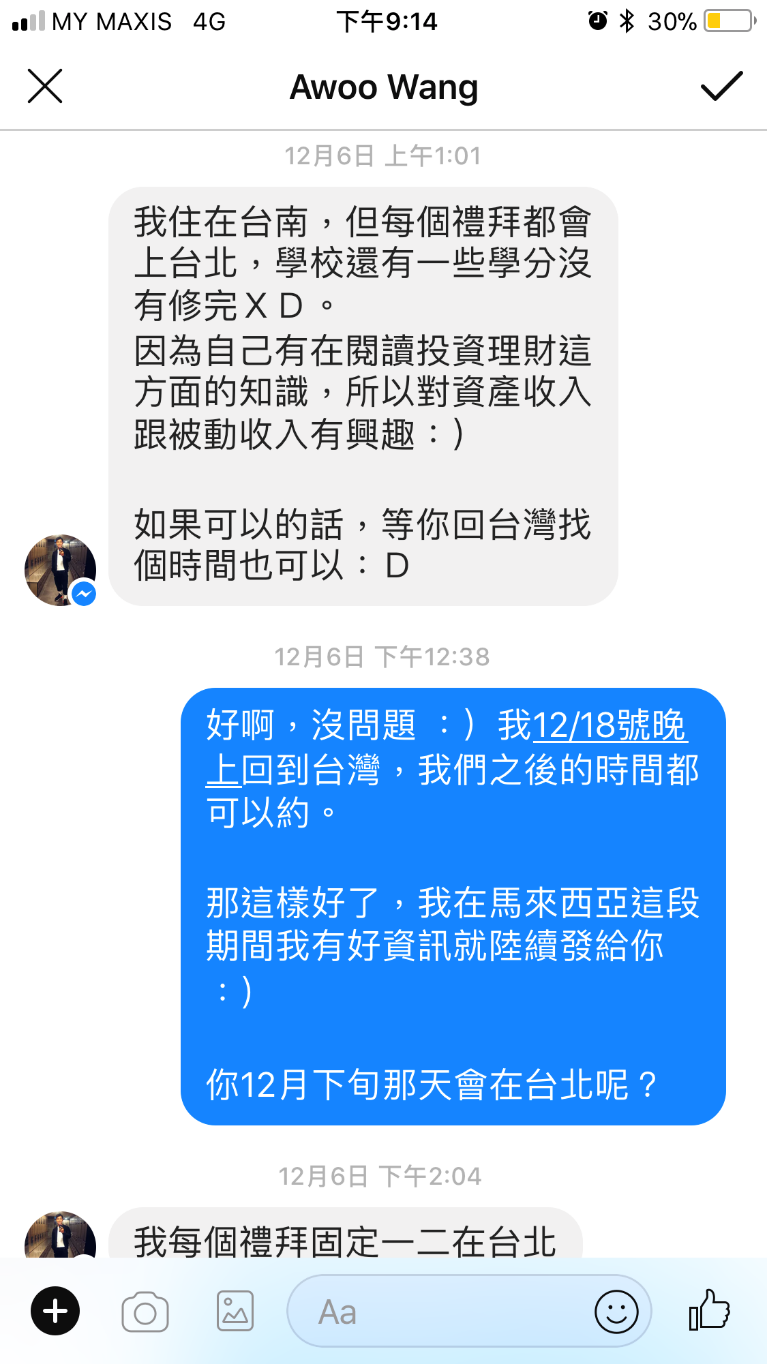 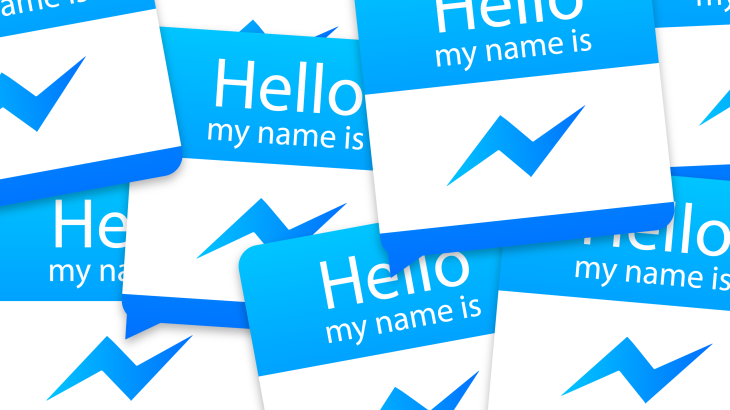 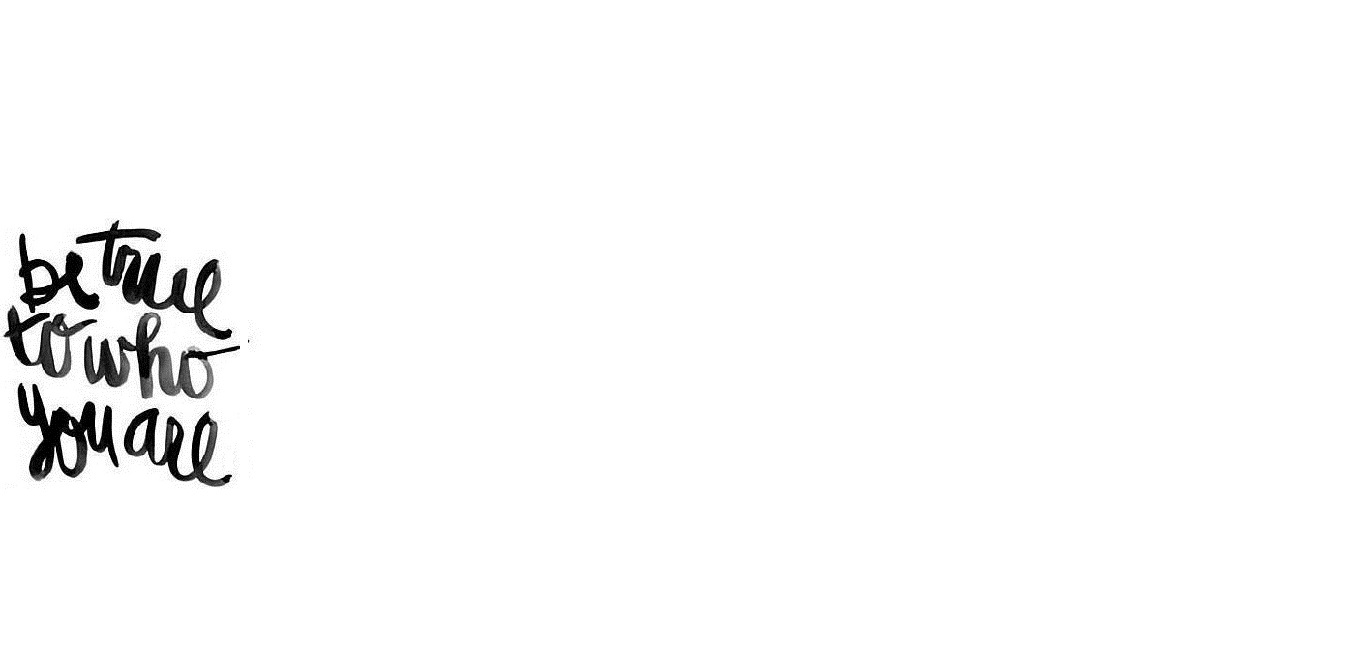 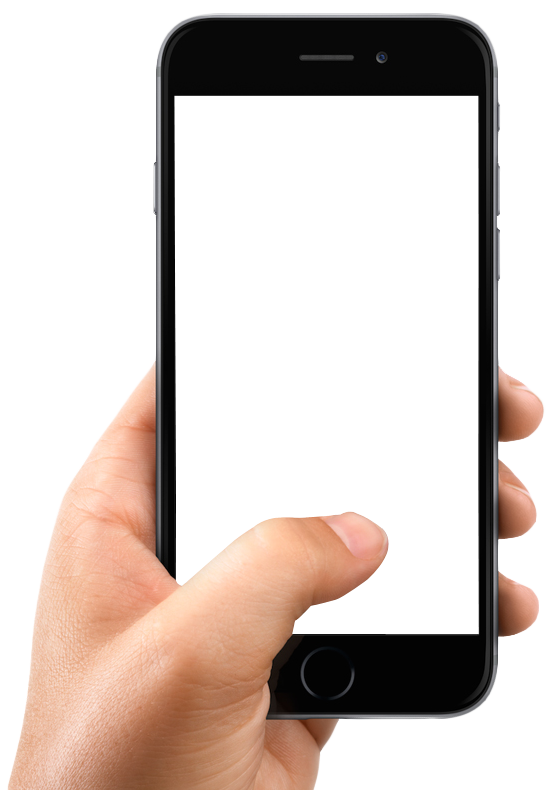 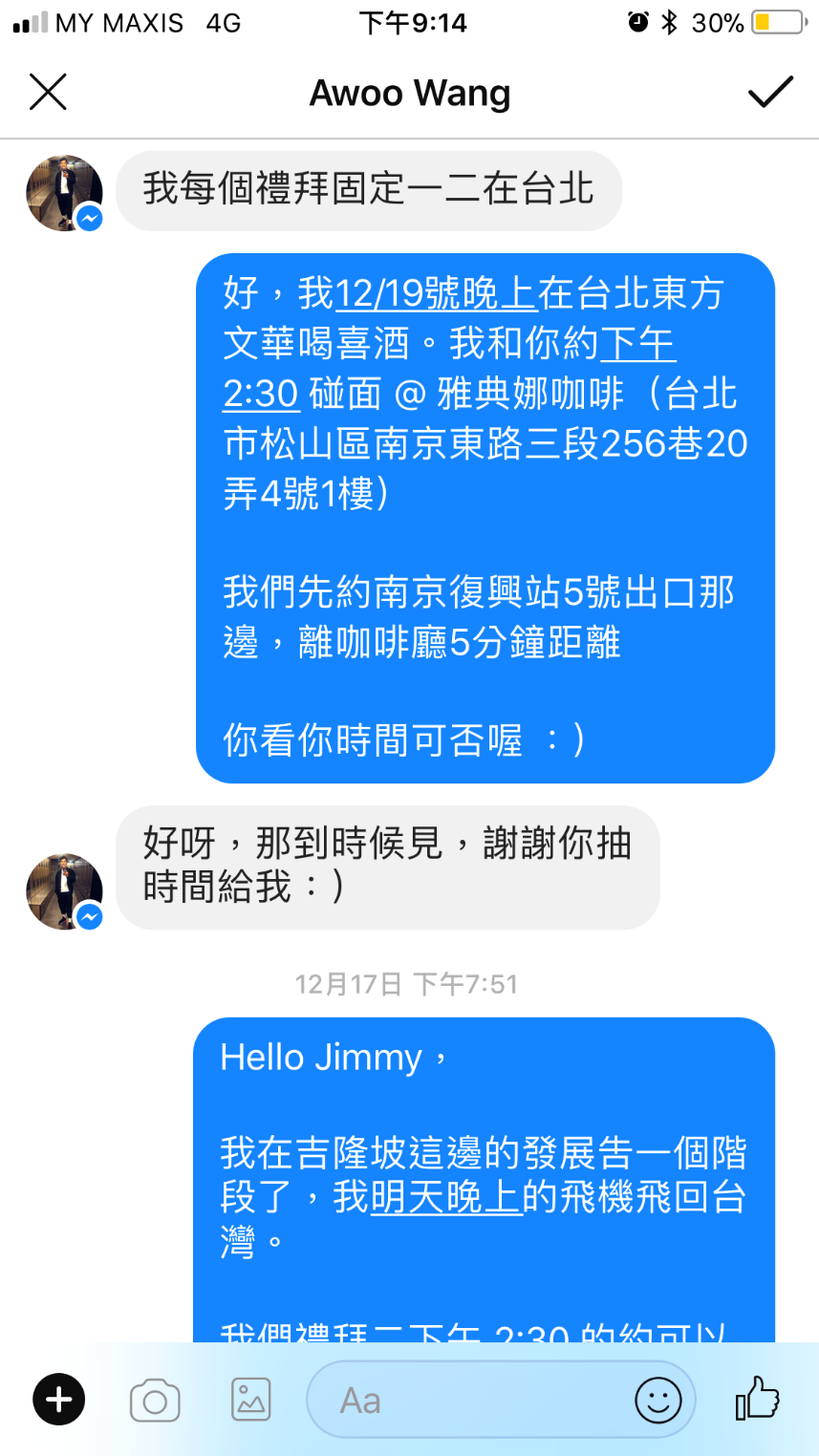 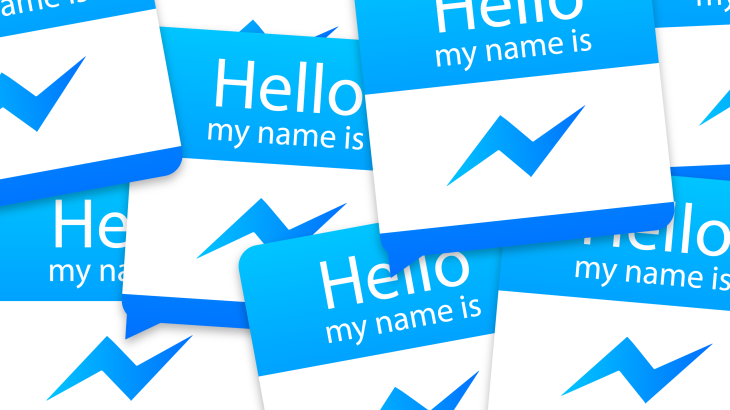 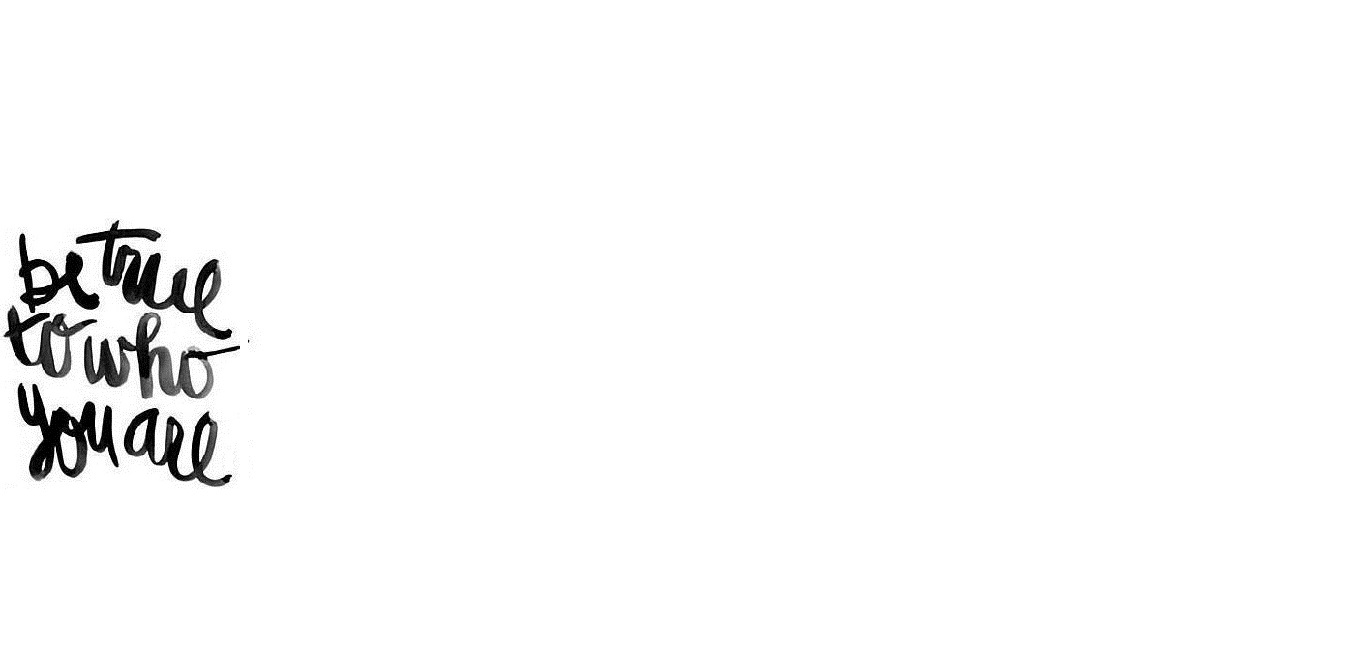 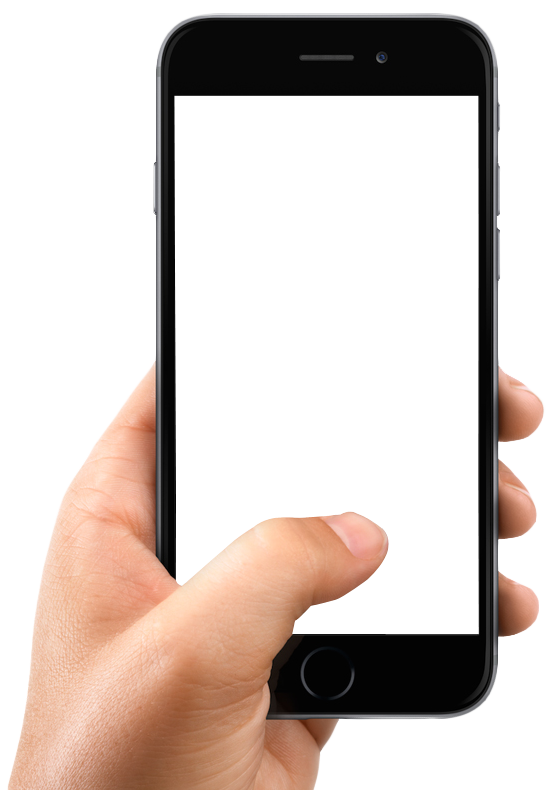 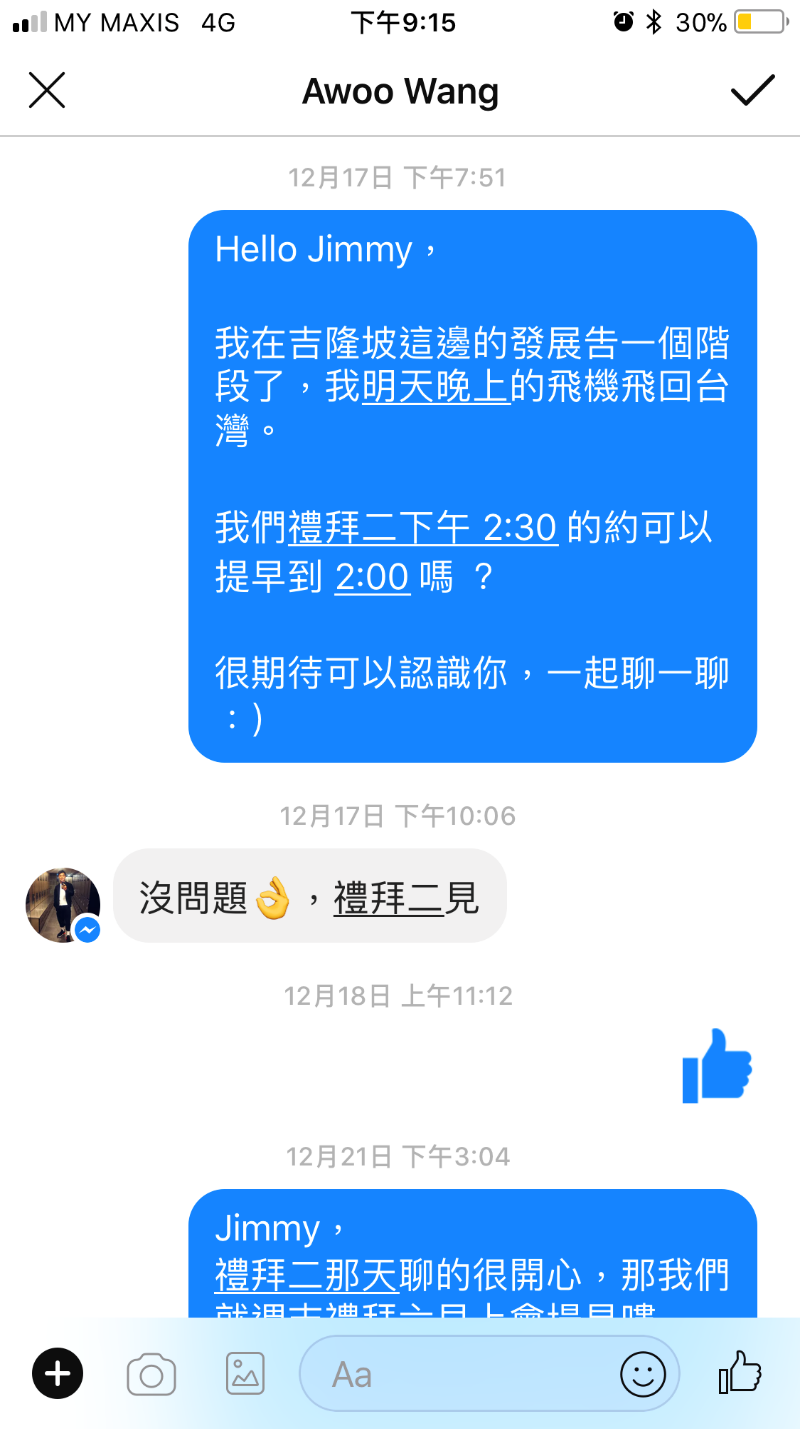 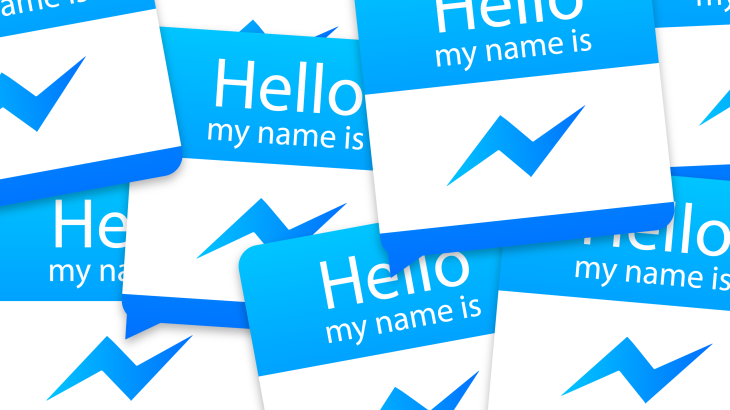 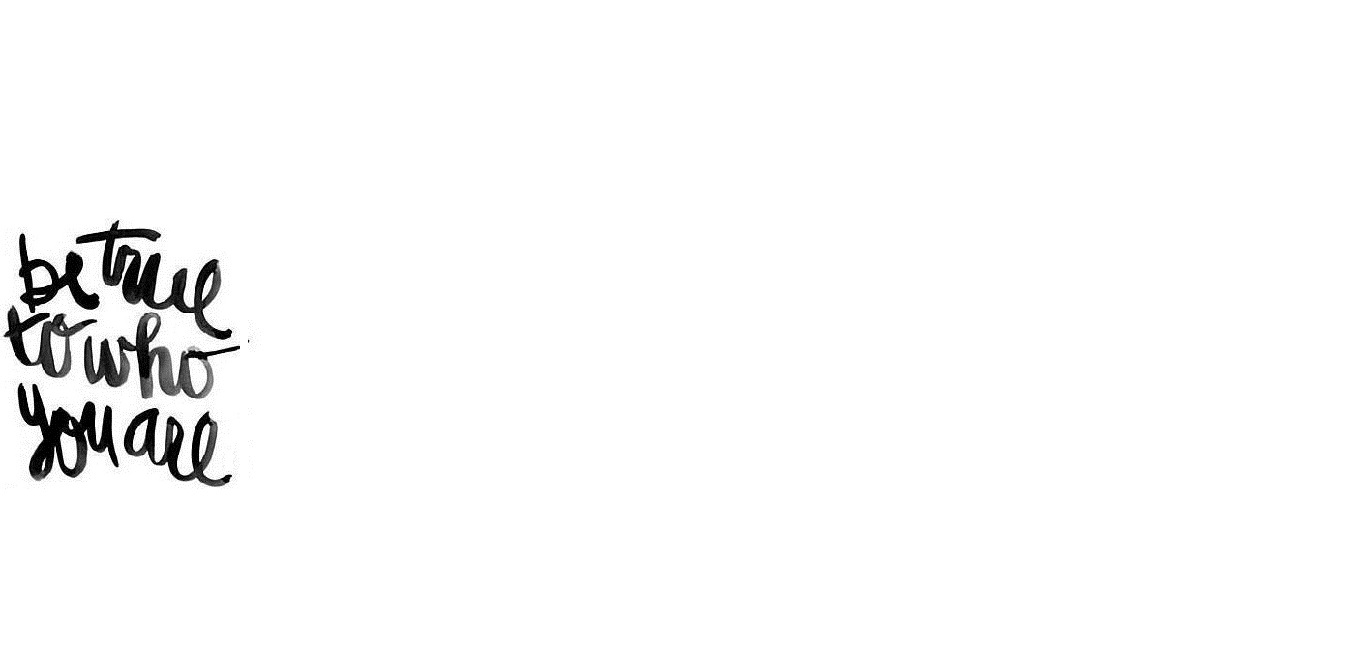 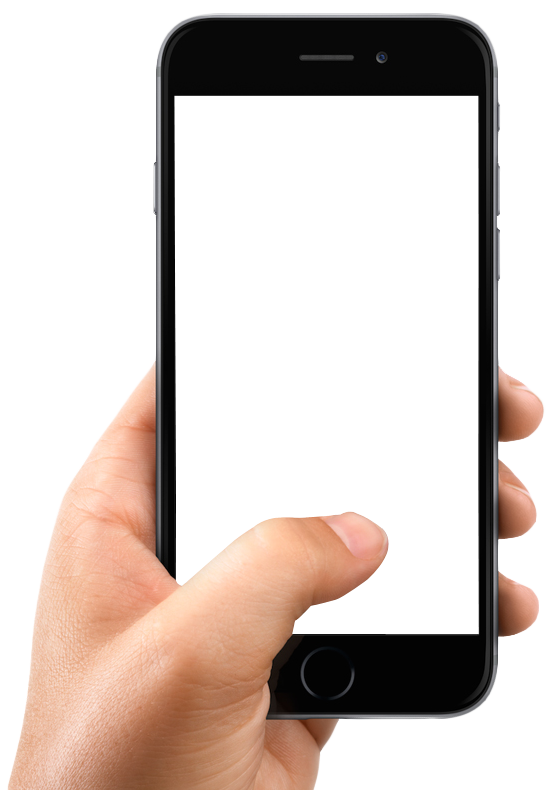 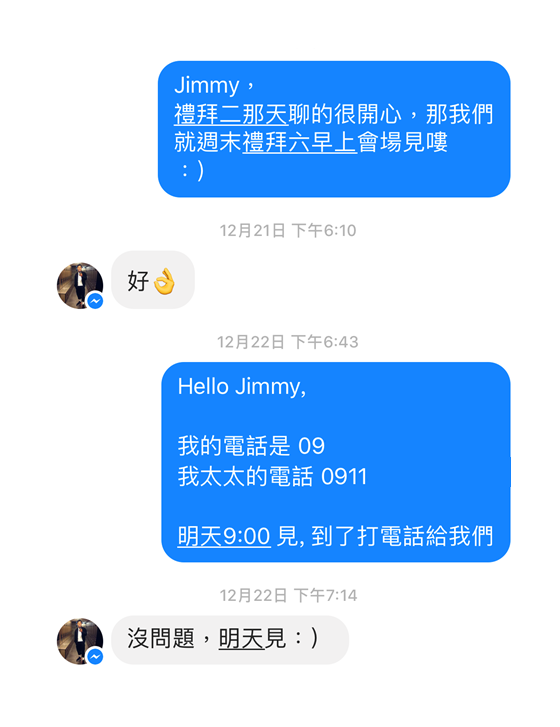 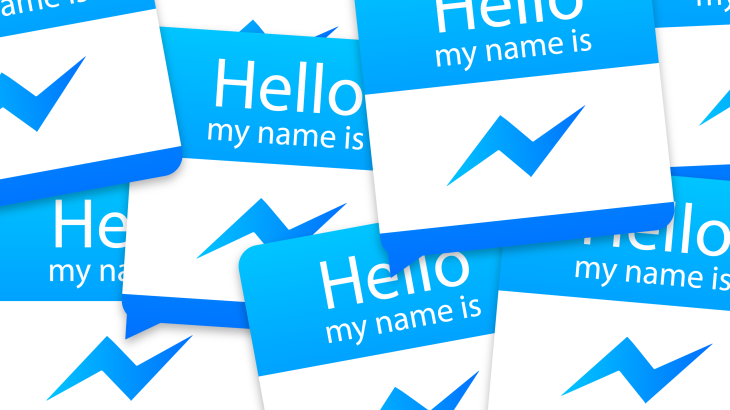 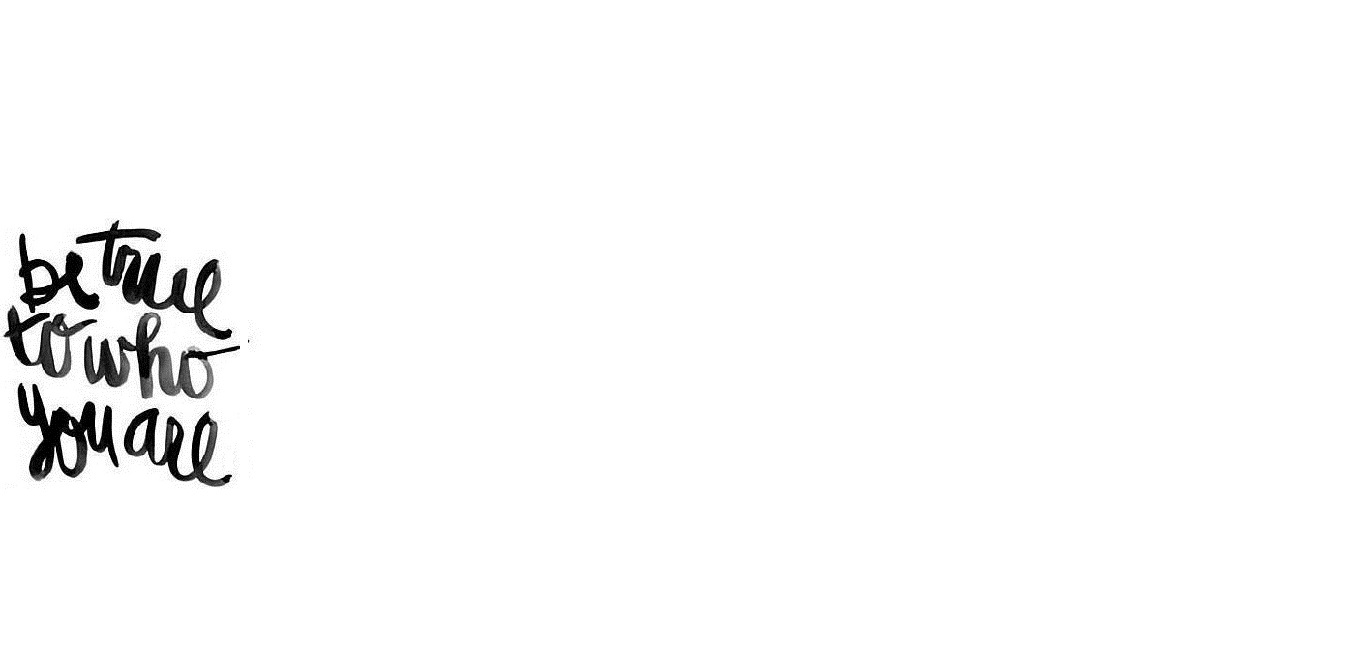 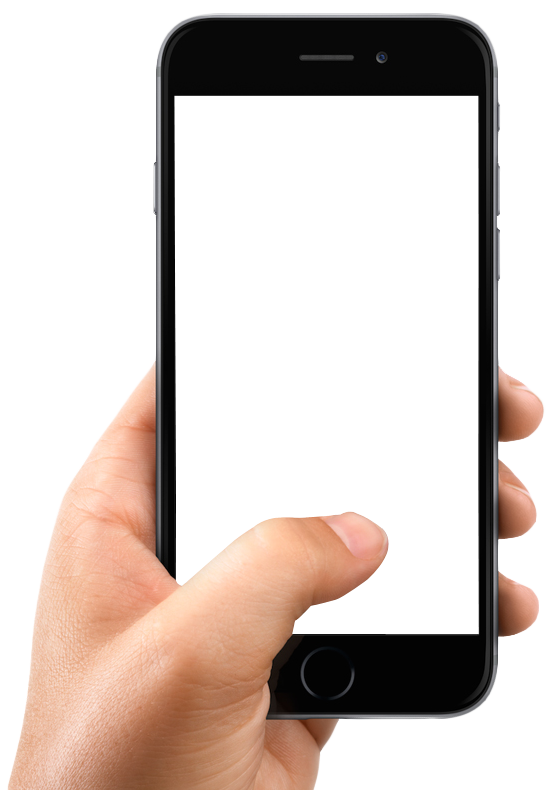 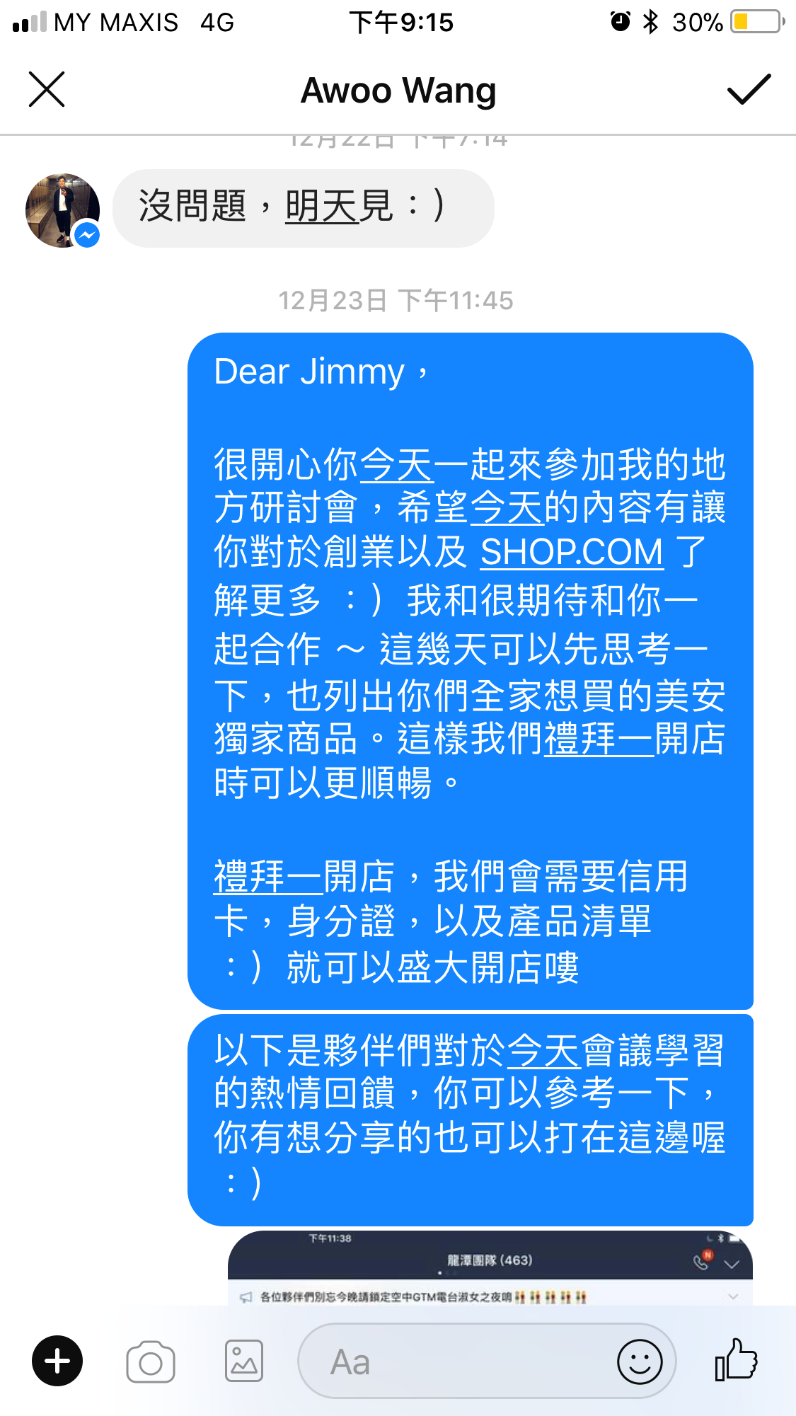 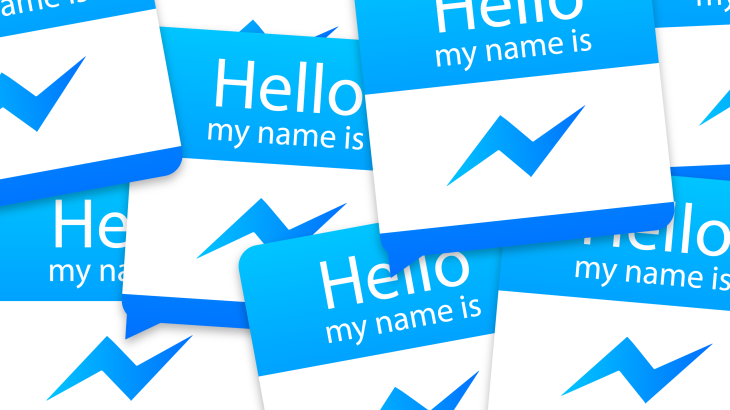 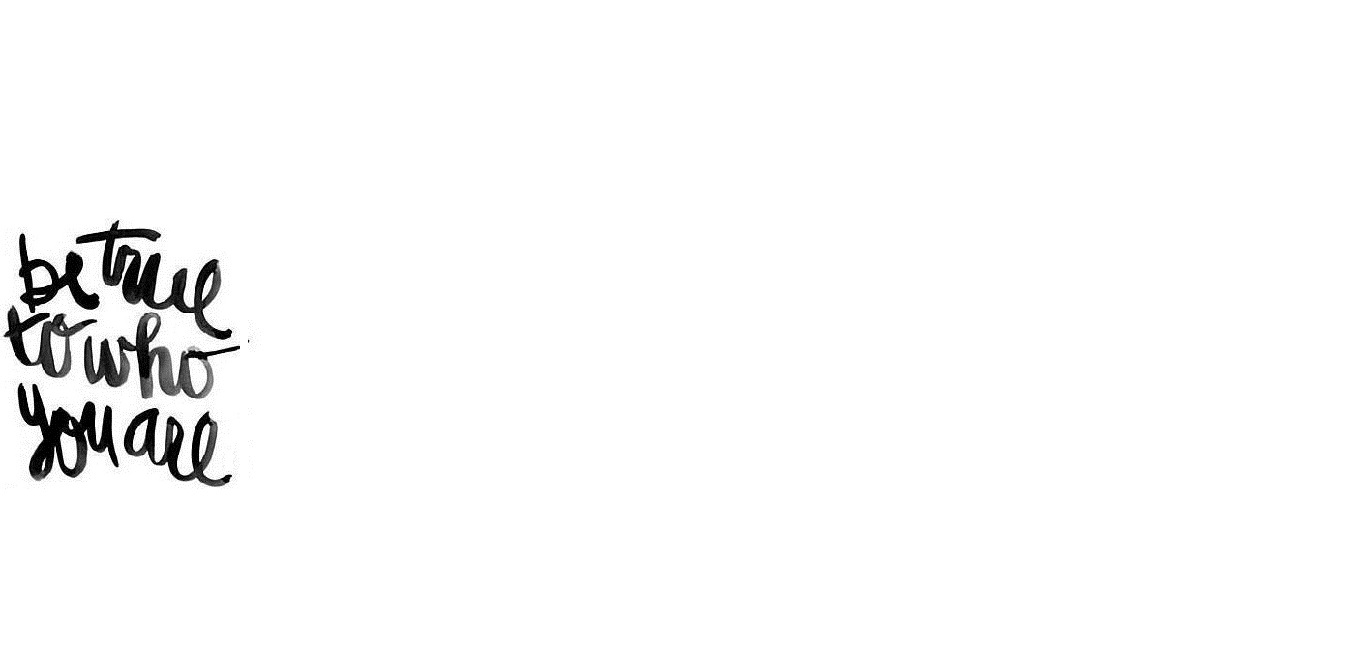 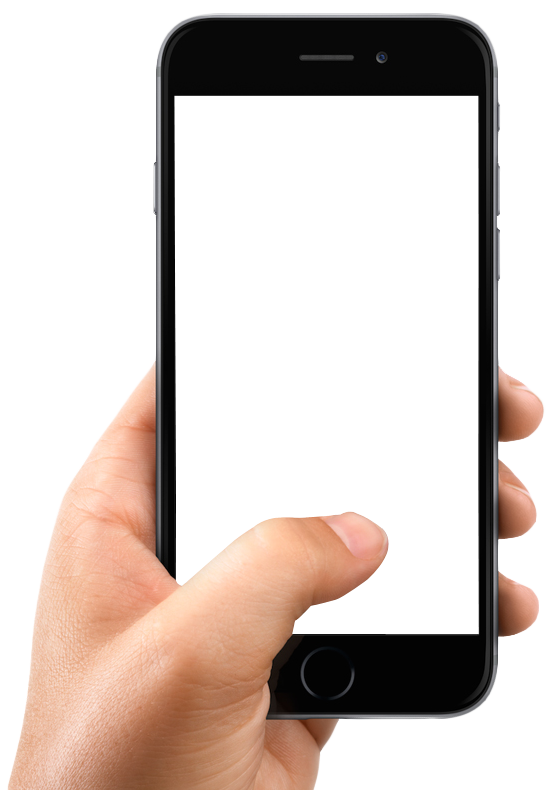 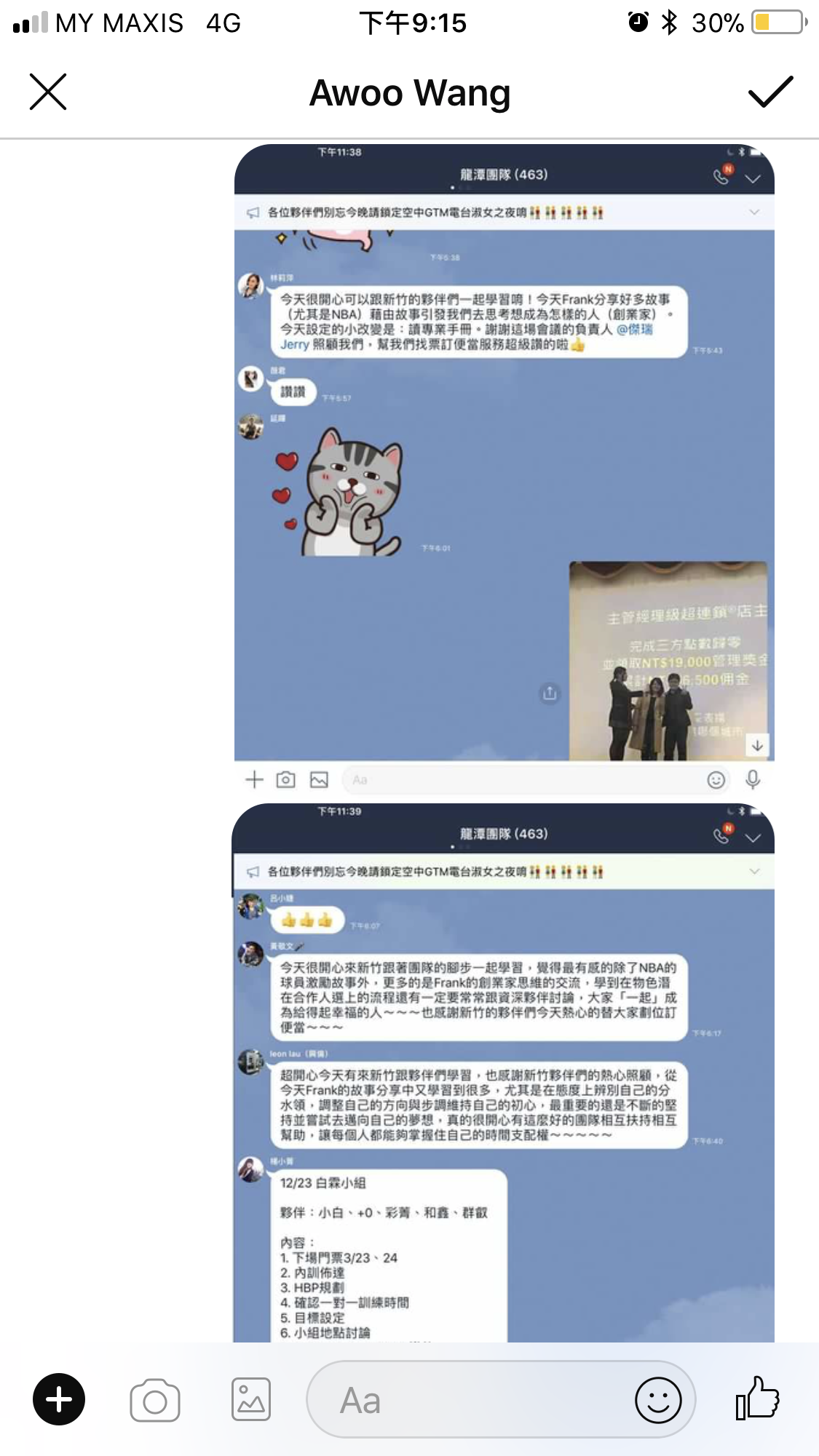 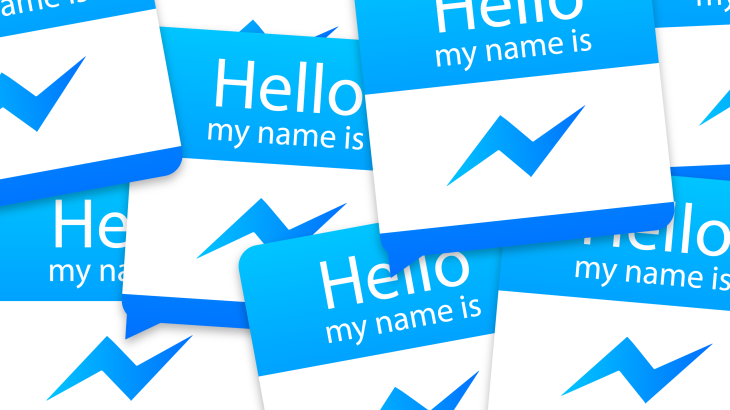 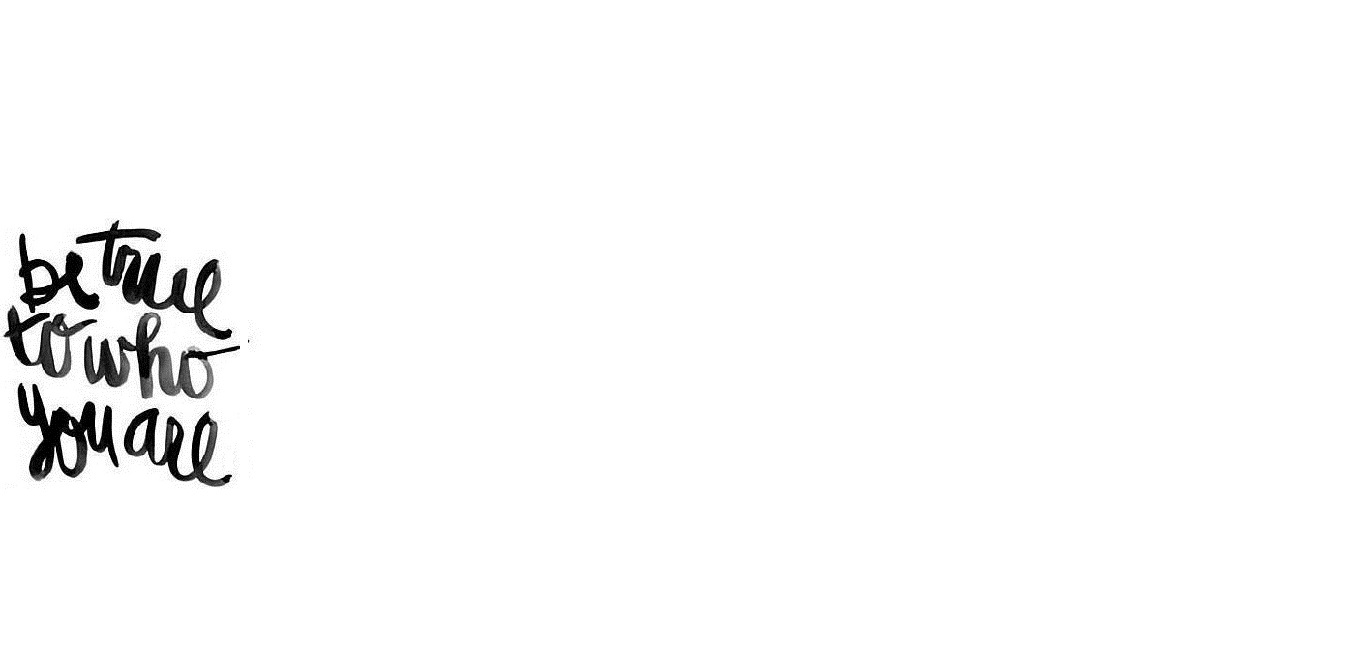 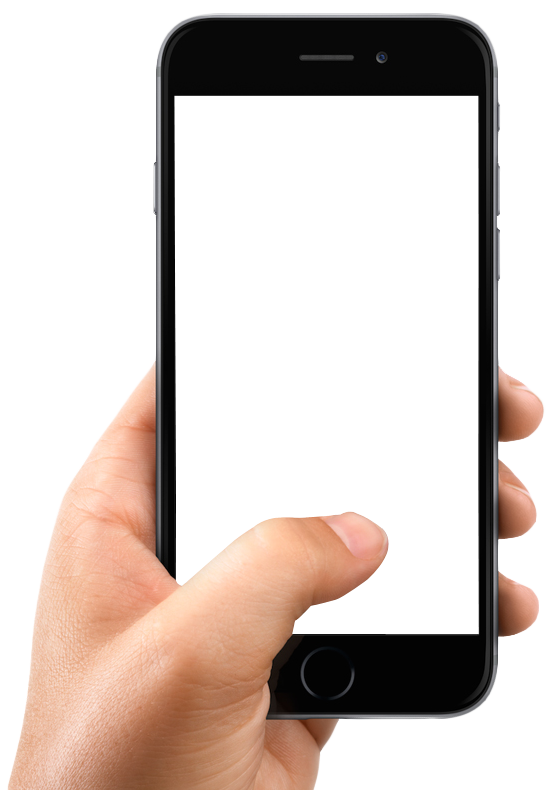 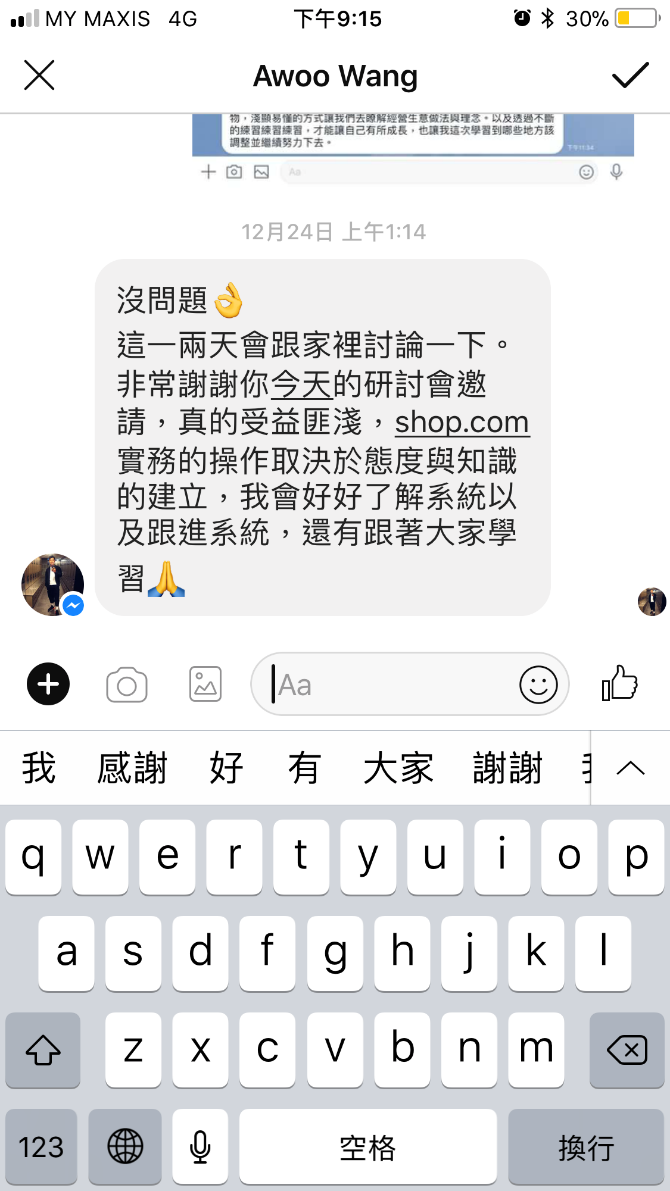 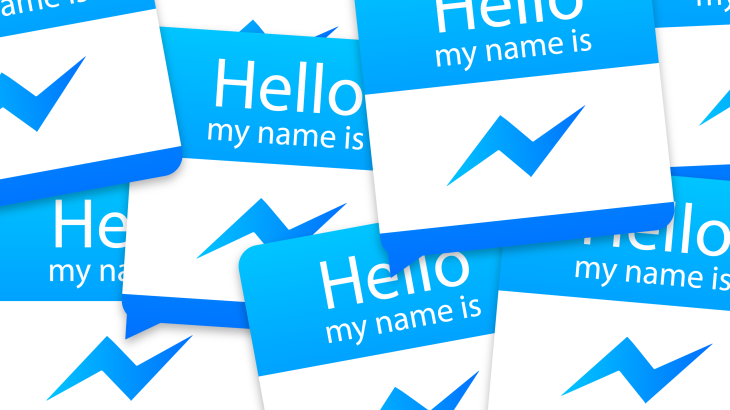 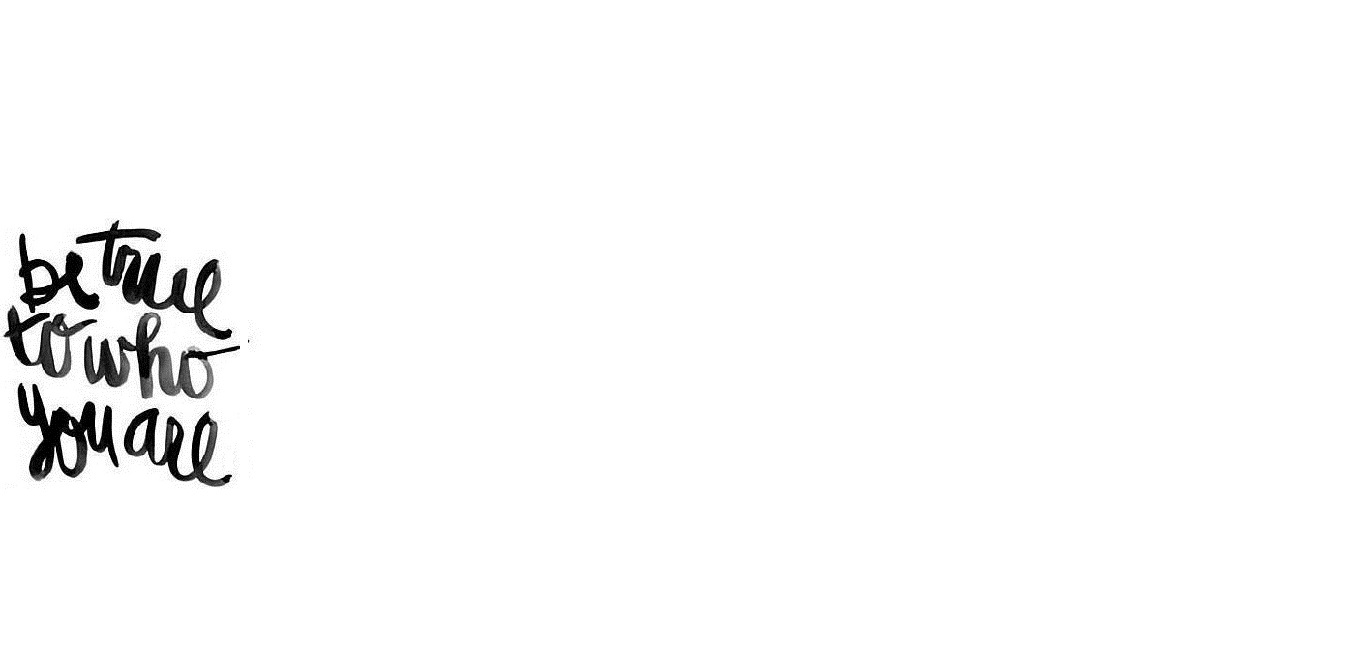 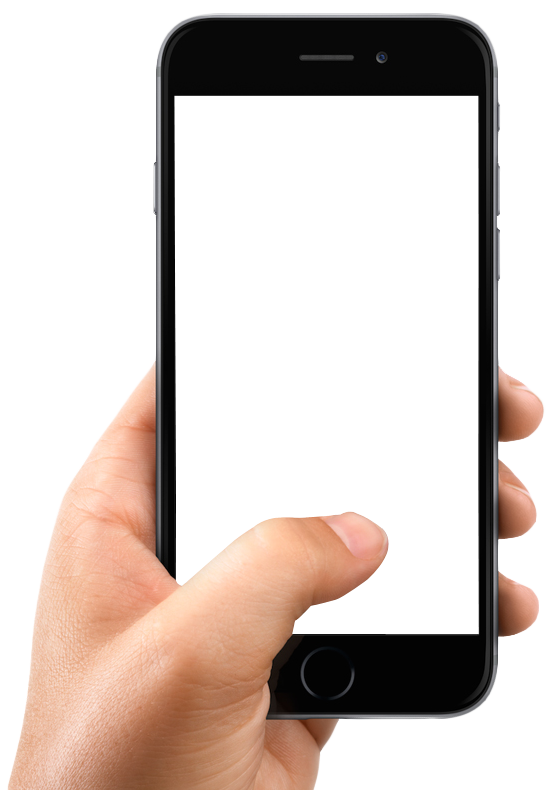 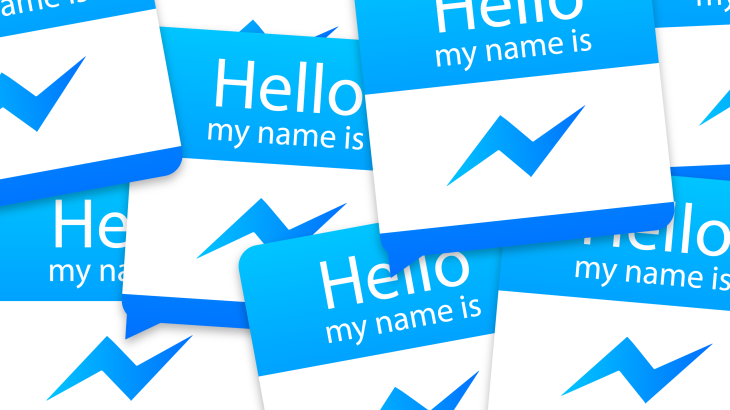 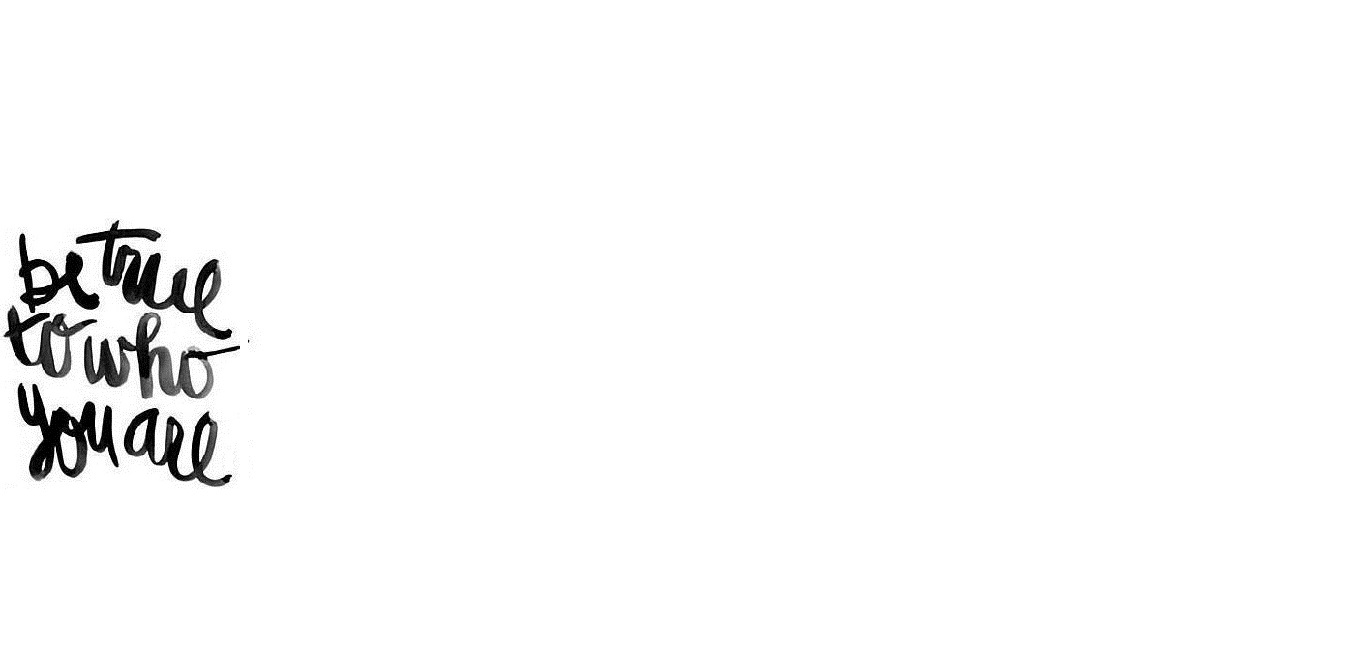 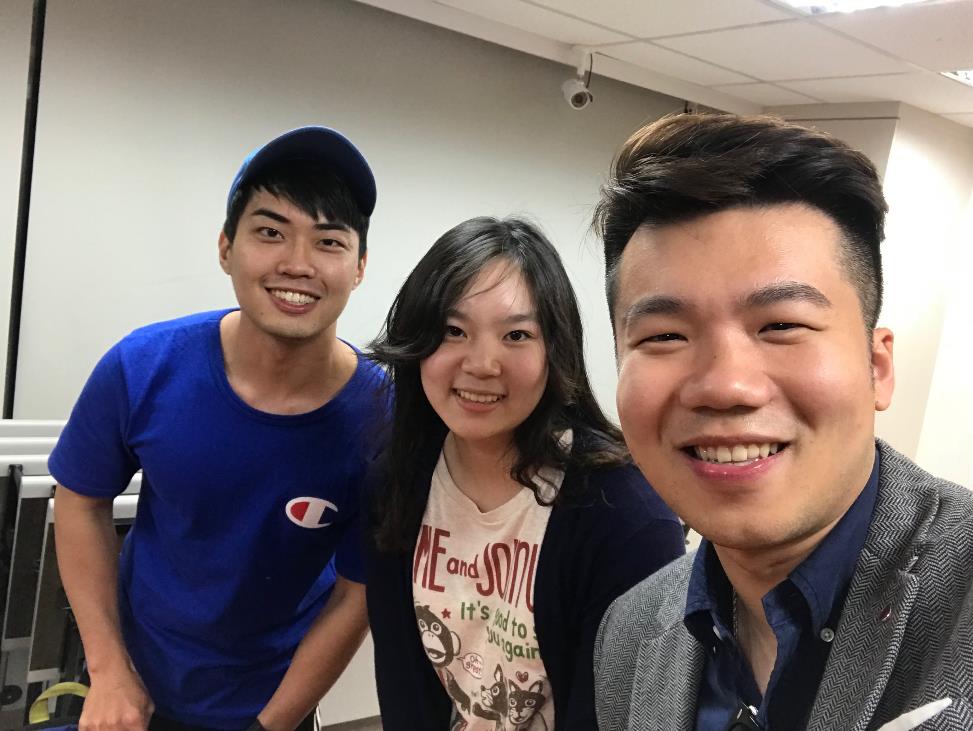 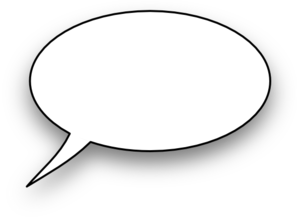 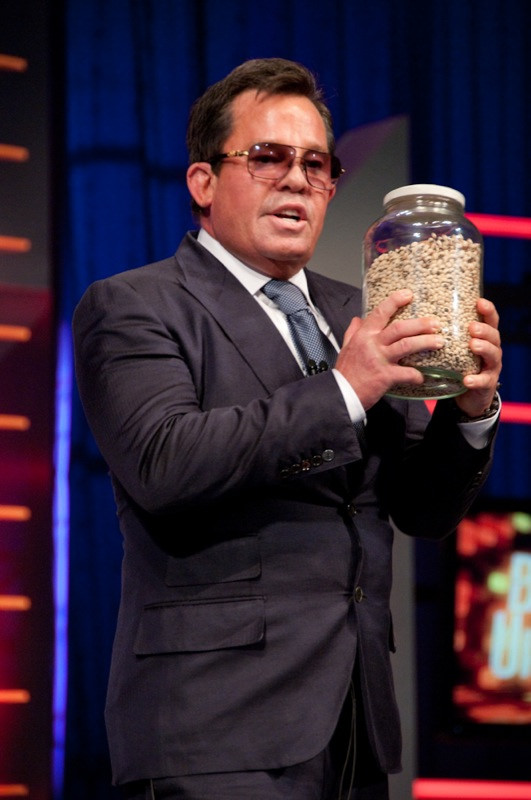 That’s how you shake the Bean Jar !!
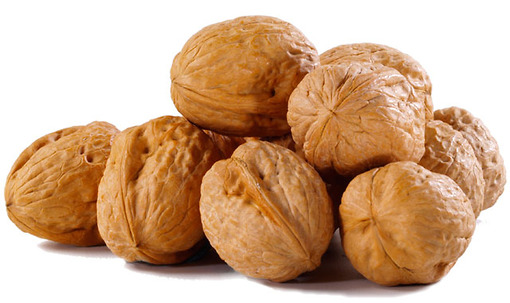 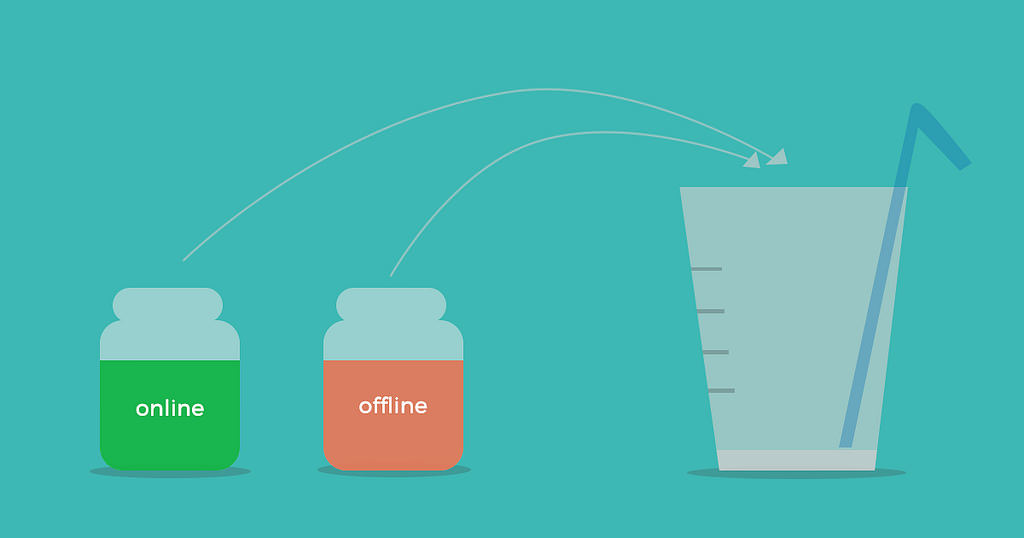 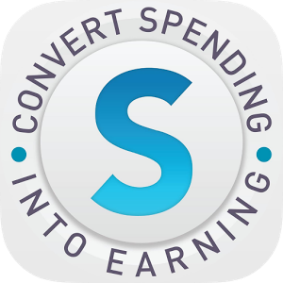 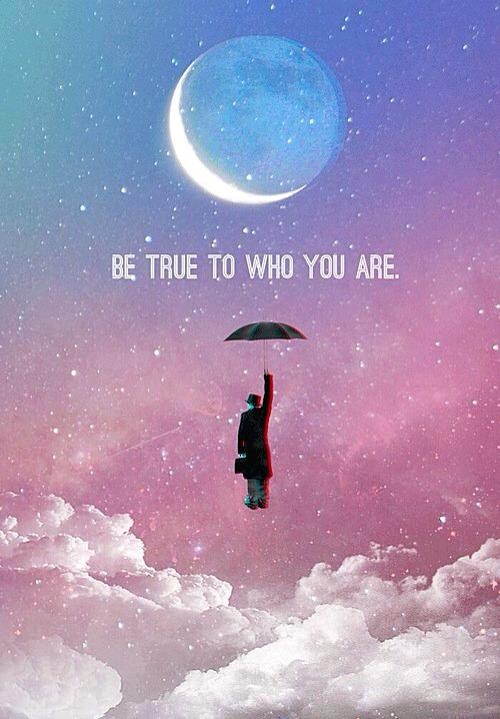 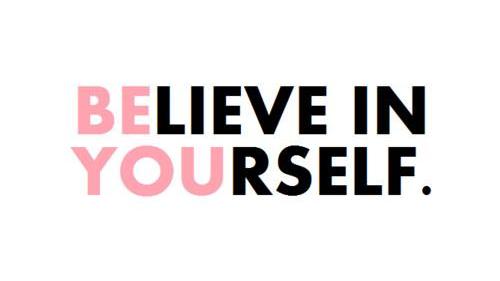 BELIEVE INYOURSELF.